Grave Influence The Radicals and Their Worldviews That Rule America From the Grave and a Christian Response
Brannon S. Howse © Protected by federal copyright laws, all rights reserved.
Lesson One: Bringing the Worldview and People Together Under One Agenda
Ephesians 6:12:For our struggle is not against human opponents, but against rulers, authorities, cosmic powers in the darkness around us, and evil spiritual forces in the heavenly realm.
People often say that we are all God’s children, but that’s only wishful thinking.
In John 8:42, Jesus says, “If God were your Father, you would love Me, for I proceeded forth and came from God.”
In verse 44 Jesus continues: “You are of your father the devil, and the desires of your father you want to do. He was a murderer from the beginning, and does not stand in the truth, because there is no truth in him. When he speaks a lie, he speaks from his own resources, for he is a liar and the father of it.”
Then in verse 47: “He who is of God hears God’s words; therefore you do not hear, because you are not of God.”
So when and how can one come to be called a child of God?
John tells us in John 1:12-13: “But as many as received Him, to them He gave the right to become children of God, to those who believe in His name: who were born, not of blood, nor of the will of the flesh, nor of the will of man, but of God.”
Man serves either God or Satan, and thus every issue is theological and spiritual.
The Apostle Paul calls Satan “the god of this world” in 2 Corinthians 4:4, 
and John states in 1 John 5:19 that “the whole world lies under the sway of the wicked one.”
First Peter 5:8 Warns: 
“Be sober, be vigilant; because your adversary the devil walks about like a roaring lion, seeking whom he may devour.”
Ken Ham and Britt Beemer found that: 
 A mass exodus is underway. Most youth of today will not be coming to church tomorrow. Nationwide polls and denominational reports are showing that the next generation is calling it quits on the traditional Church. And it's not just happening on the nominal fringe; it's happening at the core of the faith.
Only 11 percent of those who have left the Church did so during the college years. Almost 90 percent of them were lost in middle school and high school. By the time they got to college they were already gone! About 40 percent are leaving the Church during elementary and middle school years!
If you look around in your church today, two-thirds of those who are sitting among us have already left in their hearts. It will only take a couple years before their bodies are absent as well.
The numbers indicate that Sunday school actually didn't do anything to help them develop a Christian worldview. The brutal conclusion is that, on the whole, the Sunday school programs of today are statistical failures.
Part of the concern is that the mere existence of youth ministry and Sunday school allows parents to shrug off their responsibility as the primary teachers, mentors, and pastors to their families. Ken Ham & Britt Beemer with Todd Hillard, Already Gone: Why Your Kids Will Quit Church and What You Can Do to Stop It (Green Forest, AR: Master Books, 2009), 22, 33, 41,
Colossians 2:8:
Beware lest anyone cheat you through philosophy and empty deceit, according to the tradition of men, according to the basic principles of the world, and not according to Christ.
We must accept that we are past the point of restoring our culture and focus on how to preserve our families and defend the true Bride of Christ. 
We must evangelize, disciple, and raise up those who can lead the remnant.
Three God Ordained Institutions
To bring honor and glory to God and to fulfill His commandments and objectives, God established:The Family (Genesis 1:26-27, Genesis 2:21-25),
church government (Acts 20:28, Titus 1:5-16, Ephesians 5:22-27, 1 Timothy 3:1-15),
and civil government (Exodus 18:20-25, Romans 13:1-7, Roman 13:1-7, 1 Peter 2:13-17).
The Spiritual Battle Can Be Won If:
1. If You Are Aware of Anti-Biblical Philosophies
Colossians 2:4:
Now this I say lest anyone should deceive you with persuasive words. Beware lest anyone cheat you through philosophy and empty deceit according to the traditions of men, according to the basic principles of the world, and not according to Christ.
2. If You are rooted in God’s Word
Ephesians 4:14:Then we will no longer be infants, tossed back and forth by the waves, and blown here and there by every wind of teaching and by the cunning and craftiness of men in their deceitful scheming.
2 Timothy 3:16-17: All Scripture is given by inspiration of God, and is profitable for doctrine, for reproof, for correction, for instruction in righteousness, that the man of God may be complete, thoroughly equipped for every good work.
3. If You Understand the Times and Lead
I Chronicles 12:32: 
Of the sons of Issachar who had understanding of the times, to know what Israel ought to do.
The FourForces of Evil
The Government-corporate Complex (Corporate Fascism)
Occultism/Pagan Spirituality 
The Apostate Church
The Educational Establishment
The question for humanistic leaders as the world neared the 21st century was how to bring the worldviews, values, and agendas of the 21 people we examine in this book to reality through legislation, international treaties, agreements, and public policy.
Their agenda could not be optional but compulsory, and it must be backed up with rewards for those who comply and punishment and reprisal for those who dissent. It must be international, not regional.
So, after years of writing papers and holding conferences, the major world players—including America—met for the 1992 United Nation's Earth Summit in Brazil.
Tom DeWeese of the American Policy Center has been one of America's leading opponents of the freedom-robbing agenda in these two plans. 
He summarizes the threat this way:
Here the ideas were officially presented to world leaders that all government on every level, needed to be transformed into top-down control over housing, food production, energy, water, private property, education, population control, gun control, transportation, social welfare, medical care, and literally every aspect of our lives. To get the full picture, add to these the U.N. Convention on the Rights of the Child and the convention on the elimination of all forms of discrimination against women, both of which create UN mandates on abortion, child rearing, and government interference on families.1
Tom DeWeese, “Sustainable Development Is the Evil You Face”, 8/12/2009 www.worldviewtimes.com/article.php/articleid_5251/Brannon-Howse/Tom-DeWeese.
Secular humanist and Fabian Socialist Julian Huxley (brother of Aldous) was the First Director General of the United Nations Educational, Science, and Culture Organization (UNESCO). He explained, 
"The task is to help the emergence of a single world culture…”
Ibid.
Bill Clinton's mentor and former professor Carrol Quigley made this clear in his book, Tragedy and Hope:
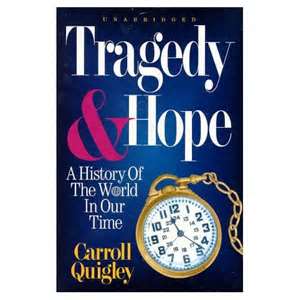 The chief problem of American political life...has been how to make the two Congressional parties more national and international. The argument that the two parties should represent opposed ideals and policies, one, perhaps, of the Right and the other of the Left, is a foolish idea acceptable only to doctrinaire and academic thinkers. Instead, the two parties should be almost identical, so that the American people can “throw the rascals out” at any election without leading to any profound or extensive shifts in policy.2 
Carroll Quigley, Tragedy and Hope: A History of the World in Our Time (New York: The MacMillan Company, 1966), 1247-48.
This is a form of Georg Haegl’s dialectic process, the true intent of which is revealed by Julian Huxley:
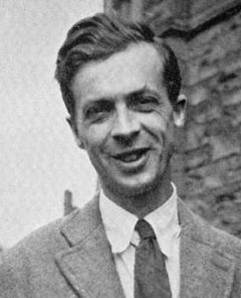 …at the moment, two opposing philosophies of life confront each other…You may categorize the two philosophies as super nationalism, or as individualism versus collectivism…or as capitalism versus communism, or as Christianity verses Marxism. Can these opposites be reconciled, this antithesis be resolved in a higher synthesis? I believe not only that this can happen, but that, through the inexorable dialectic of evolution, it must happen.

.
Communitarianism
In the Third Way, capitalism, and socialism, merge to form a combination of the three. This blending is now represented in the terms “the New World Order” and “the new enlightenment.”
The Third Way promotes Communitarianism, a toxic blend of communism, socialism, atheism, and Cosmic Humanism.
Communitarians believe in universal health care, government-subsidized housing and education, radical environmentalism, Fabian socialism, and the like.
An article on the website of the Democratic Leadership Council explains how Clinton and Blair have promoted Third Way thinking across the globe:
Starting with Bill Clinton's Presidential campaign in 1992, Third Way thinking is reshaping progressive politics throughout the world. Inspired by the example of Clinton and the New Democrats
A February 1, 2001 Washington Post revealed that staffers inside the Bush White House were familiar with Communitarianism and the Third Way:
“This is the ultimate Third Way,” said Don Eberly, an adviser in the Bush White House, using a favorite phrase of President Bill Clinton, who also sought, largely unsuccessfully, to redefine the debate with an alternative to the liberal-conservative conflict. “The debate in this town the last eight years was how to forge a compromise on the role of the state and the market. This is a new way to rethink social policy: a major reigniting of interest in the social sector.”
Dana Milbank, “Needed: Catchword For Bush Ideology; ‘Communitarianism’,” The Washington Post, February 1, 2001.
Many within the apostate Church, civil government, the educational establishment, national and international corporations, charities, foundations, and non-government organizations (NGOs) have bought into what is called the sustainable development version of Communitarianism. Henry Lamb explains the danger:
CommunitarianismThis is a belief system that opposes both authoritarianism and individualism, and promotes instead a social organization that is governed by policies designed by civil society to limit individual freedom as required for the benefit the community.
Henry Lamb has been fighting sustainable development for years and writes:
The King County, Wash., plan, for example, limits the freedom of property owners to use only 35 percent of their land, while imposing the requirement that 65 percent of the land be left in its natural condition. In Houston County, Minnesota, the plan limits individual freedom to build no more than one home on a 40-acre parcel. Similar restrictions on individual freedom have been imposed by so-called vision councils all across the country in order to "balance the rights of individuals against the needs of the community"—as determined by a non-elected group of communitarians.
Communitarianism has been called "communism-lite." Others refer to it as "sophisticated socialism." On the ground, it appears to be academic justification for transforming the policymaking process, taking authority away from elected officials and empowering non-elected representatives of special interest groups. 

Henry Lamb, “An Unseen Enemy of Freedom,” WorldNetdaily.com, September 13, 2008, wnd.com/index.php?pageId=75118.
Sustainable Development and Cosmic Humanism
The end game of sustainable development is global governance. 
Consider the words of the Commission on Global Governance, an organization allied with the United Nations:
The environment, perhaps more than any other issue, has helped to crystallize the notion that humanity has a common future.
The concept of sustainable development is now widely used and accepted as a framework within which all countries, rich and poor, should operate.
The aspect that particularly concerns us is the global governance implications. 

The Commission on Global Goverance, Our Global Neighborhood (Oxford: Oxford University Press, 1995), 208.
Maurice Strong, who was head of the 1992 Earth Summit in Rio proclaimed:
“Isn’t the only hope for the planet that the industrialized civilizations collapse? Isn’t it our responsibility to bring that about?”
  
Maurice Strong, quoted in Daniel Wood, "The Wizard of Baca Grande," West, May, 1990, 47.
He also extolled the need to destroy the concept of individual sovereign nations:
It is simply not feasible for sovereignty to be exercised unilaterally by individual nation-states, however powerful. It is a principle which will yield only slowly and reluctantly to the imperatives of global environmental cooperation. 
Maurice Strong, quoted in Henry Lamb, "Conspiracy Theories Laid to Rest as U.N. Announces Plan for 'Global Neighborhood'," Hope for the World Update, Fall 1996, 2.
In a corollary to Strong’s position, Helen Caldicott of the Union of Concerned Scientists has declared the “horrors” of free-market capitalism:
Free enterprise really means rich people get richer. They have the freedom to exploit and psychologically rape their fellow human beings in the process…Capitalism is destroying the earth.
Brannon Howse, Reclaiming a Nation at Risk: The Battle for Your Faith, Family and Freedoms (Bridgestone Multimedia Group, 1995), 190.
There are six main worldviews:
 Biblical Christianity, Secular Humanism, Cosmic Humanism (New Age), Islam, Postmodernism, and Marxism/Leninism.
Yet only one of these is built on truth. The other five have brought destruction, despair, mass murder, and chaos.
Cosmic Humanism, or New Age Spirituality, is perhaps the fastest growing of the six main worldviews. New Age Spirituality includes the belief in pantheism which says that all is god.
New Age Spirituality also includes the belief in panentheism which is the belief that god is in all. Pantheism and panentheism leads to the worship of nature.
Many of the promoters of sustainable development, Agenda 21, The Earth Charter and other such initiatives are committed to New Age Spirituality.
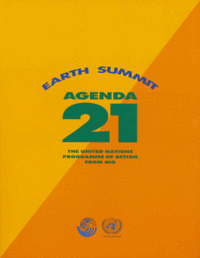 Most of the followers of New Age Spirituality are for establishing global governance and will use radical environmentalism to accomplish the goal of global governance.
By destroying the influence of Biblical Christianity within a culture, globalists remove their main obstacle to globalism, socialism, radical environmentalism, active euthanasia through socialized medicine, compulsory abortion,
the end of parental authority, the elimination of an armed populace, private property, homosexuality (homosexuals are favored because they do not reproduce and add to world population), and the indoctrination of our children with their worldview.
Peter Singer, who teaches ethics at Princeton University, makes this clear: “Christianity is our foe…we must destroy the Judeo Christian religious tradition.”
In The Historical Roots of Our Ecologic Crisis, Lynn White, Jr. accuses Christianity of being the root of the world’s major crises:
What we do about ecology depends on our ideas of the man-nature relationship. More science and more technology are not going to get us out of the present ecological crisis until we find a new religion, or rethink our old one...as we now recognize, somewhat over a century ago science and technology…joined to give mankind powers which…are out of control.
If so, Christianity bears a huge burden of guilt…Our science and technology have grown out of Christian attitudes towards man's relation to nature…No new set of basic values has been accepted in our society to displace those of Christianity. Hence we shall continue to have a worsening ecological crisis until we reject the Christian axiom that nature has no reason for existence save to serve man.
By destroying pagan animism, Christianity made it possible to exploit nature in a mood of indifference to the feelings of natural objects…The spirits in natural objects, which formerly had protected nature from man, evaporated.
Lynn White, Jr., "The Historical Roots of Our Ecologic Crisis," Garrett de Bell, ed., The Environmental Handbook: Prepared for the First National Environmental Teach-In (New York: Ballantine/Friends of the Earth Book, 1970), 21-25.
The editors of Empowerment for Sustainable Development: Toward Operational Strategies acknowledge the vital role education plays in indoctrinating students with their radical worldview:
Education has been advanced as significant in bringing about changes in attitudes, behavior, beliefs, and values…In order to redirect behavior and values towards institutional change for sustainable development there is a need to investigate strategic options in relations to educational philosophies, scope for propagation and adoption, and groups most likely susceptible to change.
Mikhail Gorbachev, the former leader of the Soviet Union, has played a major role in the sustainable development agenda. 
Through his foundation to promote globalism and pagan spirituality, Gorbachev speaks of the need for a new world religion:
First of all, we must return to the well-known human values that are embodied in the ideals of the world religions and also in the socialist ideas that inherited much more from those values. Further, we need to search for a new paradigm of development that is based on those values and that is capable of leading us all toward a genuinely humanistic or, more precisely, humanistic-ecological culture of living.
This new world religion will include pantheism/panentheism, occultism, and Darwinian evolution, all of which fit perfectly with the values of socialism, world government, the worship of Mother Earth, and the hatred of Biblical Christianity.
Professor Eric R. Pianka of the University of Texas (Austin) goes even further. He advocates using airborne Ebola to eliminate 90% of the earth’s population. Even more chilling is the recognition Dr. Pianka has received. At its 109th annual meeting at Lamar University, the Texas Academy of Science named Dr. Pianka the 2006 Distinguished Texas Scientist.
James Redford, “Forrest Mims did not Misrepresent Prof. Eric Pianka’s Statements,” www.geocities.com/tetrahedronomega/pianka-mims.html
David Brower, the first executive director of the radical environmentalist organization The Sierra Club, declared:
Childbearing [should be] a punishable crime against society, unless the parents hold a government license…All potential parents [should be] required to use contraceptive chemicals, the government issuing antidotes to citizens chosen for childbearing. 
David Brower, quoted in Dixie Lee Ray, Trashing the Planet, 169.
Paul Ehrlich, in his alarmist book Population Bomb, further explained this strategy:
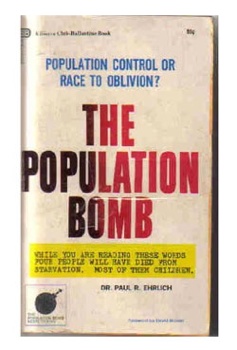 The first task is population control at home. How do we go about it? Many of my colleagues feel that some sort of compulsory birth regulation would be necessary to achieve such control. One plan often mentioned involves the addition of temporary sterilants to water supplies or staple food. Doses of the antidote would be carefully rationed by the government to produce the desired population size.
In, Ecoscience, Holdren and the Ehrlichs share their vision for population control:
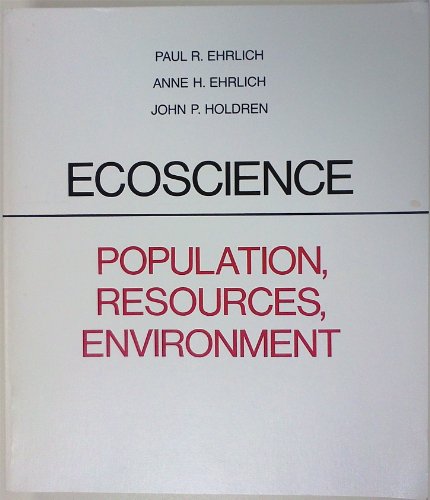 It has been concluded that compulsory population-control laws, even including laws requiring compulsory abortion, could be sustained under the existing constitution if the population crisis becomes sufficiently severe to endanger society…If some individuals contribute to general social deterioration by overproducing children, and if the need is compelling, they can be required by law to exercise reproductive responsibility.
John Holdren, who became President Obama’s “Science Czar” has called for a “Planetary Regime” to bring about population control:
Such a comprehensive Planetary Regime could control the development, administration, conservation, and distribution of all natural resources, renewable or nonrenewable…not only in the atmosphere and oceans, but in such freshwater bodies as rivers and lakes…The Regime might also be a logical central agency for regulating all international trade…The Planetary Regime might be given responsibility for determining the optimum population for the world and for each region and for arbitrating various countries' shares within their regional limits…the Regime would have some power to enforce the agreed limits.
John Holdren has declared: 
The Christian concept of life in this world, as voiced by Saint Paul, that “here we have no abiding city,” for example, conceivably could help explain why some people show rather little concern for the long-term future of the global environment or for the well-being of future generations.
Ecoscience, p. 807 as quoted in, Frontpagemag.com “Obama's Biggest Radical” by Ben Johnson, February 27, 2009.
Peter Singer, who from his platform at Princeton University has influenced many educators, students, and law-makers, asserts in Rethinking Life and Death:
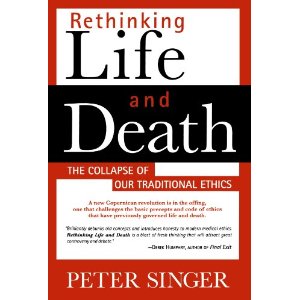 Human babies are not born self-aware or capable of grasping their lives over time. They are not persons. Hence their lives would seem to be no more worthy of protection than the life of a fetus. 
Peter Singer from his book, Rethinking Life and Death, as quoted in “Peter Singer: Architect of the Culture of Death” by Donald Demarco posted at www.catholiceducation.org/articles/medical_ethics/me0049.html
Peter Singer also uses Down Syndrome babies as an example of how his plans would work:
We may not want a child to start on life’s uncertain voyage if the prospects are clouded. When this can be known at a very early stage in the voyage, we may still have a chance to make a fresh start. This means detaching ourselves from the infant who has been born, cutting ourselves free before the ties that have already begun to bind us to our child have become irresistible. Instead of going forward and putting all our effort into making the best of the situation, we can still say no, and start again from the beginning.
The influence of Charles Darwin on Singer’s thought is clear:
When we reject belief in God we must give up the idea that life on this planet has some preordained meaning. Life as a whole has no meaning. Life began, as the best available theories tell us, in a chance combination of gasses; it then evolved through random mutation and natural selection. All this just happened; it did not happen to any overall purpose. Now that it has resulted in the existence of beings who prefer some states of affairs to others, however, it may be possible for particular lives to be meaningful. In this sense some atheists can find meaning in life.
“Sustainable development” masks all manner of tyranny, oppression, murder, socialism, and global governance.
Before looking in more depth at our “point of no return,” allow me to recap some key points you’ll want to keep in mind as we continue our study:
•	God created three institutions: family government, civil government, and church government. And these three institutions were originally designed to work in harmony one with the other for the creation of a stable and peaceful society in which the God-ordained responsibilities of each institution could be carried out for the ultimate furtherance of the Gospel of Jesus Christ and the building of His Kingdom in the spiritual realm.
•	Satan is using four institutions in an attempt to destroy Christianity and build his kingdom, or “New Order.” These four institutions are occultism/pagan spirituality, the apostate church, the educational establishment, and the government-corporate complex.
•	The true Church is made up of faithful followers of Jesus Christ. The false-dominant church will persecute God's bride, but as we have seen throughout history, an unwavering commitment to the Lord Jesus Christ—even in the face of intense persecution—will be a powerful testimony to the unbelieving world and will cause many to come to Christ through faith and repentance.
•	The culture war is lost, but the spiritual war continues, and in the end we win. For those of us who fight the good fight, our sufferings will not compare to the glory that shall be revealed in us (Romans 8:18). God's kingdom is made up of His faithful followers, and God will destroy Satan's kingdom. Of God's kingdom there will be no end (Revelation 19-21, Daniel 2:44). Those of us alive today are watching the fulfillment of Biblical prophecy, which continues to reveal the supernatural nature of God's Word.
•	Our objective now is not the restoration of the culture but the redemption of the unsaved and the perseverance of the saints.
•	Our goal must not be to reclaim the Congress but to reclaim the Church.
•	Our commitment should not be to the liberal, Christ-less social gospel but to the Gospel of Jesus Christ.
•	Our objective should not be to entertain but to train. Only if we equip our children and grandchildren with a Biblical worldview and the desire and ability to defend essential Christian doctrines will they be prepared to withstand the lies of the adversary that have been so cleverly packaged in political correctness.
Lesson Two: 
National Consequences for Rejecting God
Countless causes have accumulated to bring us to the brink of something few people expect:
God’s divine wrath.
I believe we are in the final stages of bringing on the Lord’s anger for two reasons –
forsaking Israel and plotting evil against God.
In Genesis 12:3: God says He will curse those that curse Israel and bless those that bless Israel.
The second reason for our tipping point is found in the book of Nahum.
Nahum showed up in Nineveh about 150 years after Jonah to prophesy that God would not give Nineveh the chance to repent and forestall God’s wrath this time around.
Why? Nahum 1:11: we read that the people had begun to “plot evil against the Lord.”
In Nahum 3:19: we see that their national “injury has no healing, your wound is severe.” One translation says, “Your wound is incurable.”
In Jeremiah 7:16: God specifically tells Jeremiah not to pray for Judah: “Therefore do not pray for this people, nor lift up a cry or a prayer for them, nor make intercession to Me: for I will not hear you.”
In Jeremiah 15:1: the Lord picks up the theme again: “Even if Moses and Samuel stood before Me, My mind would not be favorable toward this people.”
And to the prophet Ezekiel, God says that when a nation sins against God in persistent unfaithfulness He will stretch out His hand against it: “Even if these three men, Noah, Daniel, and Job were in it, they would deliver only themselves” (Ezekiel 14:14).
Consider these grievances God could raise against our nation:
• We’ve murdered over 50 million unborn children through abortion;
• States are rushing toward accepting homosexual marriage;
• God is outlawed in our nation’s public schools;
• The criminalization of Christianity is increasing daily;
• Only 1% of adults now hold to a genuinely Christian worldview; 
• False teachings and pagan spirituality have become mainstream.
God’s Template For National Judgment
(1) Deuteronomy 28. For disobeying God, Israel would be denied prosperity and abundance, both in regards to their economics as well as in their agriculture.
• Verse 24 describes drought – Many news reports have documented this issue in various parts of America.
• 28 describes confusion of heart—Americans are spiritually confused, mixing Christianity with pagan spirituality.
• 29 tells that the nation shall not prosper in her ways—Look at the state of America’s economy, educational and legal systems. 
• 30 loss of homes—In 2008-2011 Americas experienced historic levels of home foreclosures.
• 38 “You shall carry much seed out to the field but gather little in”— Crop production is often impacted by drought or flooding. Low crop prices have at times forced farmers to plow their crop back into the ground instead of taking it to market.
• 43 speaks of an invasion of illegal aliens—One study reveals that illegal aliens cost Americans $346 billion per year.
(2) Leviticus 26.
• Verse 16 “I will even appoint terror over you”—America lives under the threat and fear of terrorism.
• 19 “I will break the pride of your power”—America’s superpower status faces unprecedented challenges as our military is stretched thin around the world, and overwhelming national debt sabotages our financial stability and dependability, prompting nations to call for a new reserve currency to replace the American dollar. 
• 20 and 26 speak of famine—Hard to imagine in America, but possible.
• 22 extreme economic distress—America is certifiably bankrupt. When you combine all our off-record debt and unfunded liabilities like Medicare and Social Security, we are over 99 trillion dollars in debt. The federal government could tax Americans 100% of their total incomes and not cover the federal deficit.
• 31 invasion by enemies and destruction of cities—Intelligence officials and experts admit that terrorist sleeper cells are here in America and are simply waiting for orders to carry out acts of terrorism upon our cities as did those that carried out the attacks on September 11, 2001.
Romans 1:21-32 clearly states that a nation that rejects God over and over will suffer five specific consequences, and America is experiencing all of these now.
(1) A nation of fools
• 21-22—Those who reject God over and over become vain, useless, futile or foolish in their thinking. Despite claiming to be “so smart,” people become so foolish in their thinking that they succumb to spiritual deception and accept spiritual lies and false teaching.
(2) The nation accepts pagan spirituality
• 25—Pagan spirituality is the worship of nature, the belief in pantheism, which proclaims that god is all and all is god. Whether you call it Cosmic Humanism, the New Age Movement, the New Spirituality or pagan spirituality, this is becoming the dominant worldview in America.
(3) The nation accepts homosexuality 
• 26-27—States have approved homosexual marriage. The curriculum in many of  America’s public schools teaches the homosexual agenda. The non-judgmentalism of a postmodern generation dominates our thinking. New laws give special rights to homosexuals, and homosexuality becomes an ever more acceptable lifestyle to an ever increasing percentage of Americans.
(4) The nation becomes violent and debased
• 28—Since 1965 our nation has seen a spike in the rates of murder, rape, child abuse, unwed pregnancies, and violent crimes.
(5) The nation’s leaders are corrupt and immoral 
• 32—Declares that when a nation continually rejects God, they will have leaders that are not only immoral and corrupt in their personal lives but who also approve of and encourage immoral behavior in the people. Whether at the state or federal level, leaders in our legislative, judicial, and executive branches of government are continually passing laws, handing down legal rulings, signing executive orders, and sponsoring legislation against the righteous judgments of God.
In Isaiah 5 we read that God was going to punish the nation of Israel for the same sin that are extremely prevalent in America today.
• 8-10—Materialism. Money is not the root of all evil, but the love of money is. Love of money lies at the heart of materialism. Materialism is a form of idolatry, the devotion to money that also includes knowingly disobeying God’s principles and standards in order to obtain money.
• 11-12—Hedonism. Hedonism says that the purpose of life is not to seek God but to seek pleasure. It rejects the absolute truth of right and wrong based on the character and nature of God and instead proclaims “if it feels good do it,” “you only live once,” or “eat, drink, and be merry for tomorrow we die.”
• 12—Apathy and Foolishness.
The Bible speaks repeatedly about the need to acquire knowledge, wisdom, and understanding, yet Americans have done the exact opposite and rejected knowledge.
Knowledge is the acquisition of truth, and wisdom is the application of truth.
According to the Bible, Jesus Christ is truth, His Word is truth, and yet Americans have developed apathy toward God that has now turned into disdain toward His character and nature.
• 20—Moral Relativism. Since the late sixties, millions of American public school children have been educated with values clarification courses that proclaim moral relativism, the notion that all values and beliefs are equal because there is no absolute truth or standard of right and wrong.
• 21—Arrogance leading to spiritual deception. People become so arrogant and foolish in their thinking that they accept spiritual lies such as pagan spirituality. 
• 21-23—Corrupt leadership and rulers drunk with power and enriching themselves with bribes and ill-gotten gains.
How Should A Christian Respond to National Judgment?
If indeed God is judging America (I believe He is) and if His judgment is going to greatly increase (which I believe it will), then we need to use His judgment as an opportunity to preach the Gospel to the unsaved.
God’s national judgment can allow us to speak in the natural realm and then shift to the spiritual.
Explain to the unbeliever what sin is, why God must judge sin, and that the judgment nations experience in this life is nothing compared to the eternal judgment unrepentant individuals will receive in the next world.
We can share with them that grace and mercy are only extended to those who repent, that Jesus Christ has provided the way for us to pass from judgment into life.
We are not exempt even from the kind of persecution our brothers and sisters have endured in China, Cuba, and many other parts of the world.
Faithful fulfillment of the Great Commission must be our standard for success, not our popularity in the culture, the balance of our bank accounts, the houses we live in, or the cars we drive.
Peter Marshall put it this way: “it is better to fail in a cause that will ultimately succeed, than to succeed in a cause that will ultimately fail.”  

Dr. Erwin Lutzer, Hitler's Cross: The Revealing Story of how the Cross of Christ was used as a symbol of the Nazi Agenda (Moody Press, Chicago, IL. 1995), p. 155.
Dr. Erwin Lutzer applies this thinking directly to the Church: “Better to fail within the church than to be successful outside of it…God wins even when the church appears to lose.” 
Ibid. p. 156.
CHAPTER 3
Alice Bailey
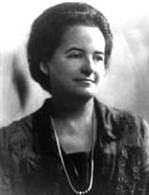 Genesis 3:1-5:
Now the serpent was more crafty than any of the wild animals the LORD God had made. He said to the woman, “Did God really say, ‘You must not eat from any tree in the garden’?”  the woman said to the serpent, “We may eat fruit from the trees in the garden, but God did say, ‘You must not eat fruit from the tree that is in the middle of the garden, and you must not touch it, or you will die.’” “You will not certainly die,” the serpent said to the woman. “For God knows that when you eat from it your eyes will be opened, and you will be like God, knowing good and evil.”
Four Lies of Pagan Spirituality:
1. Genesis 3:4, (Reincarnation) You will not die.
2. Genesis 3:5, (Esotericism) Your eyes will be     opened.
3. Genesis 3:5,Pantheism/Panentheism/Humanism)     You will be like god.
4. Genesis 3:5 (Moral Relativism) You will know        good from evil.
Reincarnation: The belief that a person’s soul repeatedly passes from one body to another at the point of death. This continues until the soul reaches a state of perfection, by out weighing the soul’s bad karma (bad deeds), by its good karma (good deeds). The amount of good karma one accumulates determines if one’s soul is reincarnated into a desirable state. If one accumulates bad karma, he will be reincarnated into a less desirable state.
Esotericism: Hidden knowledge you can have through the opening of your eyes. You can have an experience that will lead you into the inner sanctum of truth. Some New Agers openly admit that some popular methods used to enter into this sanctum of truth is drugs or hypnosis. Marilyn Ferguson, a well-known New Age leader has stated, “LSD gave a whole generation a religious experiences…The annals of the Aquarian Conspiracy are full of accounts of passaged: LSD to Zen, LSD to India, psilocybin psychosynsthesis.”
Pantheism: All is god
Panentheism: god is in all
Humanism: man is god
Moral Relativism: What is right for you may not be right for someone else, just as what is wrong for someone else may not be wrong for you. A decision of what is right and wrong can only made by an individual when they arrive at those various circumstances. There are not set rights and wrongs. That sort of decision must be left up to each individual, taking into consideration the time, place, and events surrounding each situation. You cannot predetermine if something is right or wrong, because it is the surrounding circumstances that determines if it is right or wrong. This is also called situational ethics or pragmatism.
According to Bailey, Ascended Masters "each have a special contribution to make towards human progress in one of the seven major fields of world work: political, religious, educational, scientific, philosophical, psychological or economic."
Many of America’s rich and powerful—including high-ranking government officials—have been members of Bailey's Lucis Trust, and for many years the organization’s headquarters were located at the United Nations Plaza.
Alice Bailey worked with a Christian organization. She reached a turning point, though, upon reading Helena Petrovna Blavatsky’s The Secret Doctrine. It replaced her reading of the Bible, and so began her travels down the path of demonic influence and occultism:
My mind woke up as I struggled with the presented ideas and sought to fit my own beliefs and the new concepts together…I sat up in bed reading The Secret Doctrine at night and began to neglect my Bible, which I had been in the habit of doing…I discovered, first of all, that there is a great and divine Plan…
I found that race after race of human beings had appeared and disappeared upon our planet and that each civilization and culture had seen humanity step forward a little further upon the path of return to God. I discovered, for the second thing, that there are Those who are responsible for the working out of that Plan and down the centuries.
I made the amazing discovery, amazing to me because I knew so little, that the teaching about this Path or this Plan was uniform, whether it was presented in the Occident or in the Orient, or whether it had emerged when I, in my orthodox days, talked about the Christ and His Church I was really speaking of Christ and the planetary Hierarchy.
When Bailey speaks of the Christ, she is not talking about the Jesus Christ of the Bible but a redefined New Age Jesus.
New Agers claim He was just like you and me but through reincarnation had become one of the Ascended Masters. The New Spirituality teaches that every person can become an Ascended Master.
Bailey proclaimed that the world needs to prepare the way for the "the Christ" by tapping into our unconscious minds and collectively understanding our own “personal deity.”
In the following excerpts from Bailey's writing, she and her demon bemoan Christianity, the cross, the exclusivity of Jesus Christ, the Jewish people, and nation of Israel (keep in mind that the Hierarchy is an organization of demons posing as more highly evolved humans):
The Hierarchy is deeply concerned over world events…The New Age is upon us and we are witnessing the birth of the new culture and the new civilization. This is now in progress. That which is old and undesirable must go and of these undesirable things, hatred and the spirit of separation must be the first to go.
The Hierarchy is struggling hard with the so-called "forces of evil," and the New Group of World Servers is the instrument…These forces of evil…the entrenched ancient ideals…which must now disappear if the New Age is to be ushered in as desired. The old established rhythms, inherent in the old forms of religion, of politics and of the social order, must give place to newer ideals, to the synthetic understanding, and to the new order. The laws and modes of procedure which are characteristic of the New Age must supersede the old, and these will, in time, institute the new social order and the more inclusive regime.
Bailey and her demon wrote about the influence some of the past members of the “New Group of World Servers:
…Through the medium of certain great and outstanding personalities who were peculiarly sensitive to the will-to-power and the will-to-change and who…have altered the character of their national life, and emphasized increasingly the wider human values. The men who inspired the initiating French revolution; the great conqueror, Napoleon; Bismarck’ the creator of a nation; Mussolini, the regenerator of his people; Hitler, who lifted a distressed people upon his shoulders; Lenin, the idealist; Stalin and Franco are all expressions of the Shamballa force [demonic forces] and of certain little understood energies.
Bailey and her demon regard “will-to-power and the will-to-change” as personality traits to be admired in individuals like Hitler, Mussolini, Lenin, and Stalin.
The Tibetan makes it clear to Bailey that some of the world's most notorious dictators, tyrants, mass murders and enemies of Christianity have been agents of Satan himself:
These have wrought significant changes in their day and generation...They are being used to engineer great and needed changes and to alter the face of civilization. ..They are the agents of destiny, the creators of the new order and the initiators of the new civilization; they are destroyers of what must be destroyed before humanity can go forward along the Lighted Way.
This obsession to destroy Christianity should make it clear that what is happening in America and the world is a spiritual battle.
Adolf Hitler, one of the Bailey’s “agents of destiny,” was seeking to bring about a demonic kingdom of globalism. At its root, globalism is based on occultism, and Hitler was an agent of Satan.
Dr. Erwin Lutzer in his award-winning book, Hitler's Cross, documents Hitler's satanic worldview:
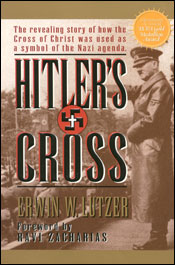 •	Even those who knew Hitler from his early days were well aware of his occult powers. August Kubizek, a friend, said, “It was as if another being spoke out of his body…It was not a case of a speaker carried away by his own words…I felt as though he himself listened with astonishment and emotion to what broke forth from him.”
•	Hitler's closest advisors, were into occultism and pagan spirituality such as Rudolf Hess, Dietrich Eckart, Karl Haushofer, Joseph Goebbels, Alfred Rosenberg and others.
•	Hitler confided to those who were closest to him that he was under orders from a higher being in his unique mission. "I will tell you a secret," he told Rausching, "I am founding an order…the Man-God, that splendid being will be an object of worship…But there are other stages about which I am not permitted to speak."
•	After reading his friend Alfred Rosenberg's blasphemous book entitled The Myth of the Twentieth Century, Hitler declared, "Creation is not yet at an end. Man is becoming God…Man is God in the making."
•	Allan Bullock, who wrote an extensive biography of Hitler, dutifully listed what Hitler studied in his youth: yoga, hypnotism, astrology, and various other forms of Eastern occultism…
Bailey’s Goals Are Coming to Pass in America and Around The World
The Tibetan made a number of provocative claims about the future. It will be about socialism—collectivism, or group-thinking—not individualism or dissent:
“This coming age will be as predominantly the age of group interplay, group idealism and group consciousness…for the will of the individual will voluntarily be blended into group will.” 
Alice Bailey, The Rays and the Initiations, (1934-1947), 109.
The future and new order will be about pluralism (the belief all religions are equal) and universalism (the belief all roads lead to God):
“I refer to that period which will surely come in which an Enlightened People will rule; these people will not tolerate authoritarianism in any church…they will not accept or permit the rule of any body of men who undertake to tell them what they must believe in order to be saved…”
Alice Bailey, The Reappearance of the Christ, 1st ed. (1948), 164-65.
The educational establishment would be a key to bringing about the new order through politically correct courses that teach tolerance and pluralism:
World unity will be a fact when the children of the world are taught that religious differences are largely a matter of birth…He will learn that religious differences are largely the result of man-made quarrels over human interpretations of truth. Thus gradually, our quarrels and differences will be offset and the idea of One Humanity will take their place.
Alice Bailey, Education in the New Age, 1st ed. (1954), 88.
The exclusivity of Jesus Christ and the cross will be seen as foolishness to the more enlightened followers of the New Age
Up till now the mark of the Saviour has been the Cross, and the quality of the salvation offered has been freedom from substance or the lure of matter and from its hold—a freedom only to be achieved at a great cost. The future holds within its silence other modes of the Cross are well-nigh finished. 
Alice Bailey, The Rays and the Initiations, 1st ed. (1957), 233-34.
Bailey and her demon proclaimed:
“There is, as you well know, no angry God, no hell, and no vicarious atonement…and the only hell is the earth itself, where we learn to work out our own salvation…”
“This teaching about hell is a remainder of the sadistic turn which was given to the thinking of the Christian Church in the Middle Ages and to the erroneous teaching to be found in the Old Testament agent Jehovah, the tribal God of the Jews. Jehovah is not God…”
“As these erroneous ideas die out, the concept of hell will fade from man’s recollection and its place will be taken by an understanding of the law which makes each man work out his own salvation…which leads him to right the wrongs which he may have perpetrated in his lives on Earth, and which enable him eventually to ‘clean his own slate.’” Alice Bailey, Esoteric Healing, 1st ed. (1953), 393.
Within a generation, countless American churches have wandered from defending a Biblical worldview to teaching that the Word of God is subjective, that all roads lead to God, and that mysticism and pagan spirituality should be embraced to further one's religious experiences.
It’s all part of the quest for a spiritual salve to quench the dull ache of the human soul. Bailey saw it coming (perhaps because her demonic guides had it planned all along?) and Thus Bailey proclaimed:
It can be expected that the orthodox Christian will at first reject the theories about the Christ which occultism presents; at the same time, this same orthodox Christian will find it increasingly difficult to induce the intelligent masses of people to accept the impossible Deity and the feeble Christ which historical Christianity has endorsed.
The New Age Jesus came to earth to teach people how to live during the age of the Pisces.
The New Age Movement teaches that we have left the age of the Pisces and have entered the Age of Aquarius or the age of new beginnings.
It is thought to be a new age because people will have learned to tap into their Christ consciousness, the force or energy each individual must tap into in order to understand his or her own deity.
References to the coming Christ or Maytria speak of a world leader that enlightened people desire to lead them through this Age of Aquarius.
I believe Satan and his demons are using this "Christ" to prepare the world for the acceptance of the anti-Christ. Bailey didn’t mince words. Alice Bailey explained clearly that her demon was not referring to Jesus of Nazareth, the Christ of the Bible:
“The Tibetan [Djwhal Khul] has asked me [Alice Bailey] to make clear that when he is speaking of the Christ he is referring to His official name as head of the Hierarchy. The Christ works for all men, irrespective of their faith; He does not belong to the Christian world any more than to the Buddhist, the Mohammedan or any other faith.”
“There is no need for any man to join the Christian Church in order to be affiliated with Christ. The requirements are to love your fellowman, lead a disciplined life, recognize the divinity in all faiths and all beings, and rule your daily life with love.”
Robert Muller and the United Nations
Bailey supported the United Nations which, in turn, greatly advanced her worldview.  She understood the opportunity offered by the UN and declared:
“The new world religion must be based upon those truths which have stood the test of the ages…they are steadily taking shape in human thinking, and for them the United Nations fights.”
Alice Bailey, The Externalisation of the Hierarchy, 7th printing (New York: Lucis Trust, 1982), 513.
This worldview found a devoted adherent in Robert Muller who, in 1948, entered and won an essay contest on "how to govern the world." The prize was an internship at the newly created United Nations.
Gary Kah, The New World Religion (Noblesville, IN: Hope International Publishing, Inc., 1998), 162.
Muller spent more than 40 years at the United Nations and eventually became the assistant secretary-general. He was one of the organization’s most powerful insiders, responsible for setting up 11 different UN agencies.
Ibid., 163.
Muller also established a school in Arlington, Texas, based on the teachings of Alice Bailey.
Though often referred to as the Robert Muller School, the preface of The World Core Curriculum clarifies that the Robert Muller School is founded on the ideas of Alice Bailey and The Tibetan:
The underlying philosophy upon which the Robert Muller School is based will be found in the teachings set forth in the books of Alice A. Bailey by the Tibetan teacher, Djwhal Khul (published by Lucis Publishing Company). 
Ibid., 176.
Robert Mueller embraced spiritual Darwinian and spiritual evolution and wrote:
You are not children of Canada, you are really living units of the cosmos because the Earth is a cosmic phenomena…we are all cosmic units. This is why religions tell you, you are divine. We are divine energy…it is in your hands whether evolution on this planet continues or not. Robert Muller, speech addressed to the Global Citizenship 2000 Youth Congress, Vancouver, BC, April 5, 1997, transcribed and included in Gary Kah, The New World Religion.
One World Spirituality—Three Worldviews Merge
Evolutionary humanism, Hindu pantheism, and occultism have merged to create a worldview Brannon Howse calls, One-World Spirituality.
The theology of this worldview is pantheism; the philosophy is pagan spirituality; the biology is Darwinian evolution; the economic system is socialism, the politics is globalism, and the activism of this worldview is centered on radical environmentalism and political correctness (cultural Marxism).
The goals of this One-World Spirituality are just what we’ve outlined before: a one-world government, one-world religion, and one-world economic system.
Evolutionary humanism denies the Creator God. So, since we are all just an accident of nature, there is no absolute truth and no ultimate judge.
"Might makes right." Therefore, one-world spirituality says that a dominant global government that oppresses dissenters is justified.
Hindu pantheism is the belief that all is god. Hindu panentheism is the belief that god is in all.
The purpose of yoga—which means “yoke or union with God” in Sanskrit—is to help the practitioner become one with the Impersonal All.
One-World Spirituality says no one can be better than anyone else, that all religions must be equal, and that no one can be in heaven while someone else is in hell.
The social implications of pagan spirituality are stunning. If we are all one, no individual or nation should be better or worse off than anyone else, and thus the only acceptable economic worldview is socialism, the attempt to equalize the distribution of wealth.
Then there is occultism. Occultism encourages practices and experiences that purport to help a person discover his or her version of Christ-consciousness—personal divinity—and, thus, ultimate salvation. It promotes talking to spirit or master guides, as encouraged by Alice Bailey.
So why should you care about the merging of three worldviews that come together in Alice Bailey’s legacy?
In 1 Chronicles 12, Issachar, one of the tribes in Israel, was praised for being wise since they understood the times and knew what God would have them do.
Now more than ever, God is calling believers to expose false teaching, false religions, and the lies of Satan. The need is critical now that millions are converting to the One-World Spirituality.
Today’s lesson should cause us to be more committed than ever to preaching the gospel to the unsaved because One-World Spirituality will result in the destruction of their very souls.
God’s Word Warns of this Spiritual Delusion in II Timothy 3:13:But evil men and impostors will grow worse and worse, deceiving and being deceived.
I Timothy 4:1, 2:Now the Spirit expressly says that in latter times some will depart from the faith, giving heed to deceiving spirits and doctrines of demons,
II Timothy 4:3: 
For the time will come when they will not endure sound doctrine, but according to their own desires, because they have itching ears, they will heap up for themselves teachers; and they will turn their ears away from the truth, and be turned aside to fables.
Hebrews 13:9: Do not be carried about with various and strange doctrines. For it is good that the heart be established by grace, not with foods which have not profited those who have been occupied with them.
Matthew 24:4-5:
And Jesus answered and said to them: “Take heed that no one deceives you. For many will come in My name, saying, ‘I am the Christ,’ and will deceive many.
2 Thessalonians 2:9-12:
The coming of the lawless one is according to the working of Satan, with all power, signs, and lying wonders, 10 and with all unrighteous deception among those who perish, because they did not receive the love of the truth, that they might be saved. 11 And for this reason God will send them strong delusion, that they should believe the lie, 12 that they all may be condemned who did not believe the truth but had pleasure in unrighteousness.
How do Christians keep themselves from being deceived by spiritual lies? The answer is by staying in the Word of God.
Ephesians 4:13-14 says: till we all come to the unity of the faith and of the knowledge of the Son of God, to a perfect man, to the measure of the stature of the fullness of Christ; 14 that we should no longer be children, tossed to and fro and carried about with every wind of doctrine, by the trickery of men, in the cunning craftiness of deceitful plotting,
CHAPTER 4
Helen Schucman
(1909-1981)
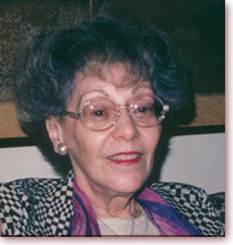 January 1, 2008 launched a banner year for promoters of the New Spirituality. The ubiquitous TV mouthpiece for the New Age we mentioned earlier used her XM Satellite radio program "Oprah & Friends" to host a year-long series of teachings from A Course in Miracles by Oprah and her featured guru, Marianne Williamson. Oprah and Marianne covered all 365 lessons from this seminal work of Helen Schucman.
Schucman began writing A Course in Miracles in 1965 while associate professor of medical psychology at Columbia University in New York.
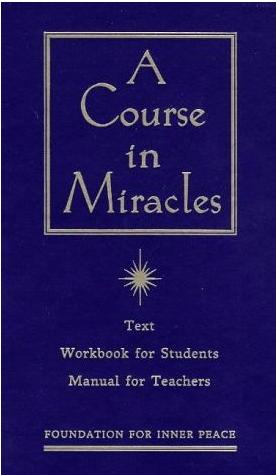 Her book was based in large measure on her experiences channeling “a New Age Jesus” whom she believed would teach mankind how to live in these difficult times.
Her Jesus gave her a “new gospel,” and she dictated the contents of the course over a seven year period. Schucman took shorthand as the voice spoke and then read the messages to William Thetford, a colleague at Columbia University, who typed the daily notes from Schucman.
Her 600 plus page transcription of these teachings is described by some as the "Bible" of the New Age Movement.
Some telling quotes from the book and workbook include: 
"God is in everything I see.“-A "slain Christ has no meaning.“-"The recognition of God is the recognition of yourself.“ "Jesus is a man, who is like all other men." "The Atonement is the final lesson he [man] need learn, for it teaches him that, never having sinned, he has no need of salvation."
“There is no sin; it has no consequence.“ "Sin is defined as 'lack of Love.'“"...sin is not real.” “There is no difference between your will and God's.” “Do not make the pathetic error of ‘clinging to the old rugged cross’.” “My salvation comes from me.”
Using the talk on her talk show to hammer her congregation of millions with the messages of New Spirituality, Oprah has variously preached that:
one of the mistakes human beings make is believing there is only one way to live; there are many paths to what you call God; there are millions and millions of ways to God;there could not possibly be just one; God is a feeling experience, not a believing experience; if God for you is still about a belief, then it is not truly God;God is in all things.
In 2008, an estimated 2 million people joined Winfrey and New Age author Eckhart Tolle for their online course in New Spirituality. In Tolle's book A New Earth (a primary resource for the online class), he quotes the Bible exhaustively, yet in such a new fashion that Oprah extols his thinking this way:
Oprah Winfrey: 
“I love this quote that Eckhart has. This is one of my favorite quotes in chapter one where he says, ‘Man made God in his own image’.”
I believe Oprah's rejection of Biblical doctrine has led to her acceptance of the doctrines of demons as 1 Timothy 4:1 says will occur in the last days: "Now the Spirit expressly says that in latter times some will depart from the faith, giving heed to deceiving spirits and doctrines of demons."
Journalists Richard Cimino and Don Lattin explain in their 1988 book, Shopping for Faith, that for many people "religious experience is replacing religious doctrine."
A popular saying among those who call for a liberal, ecumenical, one -world church is that "doctrine divides, but the spirit unites.“
1 Corinthians 11:18-19 tells us that there must be divisions over doctrine in order to know who is really approved of God and who is truly a follower of Jesus Christ.
1 Corinthians 11:18-19:
For first of all, when you come together as a church, hear that there are divisions among you, and in part I believe it. For there must also be factions among you, that those who are approved may be recognized among you.
Make no mistake: Biblical Christianity and New Spirituality will both lead people to God. In a sense, millions of ways do lead there. It's just that only one leads to God as Savior. All the others lead to Him as righteous Judge.
CHAPTER 5
Julius Wellhausen
(1844-1918)
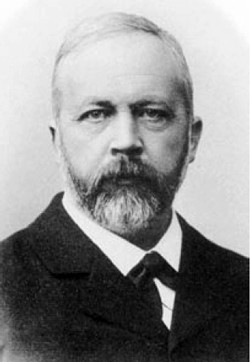 In 1878, a German theology professor and author of numerous books “discovered” that the Bible was a book of stories but not the divinely inspired Word of God. He proclaimed his new truth to countless Germans and taught that the Bible could not be trusted, but human reason could. Known as Higher Criticism or German rationalization, this was the contribution to Germany’s cultural demise offered by Julius Wellhausen.
It was also his contribution to the success of Adolf Hitler. Dr. David Breese explains: The initial effect of German rationalization upon a Christian culture was on the schools, churches, and scholarship of Europe….Even so, religion still continued in Europe. There were still large churches, burning candles, beautiful choirs, lovely stained glass windows, congregations…all of that was still there….The Bible was only empty pages written by men who were now dead, rather than revelation of the living God.
Dr. David Breese:
European Christianity was destroyed from within while still possessing the external form by which it had been known for centuries…the leaders quoted everything but the Bible and preached everything but the gospel, and reality was gone….It was because of religious liberalism that Europe lost its soul.
European Christianity was compromised and changed into a false religion from within as German rationalization or Higher Criticism led people into an essentially humanistic religion. Germany was Hitler’s for the taking because absolute truth and the Gospel of Jesus Christ had long since been betrayed, and thus the German people believed that “the end justifies the means.”
A remnant is the group of Christians who stand firm in their Biblical convictions, even in the face of persecution and ridicule.
The remnant can also encounter ridicule from their own family members. Matthew 10:36 declares, “a man’s enemies will be those of his own household.”
Most Germans, including “German Christians”, willingly traveled the road to Hitler’s hell, largely because they had lost the courage of their convictions. They had sold out to paganism, pragmatism, and a new gospel that promised everything and required nothing.
David Breese sums it up this way:
It is obvious that Europe, despite its vaunted intellectualism, was unable to defend itself against the arguments and subversions of Nazism, Communism, fascism, the world of the occult, and other diseased ideas. External results in the life of any nation are ultimately caused by the presence or absence of a spiritual core made of divine life and spiritual blessings.
But now, as in Germany before us, God calls His remnant to contend for the faith and oppose the false teachers that have crept in unnoticed by most. As described in Revelation 14:12, the remanant are those who remain faithful to the cause of Jesus Christ even during great apostasy: “Here is the patience of the saints; here are those who keep the commandments of God and the faith of Jesus.”
Romans 11:5 Declares: “Even so then, at this present time there is a remnant according to the election of grace.” Because of God’s grace—not because of our good works—God has seen fit to save us unto Himself.
A May 27, 2009, Pravda article declared:
Then their faith in God was destroyed, until their churches, all tens of thousands of different “branches and denominations” were for the most part little more than Sunday circuses and their televangelists and top protestant mega preachers were more than happy to sell out their souls and flocks to be on the “winning” side of one pseudo Marxist politician or another.
A May 27, 2009, Pravda:
Their flocks may complain, but when explained that they would be on the “winning” side, their flocks were ever so quick to reject Christ in hopes for earthly power. Even our Holy Orthodox churches are scandalously liberalized in America.
Evangelicalism has largely failed to guard our churches and seminaries, and the radicals have penetrated every institution of the middle class, every institution that made us free and great. Many nations and institutions are dying from within because of the religious Trojan horse crafted by Julius Wellhausen.
CHAPTER 6
Søren Kierkegaard
(1813-1855)
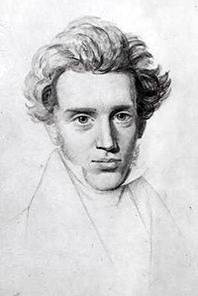 The central tenet of existentialism is that there is no absolute truth. “Christians” practicing existentialism introduced what is called neo-orthodoxy. The American version of this movement grew popular in the 1960s and virtually took over in the 70s and 80s.
Worldview Weekend speaker and columnist Jason Carlson was once part of the small group that founded the Emergent Church, but he recognized their drift to heresy and got out. Jason outlines the tenets of Emergent Church this way:
A highly ambiguous handling of truth.
A desire to be so inclusive and tolerant that there is virtually no sense of Biblical discernment in terms of recognizing and labeling false beliefs, practices, or lifestyles.
A quasi-universalistic view of salvation.
A lack of a proper appreciation for Biblical authority over and against personal experience or revelation.
Openness to pagan religious practices like Hindu yoga and incorporating them into the Christian life and Christian worship.
Openly questioning the relevance of key historical Biblical doctrines such as the Trinity.An uncritically open embrace of the Catholic and Orthodox churches.An unbridled cynicism towards conservative evangelicalism and fundamentalism.A reading of Scripture that is heavily prejudiced towards a social gospel understanding.Little or no talk of evangelism or saving lost souls.A salvation by osmosis mentality, where if you hang out with us long enough you’re in.
Kierkegaard's existentialism proclaimed that "truth is subjective," a worldview very much alive today.
“Rethinking Whole-Language,” January 1994 issue of The Executive Educator
The most basic principle of Whole Language, according to many laudatory books on the subject, is that illiterate people can best learn to read and write in precisely the same way they learned to speak…To develop writing skills, children are encouraged to "invent" the spellings of words and the shapes of letters they need for their compositions.
The Executive Educator, "Rethinking Whole-Language", January 1994. 
"Language never can communicate exactly what the author intended to convey."
Postmodernists seek to deconstruct western society by denying absolute truth even in the disciplines of reading and writing. Postmodernists within the American Church deconstruct Christianity—as did Kierkegaard—by proclaiming that the Bible is not the absolute, inerrant, divinely inspired Word of God.
In The Emergent Church: Undefining Christianity, Pastor Bob DeWaay describes the worldview of Church deconstructionists:
Deconstruction assumes that like the producer in the Truman Show, authorities have conspired to make us believe that the limited and constricted version of our "world" is all there is…
In The Emergent Church: Undefining Christianity, Pastor Bob DeWaay describes the worldview of Church deconstructionists:
In the minds of some in the Emergent Church those motives are "command and control" and the spread of white, Euro-centric male-dominated Christianity over others. Hints of such motives are ferreted out in written material.
DeWaay explains how this affects a person’s reading of Scripture:
Literary deconstruction has serious ramifications for the interpretation of Scripture…One can see the perverse affects of this postmodern approach to texts in many Bible studies that are far too common nowadays.
DeWaay explains how this affects a person’s reading of Scripture:
A portion of Scripture is read and the question, "What does that mean to you?" is posed. So rather than seeking the singular meaning of the Biblical author, the group shares various feelings about how they respond to the text. The authority of Scripture becomes a meaningless concept because the Bible no longer binds anyone to one valid meaning….Deconstruction also doubts that language corresponds to reality.
How will this false-dominant church be blended into the coming one- world religion? The answer is simple. With its rejection of Biblical authority, the false-dominant church is left with only one option, and that is pagan spirituality.
German theologian Jurgen Moltmann in the 1960s created what he called "a theology of hope," based largely on the philosophy of Friedrich Hegel.
Pastor DeWaay reveals that the Emergent Church find their source in Moltmann:
The Hegelian synthesis denies absolutes, such as absolute truth or knowledge, and instead claims that everything evolves as incompatible ideas merge into something new and better. Two incompatible opposites, such as good and evil, combine and evolve into an improved third option that surpasses both.
Pastor DeWaay reveals that the Emergent Church find their source in Moltmann:
Moltmann applied Hegel's synthesis to theology and eschatology, deciding that because incompatibilities were evolving into new and better things, God could not possibly allow the world to end in judgment. Instead of judgment, Moltmann set aside scripture to declare that the entire world and all of creation was heading toward paradise and progressively leaving evil behind.
The Emergent Church, like many liberal, mainstream churches, has rejected the idea of the return of Jesus Christ and His judgment of the world. Instead they see it as their responsibility to build God's kingdom through utopian ideals of the redistribution of wealth, the social gospel, disarmament, and a world community committed to social justice and pluralism.
One prominent Emergent leader, Pastor Jim Wallis, is a committed neo-Marxist who runs an organization called Sojourners.
In an article at worldviewweekend.com, David Noebel explained why all Americans should be concerned about Wallis and his worldview agenda:
 First, Jim Wallis has had relationships with the communist Committee in Solidarity with the People of El Salvador (CISPES).
David Noebel:
Second, his "Witness for Peace" was an attempt to defend the Nicaraguan Sandinistas! Wallis, together with the Rev. Jeremiah Wright (Obama's former pastor of 20 years) "rallied support for the communist Nicaraguan regime and protested actions by the United States which supported the anti-communist Contra rebels" (Family World News, February 2009, p. 7).
David Noebel:
Third, Wallis and his Sojourners community of fellow-travelers believe Fidel Castro's Cuba, Hugo Chavez's Venezuela, Daniel Ortega's Nicaragua, and the other revolutionary forces "restructuring socialist societies" are the Communist paradises the United States needs to emulate in order to establish "social justice."
David Noebel:
Writing in the November 1983 issue of Sojourners, Jacob Laksin notes, "Jim Wallis and Jim Rice drafted what would become the charter of leftist activists committed to the proliferation of Communist revolutions in Central America" (Laksin, "Sojourners: History, Activities and Agendas" in Discoverthenetworks.org., 2005).
David Noebel:
The ugly truth is Wallis wishes to see the destruction of the United States as a nation and in its place "a radical nonconformist community" patterned after the progressive, socialist commune he established in Washington, D.C., in 1971 (Laksin, Ibid.).
David Noebel outlines Wallis’s impact on American evangelicalism: 
For years, Wallis has been in the forefront of the "evangelical" left and has been fêted at numerous evangelical colleges and seminaries. That seems to be the "in" thing right now! His publication Sojourners is piled high on these campuses for the reading pleasure of the naïve and foolish.
David Noebel:
Unbeknown to these colleges and seminaries is Wallis' Red background. He was the president of the radical Students for a Democratic Society (SDS) while at Michigan State University. The SDS was the youth arm of the League for Industrial Democracy—the American counterpart to the British Fabian Society founded to promote socialism throughout the West.
David Noebel:
One of the League's mentors for years was Norman Thomas, who argued that "the American people will never knowingly adopt socialism, but under the name of liberalism, they will adopt every fragment of the socialist program until one day America will be a socialist nation without ever knowing how it happened" (Google, Norman Thomas quotes).
David Noebel:
Another prominent League mentor was John Dewey, a signatory of the atheistic, socialistic 1933 Humanist Manifesto. The SDS actually merits a chapter in Richard J. Ellis's work The Dark Side of the Left: Illiberal Egalitarianism in America published by the University of Kansas Press.
Are the Emergent Church leaders trying to create heaven on earth, a communist utopia? Bob DeWaay says indeed they are:  
As we shall see with the Emergent Church's theology, which is derived from Moltmann and others, a serious problem exists.
Bob DeWaay:
The problem is that this hope is based on the idea that history is not headed toward cataclysmic judgment in which those who do not believe the Christian gospel are judged and lost for eternity but is headed toward the kingdom of God on earth with universal participation.
Like many cults, false religions, and liberal mainstream churches, the Emergent Church, which has hijacked scores of once solid Bible-teaching churches, proclaims there will be universal participation in the kingdom of God. Universalism is exactly how we will see the false-dominant church blend with pagan spirituality.
DeWaay concludes by revealing that Emergent philosophy is based on the writings of Ken Wilber, an Emergent Church leader that draws on the philosophy of Jurgen Moltmann and George Hegel:
 We began by showing theologian Jurgen Moltmann to be the source of Emergent's eschatology. We will conclude by showing that Ken Wilber is the source of Emergent philosophy.
Bob DeWaay:
Both their theology and philosophy contend that everyone must be headed toward a future utopia with God. Wilber describes a philosophical framework for the idea of "emergence" by describing an upward spiral, whereby everything is evolving into something better. Wilber is rather a mystical Darwin, promoting a "holistic" concept of evolution in which things are not only evolving physically but also spiritually.
Bob DeWaay:
This spiritual evolution is the basis of "spiral dynamics," where the world evolves into a physical/spiritual paradise over time. What is most important to learn from this chapter is that Wilber's philosophy also has its roots in Hegel, the same philosopher from whom Moltmann drew his "theology of hope." In some sense, Hegel's belief in a synthesis where opposites like good and evil combine to form a better, third option is the root of both Wilber and Moltmann.
Bob DeWaay:
These men, Moltmann and Wilber, and their belief in a world where everything gets better and ends in utopia, are the sources of the Emergent church. Really, there is nothing unique or special about the Emergent church. Emergent simply is what a church would look like if it rejected the scriptures and looked to Hegel as its prophet.
Many within the Emergent Church are committed to being mystic Christians, which fosters their merger with pagan spirituality. Yoga, transcendental meditation, and walking the occultic maze of a labyrinth are becoming increasingly popular practices within evangelicalism, to say nothing of mainline, churches.
September 14, 2008 Tennessean newspaper “Meditation Goes Mainstream,” reported: 
Joe Scott, 61, got hooked on meditation in yoga classes about 16 years ago. At the time, he was an opinionated workaholic who had a need to always be right. "I used to be a very angry, intense person," says Scott, who works in the quality assurance department at HCA.
September 14, 2008 Tennessean newspaper “Meditation Goes Mainstream,” reported: 
Thirty minutes of meditation first thing in the morning completely changed his life, says Scott, who also meditates with members of Self Realization Fellowship in Berry Hill, which incorporates readings from the Bible and the Hindu holy book in their Sunday services. For Carolyn Goddard of Nashville, she was drawn to centering prayer, a form of contemplative prayer, to deepen her connection with God.
September 14, 2008 Tennessean newspaper “Meditation Goes Mainstream,” reported: 
A Colorado monk revived this ancient ritual of "resting in God" in the 1970s as an alternative for Christians lured to transcendental meditation. Today, there are about 25 centering prayer groups that meet throughout Tennessee with 13 in the Nashville area.
September 14, 2008 Tennessean newspaper “Meditation Goes Mainstream,” reported: 
Participants choose a sacred word to help them clear their mind of other thoughts. "You don't have to go outside the Christian tradition to find methods of meditation. It's part of our heritage, as well," says Goddard, who attends Christ the King Catholic Church and is an instructor with Contemplative Outreach of Middle Tennessee.
September 14, 2008 Tennessean newspaper “Meditation Goes Mainstream,” reported: 
"I was constantly driven and racing against deadlines," says Cassandra Finch of her former life as a Nashville television news reporter. "I didn't have time to chew my food or breathe deeply. I kept it up for a while, but it was taking a toll on my body." She quit her job and cared full time for her father, who was dying from Parkinson's disease.
September 14, 2008 Tennessean newspaper “Meditation Goes Mainstream,” reported:
After his death, she threw herself into meditation. "I discovered my true self through meditation," the 42-year-old says. "Often because we are so busy, we don't make time for self-discovery." A Christian who attends an interdenominational church and considers herself nondenominational, Finch has also been attending a Buddhist center to meditate.
A Christianity Today, November, 2004 interview with Emergent Pastor Rob Bell describes the Bell’s spiritual journey: 
The Bells started questioning their assumptions about the Bible itself—“discovering the Bible as a human product,” as Rob puts it, rather than the product of divine fiat.
In one of Rob Bell’s sermons Bell connects the dots all the way to yoga: 
[In Yoga] it’s not how flexible you are, it’s not whether you can do the poses, it’s not how much you can bend yourself, it’s can you keep your breath through whatever you are doing.
In one of Rob Bell’s sermons Bell connects the dots all the way to yoga: 
And the Yoga Masters say this is how it is when you follow Jesus and surrender to God. If it’s your breath being consistent, it's your connection with God regardless of the pose you find yourself in. That’s integrating the divine into the daily.
According to Christianity Today editor Andy Crouch, Bell describes salvation like this:
Christianity Today:
Bell derides the “score card” approach to sin. Rather, he maintains that once you’ve converted, you’re loved, you’re accepted, you’re forgiven, you’re in.
According to Christianity Today editor Andy Crouch, Bell describes salvation like this:
But he leaves the joy of this personal salvation with the message that being “in” means understanding poverty as the Savior did.
In an interview with Relevant magazine Bell has said:
He suggests viewing salvation as more than just a legal transaction. He suggests that maybe this whole thing is not just about us believing in God, but about God believing in us.
EC leaders Brian McLaren, Leonard Sweet, and Jerry Haselmayer declared in their book, A is for Abductive—The Language of the Emergent Church:
Emergence theory incorporates into an intellectual and spiritual framework ancient and recent arguments for intelligent design (focusing on diversity and complexity) with certain aspects of evolution (natural selection and the fossil record). In this view, part of the goodness of Creation is an inherent potential to generate new possibilities so that more and more goodness can emerge.
In his exposition of the Emergent Church heresy, Bob DeWaay comments:
This is not a Biblical explanation of Creation followed by the Fall that explains both good and evil, but philosophical speculation after the manner of Ken Wilber.
Bob DeWaay comments:
Goodness does not emerge; as Jesus said: "only God is good." But if you have a panentheistic or pantheistic system, God is part of the process, thus goodness can be deemed to "emerge."
In Velvet Elvis: Rethinking the Christian Faith Bell Writes: 
Not only are we connected with creation but creation is going to move forward. It can't help it. It is loaded with energy. It's going to grow and produce and change and morph.
Bell explains our “personal power”:
God has given us power and potential and ability. God has given this power to us so we will use it well. We have choices about how we are going to use our power.
Lutheran scholar Frederic Bauer suggests where this all will lead:
To a phase of western or world civilization that is innately religious but hostile to Christianity…or worse, a dominant but false church that brings all of its forces to bear against the truth of God’s Word.
The rise of the Emergent Church bring and this “new kind of Christianity” brings to mind the words of the late Vance Havner regarding Satan’s shrewdest strategy for getting his way in the world:
Vance Havner:
The devil is not fighting religion; he is too smart for that. He is producing a counterfeit Christianity so much like the real one that good Christians are afraid to speak out against it.
CHAPTER 7
Friedrich Nietzsche
(1844-1900)
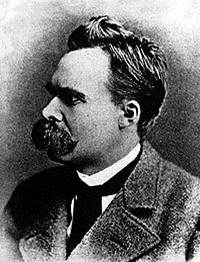 Friedrich Nietzsche, along with Michael Foucault, founded postmodern thought.
Postmodernism argues that truth and reality are created by man and not by God, that something is true “if it works for you.” Truth is neither absolute nor binding over the entire globe, but merely situational and subjective.
Nietzsche is best known for declaring “God is dead,” but few know that he went on to say that not only is God dead but that “we have killed him.”
Nietzsche hated Christians. “Christianity has been the most calamitous kind of arrogance yet,” wrote Nietzsche, and, “I call Christianity the one great curse, the one enormous and innermost perversion, the one moral blemish of mankind…I regard Christianity as the most seductive lie that has yet existed.”
Hitler was so enamored with postmodern thought that he visited Nietzsche’s museum to have his picture taken while staring at a bust of Nietzsche.
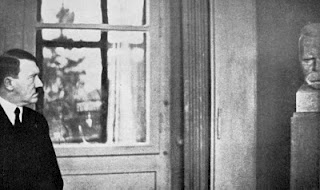 Hitler Declared:
“Creation is not yet at an end. Man is becoming God…Man is God in the making.” And: “Do you really believe the masses will be Christian again? Nonsense! Never again. That tale is finished. No one will listen to it again.”
Hitler combined the survival-of-the-fittest worldview of Darwinian evolution with the “superman” concept of Friedrich Nietzsche and developed eugenics—the systematic elimination of individuals the State deemed to be the weakest link, the racially defective, and subhuman.
Nietzsche elevated Darwin’s survival of the fittest to the next level and proclaimed that “Life simply is will to power.”
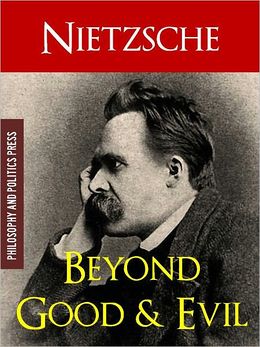 Whatever it takes, one should purpose to be a ruler, a master over the less desirable. Thus, in promoting his master-and-slave morality, Nietzsche, in his book Beyond Good and Evil, proclaimed the need to look beyond Christian definitions of good and evil to whatever it takes to gain power, part which means endorsing cruelty when necessary to accomplish the goal.
“Master morality” means the strong rule over the weak. Nietzsche includes among the weak Christians with their compassion for the sick, aged, and vulnerable.  Anyone who held to a fixed morality, he maintained, would make themselves slaves—and deservedly so.
With the loss of the Christian worldview and the ever-increasing acceptance of Nietzsche’s postmodernism, Christians are at risk of being portrayed as the enemies of the State—intolerant, out of touch, bigoted, extremist, or even domestic terrorists—all because their Biblical worldview conflicts with that of “the higher man,” the cultural elite, or the master morality.
America’s sick, handicapped, and elderly will also be at risk as man’s intrinsic, God-given worth is replaced by a value measured only by what a person can do for the State.
With the implementation of national healthcare or socialized medicine, a majority of individuals will come to see it as a right, only the threat of its removal will be needed to convince younger, postmodern generations that the lifeboat is too full, and it is time to toss the weak overboard.
CHAPTER 8
John Dewey
(1859-1952)
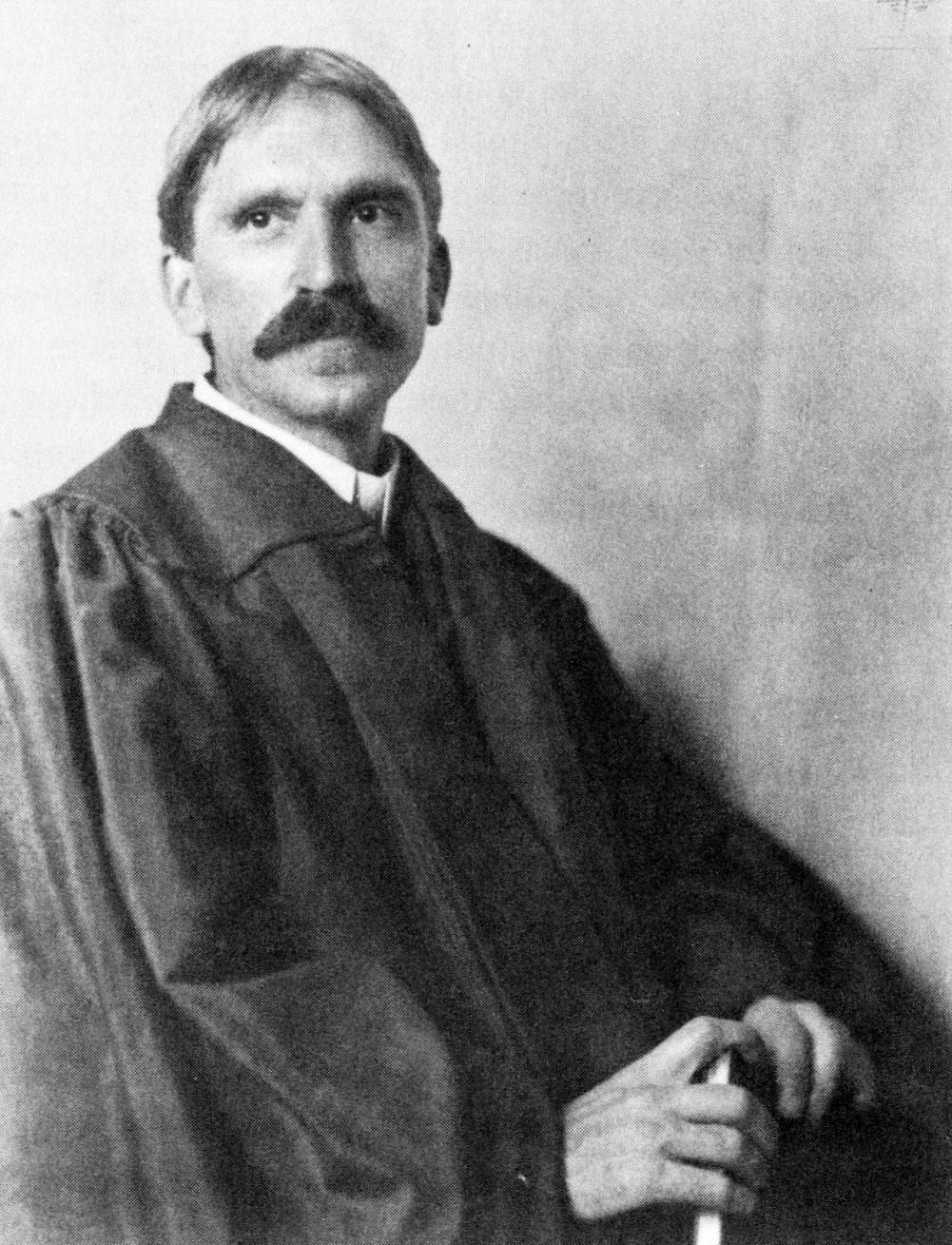 The most influential education guru in American history was John Dewey, a Fabian Socialist, signer of the Humanist Manifesto I, founding member of the American Civil Liberties Union, and president of the League for Industrial Democracy—the American counterpart of the British Fabian Society.
In 1928, he traveled to Russia to help implement the Karl Marx system of education and then returned to teach at Columbia University as the head of that university’s department of education. Dewey supported the upstart Socialist Society in America while also being an honorary president of the National Education Association.
Dewey promoted Secular Humanism in his book, A Common Faith, and was the leading force behind bringing a group of German intellectuals-from the “Frankfurt School”—to America.
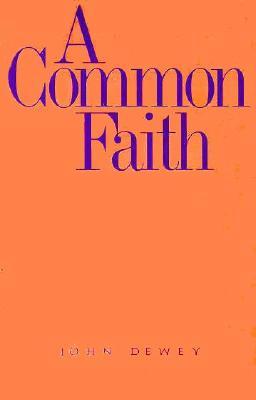 The Frankfurt School promulgated the worldview of Friedrich Nietzsche, and with the arrival of the school’s “founders” in 1933, they set about to implement cultural Marxism in every area of American life under the disguise of political correctness.
The Frankfurt goal was the destruction of Christianity, the creation of chaos, and then the transition from cultural Marxism to traditional Marxism, i.e., socialism.
One of Dewey's most famous quotations sums up his philosophy, now prevalent in America's educational system and curriculum: 
 There is no God and no soul. Hence, there are no needs for the props of traditional religion. With dogma and creed excluded, then immutable (unchangeable) truth is also dead and buried. There is no room for fixed, natural law, or permanent moral absolutes.
John Dewey, Karl Marx, Aldous Huxley, B. F. Skinner, and Benjamin Bloom were interested in a student’s academic achievement only if it would in some way benefit the State.
In his book, My Pedagogic Creed, John Dewey explains:  
I believe the true center of correlation on the school subjects is not science, nor literature, nor history, nor geography, but the child's social activities. . . . I believe that the school is primarily a social institution. . . .
The teacher's business is simply to determine, on the basis of the larger experience and riper wisdom, how the discipline of life shall come to the child. . . . All these questions of the grading of the child and his promotion should be determined by reference to the same standard. Examinations are of use only so far as they test the child's fitness for social life.
CHAPTER 9
The Frankfurt School
(1864-1993)
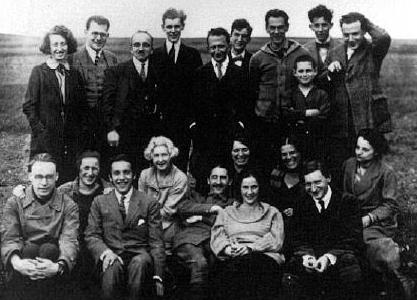 The writings of the Frankfurt School faculty and their disciples are abundant, and their goal can be summed up as the eradication of Christianity.
After growing similar thought patterns along separate tracks, a group of German intellectuals in 1923 started what has become known as The Frankfurt School.
Dr. William Lind explains that the originally intended name of the institute had to be eliminated in order to conceal from the public its true agenda: 
The intended name for the Frankfurt School was the Institute for Marxism. The Institute’s father and funder, Felix Weil, wrote in 1971 that he “wanted the Institute to become known, and perhaps famous, due to its contributions to Marxism as a scientific discipline…”
Dr. William Lind:
Beginning a tradition Political Correctness still carries on, Weil and others decided that they could operate more effectively if they concealed their Marxism; hence, on reflection, they chose the neutral-sounding name, the Institute for Social Research.
The Frankfurt School was built upon the worldview of four radicals that included Karl Marx, Sigmund Freud, George Hegel and Friedrich Nietzsche.
Ed by
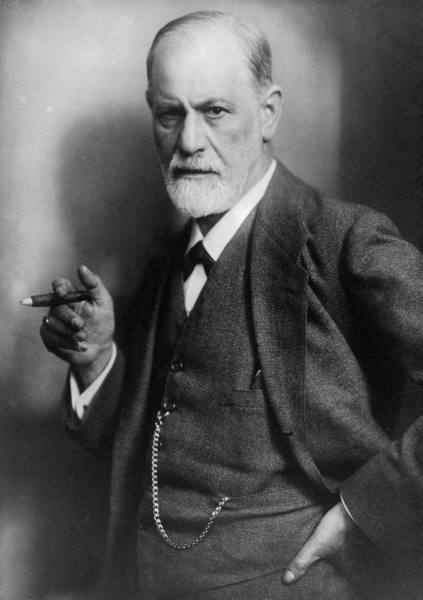 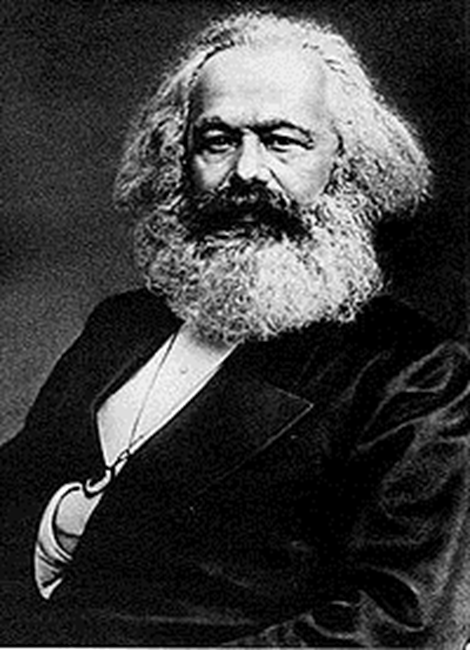 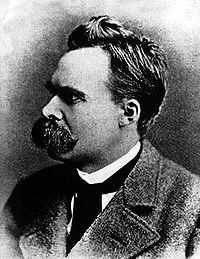 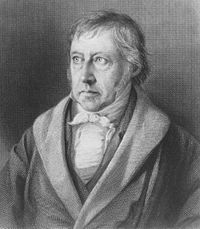 In 1933, when the Nazis came to power in Germany, many members of the Frankfurt School conveniently found refuge in America at the invitation of John Dewey, who was on staff at Columbia University in New York.
Dewey saw the opportunity to place these Marxists at leading colleges and universities around the country. He and his cohorts specifically targeted education and media as the means by which to inculcate their worldview into American culture.
Dewey had help from Edward R. Murrow in disbursing the Frankfurt School refugees. In 1934, Murrow became the Assistant Secretary of the Emergency Committee in Aid of Displaced German Scholars.
Earlier, in 1932, Murrow had gained experience as the Assistant Director of the Institute of International Education, which was established through a grant from the Carnegie Endowment for International Peace, and he was well positioned for his later assignment. Murrow had been hired by Stephen Duggan, the director of IIE, who advised the Soviet government on issues related to their workers' colleges. Duggan was a crusader for the Communist agenda.
Murrow also joined the American Russian Institute, which had been founded with the help of John Dewey. The Institute sponsored lectures from individuals such as Anna Louise Strong, a well-known journalist who wrote books defending the Soviet system.
Eventually, Murrow went to work for CBS, where he became the famed newscaster.
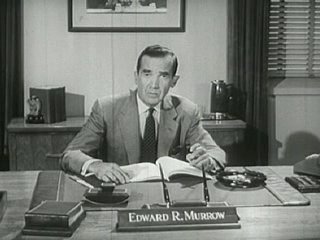 Murrow is perhaps best known for using his broadcasts to destroy U.S. Senator Joseph McCarthy, who was investigating the infiltration of Communists into education, media, and Hollywood.
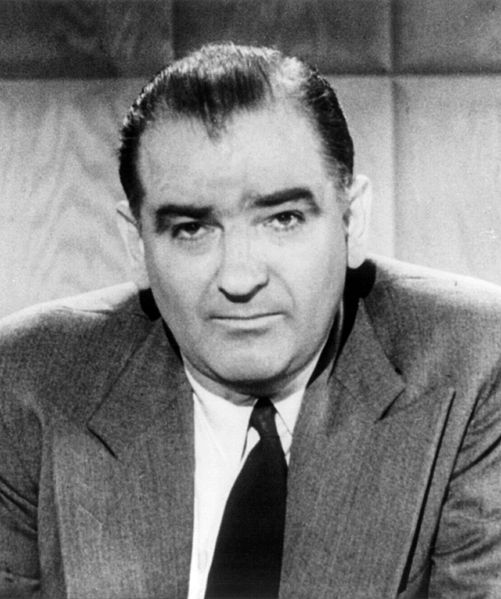 Many experts now admit that McCarthy was correct in his view that Communists had infiltrated American education and the media. Murrow knew it to be true because he helped settle many of these Marxists in America, dropping them into influential positions. Murrow was out to destroy McCarthy before he could uncover the anti-American agenda of Dewey, Murrow, and their friends.
The phrase "make love, not war" shouted during the counter-culture revolution of the 1960s was coined by Marcuse.
Marcuse trained countless young people in what he described as the new way of revolution: 
One can rightfully speak of a cultural revolution, since the protest is directed toward the whole cultural establishment; including the morality of existing society….there is one thing we can say with complete assurance.
The traditional idea of revolution and the traditional strategy of revolution has ended. These ideas are old-fashioned…what we must undertake is a type of diffuse and dispersed disintegration of the system."
Tolerance means that one person never expresses a judgment about someone else's ideas, beliefs, and values from a worldview of absolute truth. Tolerance demands that you not only accept another worldview, but that you value it—unless, of course, the worldview is Biblical Christianity.
Diversity or sensitivity training is about the normalization of the homosexual lifestyle.
Multiculturalism is not the study of many cultures but the criticism of Western Culture and its founding worldview of Christianity.
Feminism is not about equal rights for women but about the destruction of a patriarchal society in favor of a matriarchal society. The goal of feminism is the destruction of the family by eliminating the husband and father as provider, protector, and principled leader of his home.
Political correctness is all about creating chaos by destroying the American family, replacing the role of the father with the role of the State, normalizing sexual perversion, and ridiculing traditional morals and virtues that stem from Christianity.
Political correctness, in general, is a masking term for cultural Marxism.
Alvin Schmidt describes another agenda behind political correctness when he writes: 
The idea behind political correctness is the notion of oppression. Women, blacks, Hispanics, and homosexuals are viewed as oppressed minorities due to the influence of Christianity and capitalism, bringing about the need for a revolution to overthrow their white, male, heterosexual, Euro-centric oppressors.
In his research paper "Political Correctness in Higher Education," T. Kenneth Cribb, Jr, outlines the problem among us:
Perhaps the most disturbing aspect of the Politically Correct assault on the curriculum is that it has occurred at many of America's elite universities. Take, for example, the case of Stanford University, an institution that has long played a leadership role in American higher education.
Stanford eliminated its long-standing Western civilization requirement in 1988 and replaced it with a multicultural program known as "Cultures, Ideas, and Values." Under this new program, freshman at Stanford can just as easily study Marxist revolutionaries in Central America as they can Plato, Shakespeare or Newton.
Because elite institutions such as Stanford set an example for the rest of American higher education, other universities eagerly adopt these devastating assaults on the curriculum. This "trickle-down" effect will have a long-lasting impact on the way future generations of Americans will be educated. One distinguished scholar recently lamented that "higher education is increasingly about acquiring attitudes and opinions that one puts on like a uniform."
Herbert London, writing in “Marxism Thriving on American Campuses,” states in 1987 that: 
The strides made by Marxism at American universities in the last two decades are breathtaking…Every discipline has been affected by its preachment and almost every faculty now counts among its members a resident Marxist scholar.
William Lind accurately describes how we have allowed this worldview to destroy America by failing to follow and teach a Biblical worldview to the next generation: 
 In the United States of America our traditional Western, Judeo-Christian culture is collapsing. It is not collapsing because it failed. On the contrary, it has given us the freest and most prosperous society in human history. Rather, it is collapsing because we are abandoning it.
The ultimate goal of cultural Marxism is to destroy Christianity in all areas of American life:
Once chaos has reached a fevered pitch, the public will cry out for government to solve the problem and people will accept socialism. Then the cultural Marxists will have accomplished the transition from cultural Marxism to pure Marxism—socialism—the economic philosophy of Karl Marx.
CHAPTER 10
Betty Friedan
(1921-2006)
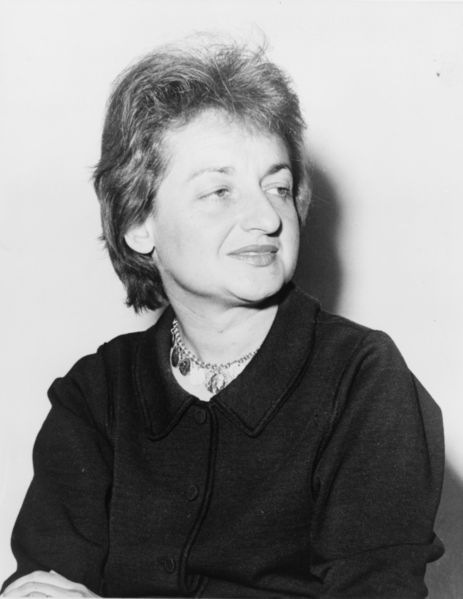 Feminism is not about equal rights for women but about the feminization of the American male, an ideology that is anti-family and anti-father—and virtually guaranteed to bring about the wholesale destruction of the family.
Dr. Gerald L. Atkinson, CDR, USN (Ret.) describes the attack on the American male through the propaganda of the Frankfurt School:
The Frankfurt school studied the “authoritarian personality” which became synonymous with the male, the patriarchal head of the American family.  A modern utopia would be constructed by these idealistic intellectuals by “turning Western civilization” upside down.  This utopia would be a product of their imagination, a product not susceptible to criticism on the basis of the examination of evidence.
Dr. Gerald L. Atkinson, CDR, USN (Ret.) 
This “revolution” would be accomplished by fomenting a very quiet, subtle and slowly spreading “cultural Marxism” which would apply to culture the principles of Karl Marx bolstered by the modern psychological tools of Sigmund Freud.  Thus, “cultural Marxism” became a marriage of Marx and Freud aimed at producing a “quiet” revolution in the United States of America.  This “quiet revolution has occurred in America over the past 30 years.
Dr. Gerald L. Atkinson, CDR, USN (Ret.)
 While America slept! “The Authoritarian personality,” studied by the Frankfurt School in the 1940s and 1950s in America, prepared the way for the subsequent warfare against the masculine gender promoted by Herbert Marcuse and his band of social revolutionaries under the guise of “women's liberation” and the New Left movement in the 1960s.
Dr. Gerald L. Atkinson, CDR, USN (Ret.)
The evidence that psychological techniques for changing personality is intended to mean emasculation of the American male is provided by Abraham Maslow, founder of Third Force Humanist Psychology and a promoter of the psychotherapeutic classroom, who wrote that, “...the next step in personal evolution is a transcendence of both masculinity and femininity to general humanness.”
Dr. Gerald L. Atkinson, CDR, USN (Ret.)
The Marxist revolutionaries knew exactly what they wanted to do and how to do it.  They have succeeded in accomplishing much of their agenda.
Friedan was also co-founder of the National Organization of Women (NOW), one of America's most radical feminist organizations.
Friedan's book, The Feminine Mystique, could be described as the Feminist Manifesto. Released in 1963, it was a major force behind the 1970s explosion of the radical feminist agenda.
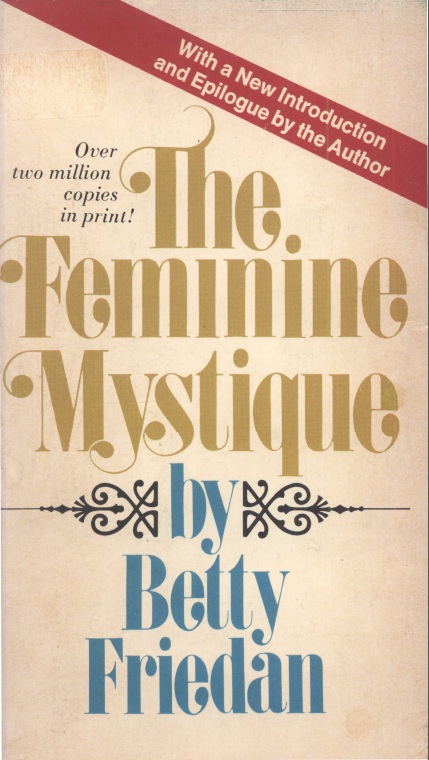 Like many of the people in this study, Friedan was an atheist who embraced Marxism. As Benjamin Wicker points out:
Before she published The Feminine Mystique, Friedan had spent years in Marxist-inspired agitation on behalf of mistreated lower-class workers—and the abstractness of her analysis is fundamentally Marxist.
She had been a Marxist since her college days at Smith in the late 1930s and early 1940s. In the years after, she belonged to, worked for, or wrote positively about a string of leftist organizations and publications—like the Popular Front, the Federated Press, UE News, Congress of American Women, Jewish Life—that had significant Communist membership or Soviet sympathies.
Knowing that the call to revolution in The Feminine Mystique would be damaged if it was associated with the call to revolution in the Communist Manifesto, she hid her radical past.
Whether people admit it or not, it is evident that there are God-ordained roles for men and for women—each complementing the other.
The feminist agenda is simply that Friedan and friends do not want women to find fulfillment in being wives and mothers.
Schlafly explains that feminists are really dictators who want to leave women no choice but to follow a humanist, politically correct lifestyle:
The feminists whine endlessly using their favorite word "choice" in matters of abortion, but they reject choice in gender roles. The Big Mama of feminist studies, Simone de Beauvoir, said, "We don't believe that any woman should have this choice.
Simone de Beauvoir:
No women should be authorized to stay at home to raise her children…precisely because if there is such a choice, too many women will make that one.”
The feminists have carried on a long-running campaign to make husbands and fathers unnecessary and irrelevant. Most divorces are initiated by women, and more women than men request same-sex marriage licenses in Massachusetts so that, with two affirmative-action jobs plus in vitro fertilization, they can create a "family" without husbands or fathers.
I suggest that women suffering from unhappiness should look into how women are treated in the rest of the world, and then maybe American women would realize they are the most fortunate people on earth.
Schlafly, a Washington University Law School educated lawyer, also describes in an article, “The Feminists Continue Their War Against Men,” how feminist leaders feel about motherhood:
In 1970, Gloria Steinem told the Senate Judiciary Committee it is a “myth” to believe “that children must have full-time mothers. . . .
Phyllis Schlafly:
The truth is that most American children seem to be suffering from too much mother, and too little father. Part of the program of Women’s Liberation is a return of fathers to their children.
Phyllis Schlafly:
If laws permit women equal work and pay opportunities, men will then be relieved of their role as sole breadwinner.
Articulating vintage feminism in the 1974 Harvard Educational Review, Hillary Clinton wrote disparagingly about wives who are in “a dependency relationship” which, she said, is akin to “slavery and the Indian reservation system.”
Schafly expands on this feminist notion of marriage and motherhood as slavery: 
Then-ACLU attorney Ruth Bader Ginsburg wrote in her 1977 book Sex Bias in the U.S. Code that “all legislation based on the breadwinning-husband, dependent-homemaking-wife pattern” must be eliminated “to reflect the equality principle”
Phyllis Schlafly:
because “a scheme built upon the breadwinning husband [and] dependent homemaking wife concept inevitably treats the woman’s efforts or aspirations in the economic sector as less important than the man’s.” Feminist literature is filled with putdowns of the role of housewife and mother.
Phyllis Schlafly:
This ideology led directly to feminist insistence that the taxpayers provide (in Ginsburg’s words) “a comprehensive program of government-supported child care.”
Phyllis Schlafly:
The icon of college women’s studies courses, Simone de Beauvoir, opined that “marriage is an obscene bourgeois institution.” Easy divorce became a primary goal of the feminist liberation movement. Robin Morgan, one of the founders of Ms. Magazine, said that marriage is “a slavery-like practice”
Phyllis Schlafly:
and that “we can’t destroy the inequities between men and women until we destroy marriage.” Three-fourths of divorces are now unilaterally initiated by wives without any requirement to allege that the cast-off husband committed any fault. Ibid.
Once The feminists achieved one of their goals of easy-divorce, they did a complete turnaround on the importance of mothers raising their children. Again, Schlafly reports:
Phyllis Schlafly:
As divorces became easy to get, the feminists suddenly did a total about-face in their demand that fathers share equally in child care. Upon divorce, mothers demand total legal and physical custody and control of their children, arguing that only a mother is capable of providing their proper care and upbringing, and a father’s only function is to provide a paycheck.
Phyllis Schlafly:
Gone are the demands that the father change diapers or tend to a sick child. Feminists want the father out of sight except maybe for a few hours a month of visitation at her discretion.
Suddenly, the ex-husband is targeted as a totally essential breadwinner, and the ex-wife is eager to proclaim her dependency on him. Feminists assert that, after divorce, child care should be almost solely the mother’s job, dependency is desirable, and providing financial support should be almost solely the father’s job.
Phyllis Schlafly:
What’s behind this feminist reversal about motherhood? As Freud famously asked, “What does a woman want?” The explanation appears to be the maxim, Follow the money.
Phyllis Schlafly:
Beginning in the mid-1980s, the feminists used their political clout to get Congress to pass draconian post-divorce support-enforcement laws that use the full power of government to give the divorced mother cash income proportional to the percentage of custody time she persuades the court to award, but unrelated to what she spends for the children or to her willingness to allow the father to see his children.
Phyllis Schlafly:
Since the father typically has higher income than the mother, giving near-total custody to the mother enables the states to maximize transfer payments and thereby collect bigger cash bonuses from the federal government.
Phyllis Schlafly:
When fathers appeal to family courts for equal time with their children, they are opposed by a large industry of lawyers, psychologists, custody evaluators, domestic-violence agitators, and government bureaucrats who make their living out of denying fathers their fundamental rights.
Schalfy describes what today's feminists are up to with their millions of dollars: 
The National Organization for Women (NOW) lobbies for feminist and pro-abortion legislation, organizes protest rallies, initiates lawsuits, and always backs Democratic Party candidates and proposals.
The NOW agenda supports all abortion rights including partial-birth abortion, gay and lesbian rights, worldwide legalization of prostitution, and unrestricted access to pornography in libraries. According to the guide, "NOW revels in attacking Christianity and traditional values, conservative ideas and men.
The League of Women Voters abandoned its former credibility and became a federally funded lobby to expand the size of government so that it can accommodate expensive feminist programs. The League…supports gun control, abortion access, universal health care, more environmental regulation, and increased power for the United Nations.
The feminists use the YWCA to teach radical feminism to the next generation. The Girl Scouts went feminist after they took Betty Friedan on their board; they dropped "loyalty" from the oath, began a condom-friendly sex-ed program, and made belief in God optional.
Most of the activist feminist organizations have 501(c) (3) sister groups with interlocking directors. They pursue the same agenda, including government-funded daycare, paid entitlements for family leave, unrestricted access to abortion, comparable worth, lesbian rights, affirmative action, universal health insurance, and anti-male implementation of Title IX.
According to an article in the Desert News posted July 4, 2009: 
A recent survey by Babytalk Magazine found that many married ladies feel it might sometimes be easier to go the mommy route alone. Of these women, 76 percent liked the idea of not fighting with a partner over the best way to raise a child.
According to an article in the Desert News posted July 4, 2009: 
Other pros to being single were not having the chore of keeping up a healthy marriage (69 percent), and not dealing with in-laws (30 percent). And single moms agree. Almost two-thirds of the unmarried moms felt that it would be harder to be a parent if there was a man in the house.
According to an article in the Desert News posted July 4, 2009: 
Of the single ladies, 55 percent said that they feel relieved to not have to worry about working on a marriage too, and 38 percent said they feel freer to follow their own dreams.
Leading humanist Paul Kurtz said, "Humanism and feminism are inextricably interwoven.“
With the help of the feminist movement in the late 1960s, divorce laws were liberalized.
In the 1972 Stanley v. Illinois case, the U.S. Supreme Court ruled that custody laws that distinguished between married and unmarried fathers was “constitutionally repugnant.”
Those who were married and those who were not married were given the same respect and legal standing.
The break-up of the family has been the leading cause of generational poverty and the permanent underclass. This chaos is used by the radical left to convince the American people that we need more government and more intrusion into the institution of the family.
CHAPTER 11
William James
(1842-1910)
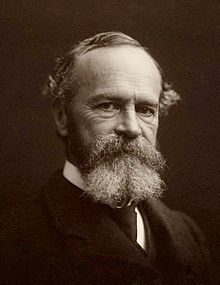 “The Moral Equivalent of War” was the name of an essay by William James that laid the groundwork for the insidious concept of organized national service.
In What Pragmatism Means James proclaims his commitment to a belief system based on the idea that truth is relative and situational.
In The Meaning of Truth James writes, “…the pragmatist always means ‘true for him who experiences the workings’.”
Christopher Chantrill, writing for American Thinker:
Writing in 1906 William James worried about what to do if pacific socialists like him ever got to stop war and militarism. He wanted to conscript young men to battle social evils, not foreign foes.
Christopher Chantrill, writing for American Thinker:
What James neglects to realize is that when you conduct domestic politics using the moral equivalent of war metaphor you do not just conduct a War on Poverty or a war for Energy Independence.  Wars are not conducted against an idea but against people.
Christopher Chantrill, writing for American Thinker:
You end up making your fellow Americans into a hated enemy.  You declare, in other words, a "moral equivalent of civil war" against people who disagree with your call to fight wars on poverty or who fail to grasp the Inconvenient Truth of the need to save the planet.
Author David Boaz reveals that President Clinton was likewise influenced by James:
In 1988 the Democratic Leadership Council proposed an almost-compulsory national service program, which would entail "sacrifice" and "self-denial" and revive "the American tradition of civic obligation."
David Boaz reveals that President Clinton was likewise influenced by James:
Nowhere in the DLC paper on the subject was there any mention of the American tradition of individual rights. The proposal was described as a way to "broaden the political base of support for new public initiatives that otherwise would not be possible in the current era of budgetary restraint."
David Boaz reveals that President Clinton was likewise influenced by James:
In other words, it would be a way for government to hand out benefits by enlisting cheap, quasi-conscript labor. The last chapter of the paper was, inevitably, titled "The Moral Equivalent of War."
David Boaz reveals that President Clinton was likewise influenced by James:
Then, in 1993 DLC chairman Bill Clinton became president and proposed his own national service plan, and darned if it didn't sound a lot like "the moral equivalent of war." He wanted to "rekindle the excitement of being Americans" and "bring together men and women of every age and race and lift up our nation's spirit" to "attack the problems of our time."
David Boaz reveals that President Clinton was likewise influenced by James:
Eventually, perhaps, every young person would be enlisted. For the moment, however, the president envisioned "an army of 100,000 young people. . . to serve here at home . . . to serve our country." David Boaz, “Libertarianism: A Primer in Other Languages,” Cato Institute, January 1998.
Radical, lesbian Margaret Mead viewed mandatory national service as a way to wage her war on the family and, more specifically, on marriage as described by Doug Bandow in his article, “National Service: The Enduring Panacea”:  
In 1967, for instance, anthropologist Margaret Mead argued that universal service "would make it possible to assay the defects and the potentialities of every young American on the threshold of adulthood."
Doug Bandow:
The experience would have some unique impacts on women, she [Mead] observed, since it:"would replace for girls, even more than for boys, marriage as the route away from the parental home.“
Margaret Mead outlined that in the ideal society people would be homosexual when young, then switch to heterosexuality during the breeding years, then switch back.
Syndicated columnist Thomas Sowell expands on the anti-family, totalitarian goals of "community service":  
Professor Dewey, the godfather of "progressive" education, said it all, 70 years ago: "The great task of the school," he said "is to counteract and transform" the beliefs and values that the child brings from "the home and the Church."
Thomas Sowell:
That is what the educational trends of the past two generations have been all about, whether the specifics were called "values clarification," "community service," "outcome-based education" or a thousand other pretty names. Once you look behind these glittering labels to the specific things
Thomas Sowell:
that are said and done, the agenda becomes clear: Undermining the values and beliefs that parents have taught their children and replacing them with politically correct notions from the counter-culture.
Thomas Sowell:
"Community service" is not about the community or about service. It is about using children for ideological agendas and using those agendas to insinuate the welfare-state view of the world on impressionable young minds.
Thomas Sowell:
This is not about educating children. It is about using children as cannon fodder in ideological battles and as guinea pigs for experiments. Children are also being used by the schools as entering wedges through which to invade the family itself and insinuate and impose the agenda of the anointed on the unwary.
Thomas Sowell:
Intruding into family privacy is the first step toward intruding into the family itself. Most parents have no idea how much personal family information is being collected from school children and fed into computer networks.
Thomas Sowell:
These networks can integrate medical, psychological, academic and social information from numerous sources to create an electronic dossier on each individual child—a dossier that can follow that child on through school and out into the adult world. Assurances about the confidentiality of such information are absolutely meaningless.
Thomas Sowell:
Even when the forms filled out by children or their families have no name on them, the forms themselves are pre-coded with identifying numbers that tell a computer whose form it is.
Thomas Sowell:
Assurances that this information will never be given to any "unauthorized" individuals or organizations likewise mean nothing, because anyone they give it to will be called "authorized." It is one of the signs of our dumbed-down education that we are so easily taken in by people who play with words.
Christians should be in favor of students being involved in ministry work. What we should oppose is children being manipulated by the State to believe that the solution to poverty is redistribution of wealth and bigger government.
Christians should also oppose the attempt by humanists to create new humanists out of our children and put them to work in government and humanist non-profits as their “agents of change.”
To be sure, Jesus promised that the poor will “always be with us.” A key reason is man’s sinful nature, and one all-too-common consequence of sin is poverty. But this will not be what your children will learn from the humanistic, State-sponsored youth service program that is specifically designed to manipulate their emotions, ignore the facts, and brainwash them into the belief that the solution is government- sponsored socialism and a rejection of free-market capitalism.
In his book The Battle for Truth, David Noebel explains the twisted thinking that makes people think socialism is viable:
If one denies the inherent fallen nature of man, socialism becomes the most attractive economic system for creating a heaven on earth. For the Humanist, there is no original sin to stand in the way of creating a helping, sharing, co-operative community on earth.
Therefore, the economic system best suited to promote the ethics of Humanism and amend the evils of capitalism is socialism.
The free enterprise system is the most equitable economic system available to our sin-prone humanity. Whereas socialism puts a few powerful elite in control of whether or not you have a job and how much money you make (for the benefit of the all-powerful State), capitalism offers to the individual control over his or her own earthly future, destiny, and wealth.
Christians must reach out to the underclass, seek to change hearts, renew minds, and reframe their deformed worldview by showing them their need to repent and place their faith and trust in Jesus Christ.
You can see from this excerpt from “The Moral Equivalent of War” just how expert James is at his “play with words” that captivate the unaware:
William James:
All these beliefs of mine put me firmly into the anti-military party. But I do not believe that peace either ought to be or will be permanent on this globe, unless the states, pacifically organized, preserve some of the old elements of army-discipline.
William James:
A permanently successful peace-economy cannot be a simple pleasure-economy. In the more or less socialistic future toward which mankind seems drifting we must still subject ourselves collectively to those severities which answer to our real position upon this only partly hospitable globe.
William James:
We must make new energies and hardihoods continue the manliness to which the military mind so faithfully clings. Martial virtues must be the enduring cement; intrepidity, contempt of softness, surrender of private interest, obedience to command, must still remain the rock upon which states are built…
Williams James was in favor of collectivism, the abandonment of individual property rights, and the redistribution of wealth. James continues: 
If now—and this is my idea—there were, instead of military conscription, a conscription of the whole youthful population to form for a certain number of years a part of the army enlisted against Nature…
James suggests the forms of desirable service:
William James:
…to dishwashing, clotheswashing, and windowwashing, to road-building and tunnel-making, to foundries and stoke-holes, and to the frames of skyscrapers, would our gilded youths be drafted off, according to their choice, to get the childishness knocked out of them, and to come back into society with healthier sympathies and soberer ideas.
William James:
They would have paid their blood-tax, done their own part in the immemorial human warfare against nature; they would tread the earth more proudly, the women would value them more highly, they would be better fathers and teachers of the following generation.
James finally reveals his bottom-line belief that individuals are nothing more than human capital to be owned and controlled by the State for its own purposes:
We should be owned, as soldiers are by the army, and our pride would rise accordingly. We could be poor, then, without humiliation, as army officers now are.
William James:
The only thing needed henceforward is to inflame the civic temper as past history has inflamed the military temper. H. G. Wells, as usual, sees the centre of the situation. "In many ways," he says, "military organization is the most peaceful of activities.
William James:
When the contemporary man steps from the street, of clamorous insincere advertisement, push, adulteration, underselling and intermittent employment into the barrack-yard, he steps on to a higher social plane, into an atmosphere of service and cooperation and of infinitely more honorable emulations.
William James:
Here at least men are not flung out of employment to degenerate because there is no immediate work for them to do. They are fed for better services. Here at least a man is supposed to win promotion by self-forgetfulness and not by self-seeking.
Rahm Emanuel, who would become Chief of Staff to President Obama, wrote The Plan: Big Ideas for America in 2006. His book calls for three months of compulsory, mandatory civil service for ages from 18 to 25.
Wasting no time implementing his Machiavellian agenda, Obama signed into law "The Generations Invigorating Volunteerism in Education Act" (GIVE Act) in April 2009.
Voluntary Slaves
The GIVE Act program was passed into law as a voluntary program. However, Obama’s intentions were made clear before he was even elected as President of the United States. In 2008, the Obama-Biden campaign website declared:
Obama-Biden Campaign Website in 2008:
Obama will call on citizens of all ages to serve America, by developing a plan to require 50 hours of community service in middle school and high school and 100 hours of community service in college every year.
Within the provisions of the GIVE Act, not all volunteer activities are created equal. The statute forbids program participants from being involved in ministry or church work.
The GIVE Act states:
They cannot engage in religious instruction, conducting worship services, providing instruction as part of a program that includes mandatory religious instruction or worship, constructing or operating facilities devoted to religious instruction or worship, maintaining facilities primarily or inherently devoted to religious instruction or worship or engage in any form of religious proselytization.
In 1992, Mr. Obama was a founding board member of Pubic Allies, and Michelle Obama became executive director of the Chicago chapter of Public Allies in 1993. Public Allies was nothing more than an organization that seeks to turn America’s youth into community organizers that follow the worldview of Saul Alinsky.
The September 4, 2008 issue of Investor's Business Daily ,"Michelle's Boot Camp for Radicals" Declared:
Big Brother had nothing on the Obamas. They plan to herd American youth into government-funded reeducation camps where they'll be brainwashed into thinking America is a racist, oppressive place in need of "social change."
The September 4, 2008 issue of Investor's Business Daily ,"Michelle's Boot Camp for Radicals" Declared:
But its [Public Allies] real mission is to radicalize American youth and use them to bring about "social change" through threats, pressure, tension and confrontation — the tactics used by the father of community organizing, Saul "The Red" Alinsky.
September 4, 2008 issue of Investor's Business Daily:
"Our alumni are more than twice as likely as 18-34 year olds to . . . engage in protest activities," Public Allies boasts in a document found with its tax filings. It has already deployed an army of 2,200 community organizers like Obama to agitate for "justice" and "equality" in his hometown of Chicago and other U.S. cities, including Cincinnati, Los Angeles, Milwaukee, New York, Phoenix, Pittsburgh and Washington.
September 4, 2008 issue of Investor's Business Daily:
I get to practice being an activist," and get paid for it, gushed Cincinnati recruit Amy Vincent.
September 4, 2008 issue of Investor's Business Daily:
When they're not protesting, they're staffing AIDS clinics, handing out condoms, bailing criminals out of jail and helping illegal aliens and the homeless obtain food stamps and other welfare.
September 4, 2008 issue of Investor's Business Daily:
Public Allies brags that more than 80% of graduates have continued working in nonprofit or government jobs. It's training the "next generation of nonprofit leaders"—future "social entrepreneurs."
September 4, 2008 issue of Investor's Business Daily:
"It was too touchy-feely," said Nelly Nieblas, 29, of the 2005 Los Angeles class. "It's a lot of talk about race, a lot of talk about sexism, a lot of talk about homophobia, talk about -isms and phobias."
The Investor's Business Daily article concludes by stating that the Obamas (like Williams James) hate the military yet want a military-style boot camp to indoctrinate an army of radicals: 
The government now funds about half of Public Allies' expenses through Clinton's AmeriCorps.
September 4, 2008 issue of Investor's Business Daily:
Obama wants to fully fund it and expand it into a national program that some see costing $500 billion. "We've got to have a civilian national security force that's just as powerful, just as strong, just as well-funded" as the military, he said.
September 4, 2008 issue of Investor's Business Daily:
The gall of it: The Obamas want to create a boot camp for radicals who hate the military —and stick American taxpayers with the bill
The Chronicle of Philanthropy, reporting on Public Allies in an April 2008 article entitled "Fired Up and Ready to Grow: Youth Group's Obama Link Raises Its Profile Nationwide,” reports:
The Chronicle of Philanthropy:
More than 2,200 young people ages 18 to 30 have graduated from its program, which provides leadership training and 10-month apprenticeships at charities—and more than 80 percent of them have continued working in nonprofit or government jobs, the group says…
The Chronicle of Philanthropy:
Public Allies participants receive average stipends of $1,500 a month…and an AmeriCorps educational grant of $4,725 if they complete the program.
One 25-year-old Public Allies trainee that is doing an apprenticeship at the Social Development Commission, an antipoverty group:
…hopes to use her AmeriCorps educational grant to study sociology…She says Public Allies has taught her that leadership is something that is earned.
The Chronicle of Philanthropy:
"The community organizer in me realizes I have to organize my community first to get them to understand there is a problem before I can step up on a podium and declare myself their leader."
One of the leading goals of youth service is to brainwash students into the worldview of Saul Alinsky which includes pitting the Haves against the Have-nots in order to stir up a protest movement for the re-distribution of wealth.
Alinsky believed all of society's problems could be blamed on capitalism. Although the alternative to capitalism is socialism, in true William James word manipulation style, proponents call it “social justice.”
Larry Grathwohl was an FBI informant who penetrated the Weather Underground, a group of radical, 1960s hippies like Bill Ayers, friend of President Obama.
Phyllis Schlafly, in her article "Bill Ayers's Scary Plans for Public Schools," warns: 
From his prestigious and safe university position, Ayers has been teaching teachers and students in rebellion against American capitalism and what he calls "imperialism" and "oppression."
Phyllis Schlafly, in her article warns: 
The code words for the Ayers curriculum are "social justice," a "transformative" vision, "critical pedagogy," "liberation," "capitalist injustices," "critical race theory," "queer theory," and of course multiculturalism and feminism.
Phyllis Schlafly, in her article warns: 
That language is typical in the readings that Ayers assigns in his university courses. He admits he is a "communist street fighter" who has been influenced by Karl Marx, as well as Che, Ho and Malcolm X.
Phyllis Schlafly, in her article warns: 
Ayers speaks openly of his desire to use America's public school classrooms to train a generation of revolutionaries who will overturn the U.S. social and economic regime. He teaches that America is oppressive and unjust, socialism is the solution, and wealth and resources should be redistributed.
Phyllis Schlafly, in her article warns: 
In Ayers's course called "On Urban Education," he calls for a "distribution of material and human resources." His left-wing notions would be very compatible with those of Barack Obama, who publicly told Joe the Plumber that we should "spread the wealth."
Phyllis Schlafly, in her article warns: 
Ayers's books are among the most widely used in America's education schools. Ayers even uses science and math courses as part of his "transformative" political strategy to teach that the American economic system is unjust.
Phyllis Schlafly, in her article warns: 
Unfortunately, Ayers's far-out education theories are already having an effect in education schools. One after another, teachers colleges are using their courses to promote socialist notions of wealth distribution, "social justice," diversity and environmentalism, and to punish students who resist this indoctrination by giving them low grades or even denying them graduation.
Phyllis Schlafly, in her article warns:
You might assume that Ayers's political ideas would put him on the outer fringe of the left-wing education establishment. However, his peers recently elected him to serve as vice president for curriculum in the American Education Research Association, the largest organization of education school professors and researchers.
Throughout history, communist and Marxist leaders have declared that they need two things for a successful revolution. The first is some kind of crisis, such as a financial crisis, and the second is the youth of the middle class.
Former Assistant U.N Secretary General Robert Muller  in World Core Curriculum, wrote that the eliminate goal for our youth is: 
Assisting the child in becoming an integrated individual who can deal with personal experience while seeing himself as a part of “the greater whole.”
Former Assistant U.N Secretary General Robert Muller:
In other words, promote growth of the group idea, so that group good, group understanding, group interrelations and group goodwill replace all limited, self-centered objectives, leading to group consciousness
CHAPTER 12
Alfred Kinsey
(1894-1956)                                             Kinsey on Time Magazine Cover
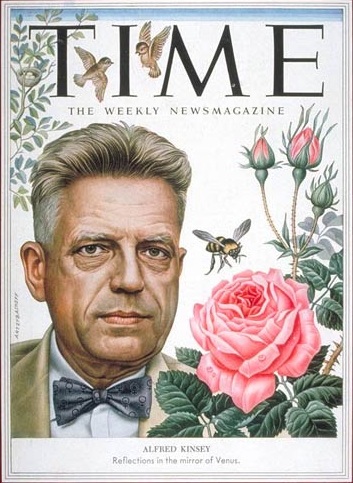 Alfred Kinsey earned his Ph.D. from Harvard University in entomology—the study of insects—and became a world-class expert on the gall wasp, so perhaps it is no surprise that his later research on human sexuality was little more than a “sting operation” designed to hoodwink and titillate gullible people into believing their fantasies.
Kinsey, who was strongly committed to Darwinian evolution, released his most famous books, Sexual Behavior in the Human Male, in 1948 and Sexual Behavior in the Human Female in 1953.
Far from being scientific studies, Kinsey’s writings were outright sexual propaganda that sought to convince Americans that all sex is "outlet" sex and equally okay, regardless of whether it was between people of the same sex, the opposite sex, adults with children, or humans with animals.
His “research” included collecting data from adult men who had raped and molested as many as 300 children ranging in age from 2 months to 15 years. Kinsey personally watched and kept detailed notes.
Kinsey believed it was vital for children to engage in sex by age 6, before they picked up "cultural taboos" based on "religion.“
Kinsey did not think people should be classified as homosexual or heterosexual, and one of his specific propaganda goals was to normalize homosexuality, bisexuality, pedophilia, and other sexual perversions.
In fact, the extensive research of people such as Dr. Judith Reisman reveals that Kinsey, though married, was a homosexual and a sado-masochist.
Kinsey kicked off the sexual revolution, and the war on Biblical sexuality continues to this day through sex education curricula based on his perversions.
Kinsey believed that as long as a child gave "consent,” it was completely normal and healthy for adults to engage in sexual activity with children.
In 2002, The University of Minnesota Press published Harmful to Minors: The Perils of Protecting Children from Sex by Judith Levine.
In her book, Levine declares:
Sex is not harmful to children. It is a vehicle to self-knowledge, love, healing, creativity, adventure, and intense feelings of aliveness. There are many ways even the smallest children can partake of it.
The Kinsey Institute created SIECUS in 1964 with the explicit goal of incorporating Kinsey's philosophy into sex-education material.
Dr. Mary Calderone, who was medical director for Planned Parenthood, became the first SIECUS president. Wardel Pomeroy, who was Kinsey's co-author on both his male and female sex books, served on the founding board. With SIECUS under their direction, the Kinsey ideology began pouring into the sex-education programs promoted by Planned Parenthood.
In addition to the influencing educational curriculum, Kinsey personally worked to reduce penalties for sex offenders. With Columbia University law professor Herbert Wechsler, he promoted the American Law Institute's Model Penal Code (1955). Most states cite the code—which is based largely on Kinsey's findings—as the blueprint to ease penalties for sex offenses, resulting in less protection for women and children from sexual predators.
Some of the subjects used by Kinsey to study sexual behavior skewed his reports toward his desired outcome and agenda. For example:
A quarter to nearly half of Kinsey's subjects were prisoners, hardly reflective of the general population.
Over 1,400 of his subjects were sex offenders.
His subjects were overwhelmingly single when less than a third of the population was single during the 1950s, and they were also predominantly college educated. 
He classified prostitutes and cohabiting females as "married" women, and then claimed that 26 percent of married women committed adultery. Of course his deceptive definition of married was buried in the details of the lengthy book and didn't end up in popular versions of the research.
There are many reasons why humanists, homosexuals, feminists, and other radicals seek to destroy the traditional family and traditional Biblical values, including:
1. Their own sinful rebellion against God and His character and nature.
2. The desire to recruit more participants into their perversion, the will to see their deviant life-style normalized in hopes eliminating their guilty consciences (if their consciences have not been seared, which keeps them from even feeling guilty any longer).
3. Many believe cultural evolution demands the destruction of old traditions and Biblical values.
David Noebel explains:
The concepts of biological and cultural evolution dictate that the traditional concepts of marriage and family have outlived their usefulness. As the human species and culture progress, old traditions become outdated and must be replaced by new concepts that will continue the evolutionary process.
CHAPTER 13
Aldous Huxley
(1894-1963)
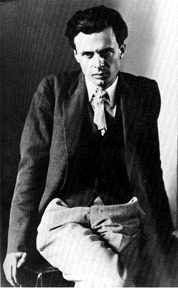 Best known as the author of Brave New World, Huxley outlines steps toward total social transformation.
1. Rewrite history to discredit nationalism and promote globalism.2. Teach thinking skills based on feelings and experience, not facts and reason.
3. Encourage loyalty to peers and teachers, not     family and churches.4. Immerse students in global beliefs and values.5. Block opposition to the new global paradigm.6. Condition students to serve a "greater whole."
Huxley’s classic story of government oppression, Brave New World, explains this motivation for government control:
 A really efficient totalitarian state would be one in which the all-powerful executive political bosses and their army of managers control a population of slaves who do not have to be coerced because they love their servitude....
Aldous Huxley:
To bring about the revolution we require…enabling government managers to assign any given individual to his or her proper place in the social and economic hierarchy. Round pegs in square holes tend to have dangerous thoughts about the social system and to infect others with their discontents.
In other words, Huxley did not want those who did not agree with the state’s worldview (“standards”) to be allowed to pursue positions of power or influence either socially or economically.
In 1997, then Governor Roy Romer of Colorado, while serving as a board member of the Goals 2000 panel, was asked how to enforce national standards. He replied:
I believe if you were to get all employers of this country saying that we would not hire anybody unless we see a high school graduate certificate that has on it the results of this potential employee’s record.…Then I think this nation will come to the realization that there is no job for them, there is no life for them.…There is the motivation.
Chester Finn, former assistant secretary of education and author of federal education legislation, recommended a system of rewards and punishments based on federal government standards:
Chester Finn, former assistant secretary of education:
Perhaps the best way to enforce this standard is to confer valuable benefits and privileges on people who meet it, and to withhold them from those who do not. Work permits, good jobs and college admission are the most obvious, but there is ample scope here for imagination in devising carrots and sticks.
Chester Finn, former assistant secretary of education:
Driver's licenses could be deferred, so could eligibility for professional athletic teams. The minimum wage paid to those who earn their certificates [of mastery] might be a dollar higher.
An incident in Nevada demonstrates how this is already in play. In Las Vegas, Darcy Tucker was pulled out of a geography class—without her parent’s consent—to be given a computerized assessment of career possibilities. Although Darcy aspires to become a veterinarian, the test said she ought to be a bartender or waitress, and it spat out a list of courses she should take to that end.
Darcy’s mother objected, “The school stepped on my toes as a parent. It is my job to direct my child’s career path, and it would not be in her best interest to be a bartender.”
This sort of thinking has troubling roots. Whether socialist, communist or Marxist, the foundation of all these philosophies is the humanist worldview.
In his book, Character and Destiny, Dr. D. James Kennedy explains: 
Humanists are socialists by nature. Like Karl Marx, they see private property as primitive and selfish…and allegiance to any power other than the socialist state should be illegal.
Dr. D. James Kennedy:
Ideas, ethics, and the means of production belong to the state. For supporters such as Paul Kurtz, B.F. Skinner, John Dewey, Francis Crick, Isaac Asimov, and the other signers of the [humanist] manifesto, communism and state socialism were the only logical solutions to mankind’s problems.
Dr. D. James Kennedy:
In the first edition of that thin volume, they wrote, “A socialized and cooperative economic order must be established to the end that the equitable distribution of the means of life be possible…” D. James Kennedy, Character and Destiny. (Zondervan Publishing House, 1994),
A few years ago, the brother, of the author of this curriculum, was informed that in order to get his license to practice law renewed in the state of Minnesota, he would have to take a course on diversity—and particularly the acceptance of homosexuality.
After weeks of fighting this requirement, he was finally allowed to take a course on feminism with which he disagreed but which was not as offensive.
Although Mr. Howse was prepared to leave Minnesota and set up his practice in another state, the dangerous trend he encountered seems to be going nationwide.
Consider this fact:
The State Bar of Arizona is considering whether to require new attorneys to swear they will not let their views on sexual orientation get in the way of providing legal services. Mat Staver, founder of Liberty Counsel and dean of Liberty University's Law School, is concerned.
"I believe that this is a major threat to the practice of law," he contends. "This is an attempt to literally license those out of business and to revoke the license of those who, in fact, have traditional moral values."
Staver believes the campaign is going nationwide and will be a tool used by homosexuals to hold back Christian lawyers. "If they then can hold over your head the license and the ability to practice law, that will be a devastating blow to those of us who believe in traditional family values," he points out.
Brannon Howse Writes: “I began writing about this planned economy in the early 90s and since then have asked thousands of adults in live seminars to raise their hands if they have ever had to take a politically correct diversity program in order to receive or renew a professional license of some sort. Hundreds have said they have.
Brannon Howse Writes:
One air conditioner technician was required take a diversity class in order to get his license renewed to work with Freon! Another man, a Federal Aviation employee, told me that in order to be promoted, he had to take a diversity course, and the list goes on and on.”
Huxley spent the last years of his life experimenting with mind-altering drugs in an attempt to find some kind of esoteric or hidden truth.
Harvard professor, psychologist, and promoter of psychedelic drugs Dr. Timothy Leary recalls, in a piece titled “Flashback,” a conversation he had with Huxley. Huxley said:
Huxley said: 
These brain drugs, mass produced in the laboratories, will bring about vast changes in society. This will happen with or without you or me. All we can do is spread the word. The obstacle to this evolution, Timothy, is the Bible.
To which Leary responded:
Timothy Leary Replied:
We had run up against the Judeo-Christian commitment to one God, one religion, one reality, that has cursed Europe for centuries and America since our founding days.
Timothy Leary Replied:
Drugs that open the mind to multiple realities inevitably lead to a polytheistic view of the universe. We sensed that the time for a new humanist religion based on intelligence, good-natured pluralism and scientific paganism has arrived.
CHAPTER 14
Benjamin Bloom
(1913-1999)
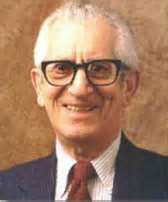 Although it received tremendous exposure early in its public life, the term Outcome-Based Education has long since been abandoned because parents figured out what it was all about, and it wasn’t good.
Hiding OBE has become for many educators a full-time job.
Here is a list of the most common ones: 
Mastery Learning Results Oriented Total Quality Management Quality Schools
Essential Schools Transformational Education Reformed Education, Restructured Education Competency Based Education Break the Mold 21st Century Schools Exit Based Teaching High Standards
Performance Based Learning High Level Learning Mastery Teaching Formative Testing Correctives Teaching Extensions Learning
Summative Evaluations Credentialing Curriculum Advancement Teaching Results-Based Curriculum
The original concepts behind OBE came from the “Mastery Learning” plans of Benjamin Bloom.
William Spady, one of OBE's most well-known gurus, devised a cover-up and encouraged educators to do away with the old terminology:
Spady Declared:
I pleaded with the group not to use the name "mastery learning" in the network's new name because the word "mastery" had already been destroyed. I argued that we had about five years before they destroyed the term "outcomes," but at least we could get a start
Dr. William Coulson, a longtime colleague of psychologist Carl Rogers, quoted Dr. Rogers’s approach to manipulating words: "Change the name of [the reform policy] as fast as necessary to stay ahead of the critics."
Regardless of what it is called, Bloom's approach is based on the socialist premise that no one can be better than anyone else.
Instead of redistributing wealth and destroying capitalism, though, they are redistributing grades and destroying the acquisition of knowledge.
In order for the outcomes to be equal, however, the standard must be lowered to ensure that all students, regardless of ability, can reach the benchmark. If you want everyone to slam dunk, you have to lower the basket.
In Schools Without Failure, William Glasser, one of OBE's promoters, reflected this mentality: "We have to let students know there are no right answers, and we have to let them see that there are many alternatives to certainty and right answers.".
In his book, Taxonomy of Educational Objectives, Bloom calls for the: "thorough going-through and reorganization of attitudes and values.“
Bloom taught that the highest form of intelligence has been reached when an individual no longer believes in right or wrong.
In All Our Children Learning, Bloom discloses what he believes is the ultimate goal of education:  
…The curriculum may be thought of as a plan for changing students' behavior and as the actual set of learning experiences in which students, teachers, and materials interact to produce the change in students.
Bloom's goal is to tear down any and every one of a child’s traditional authority figures and replace them with a new one: the State group consensus.
Today Outcome-Based Education is hiding in many forms including the federal government’s mandatory volunteerism.
Billions of dollars have been authorized by Congress to bring about mandatory brainwashing by putting children in emotional, liberal, bleeding-heart situations void of reason and logic in which the desired outcome is the student's acceptance of government intervention into every area of life.
Am I over-stating the case? I don’t think so, as Bloom's own words demonstrate: 
The careful observer of the classroom can see that the wise teacher as well as the psychological theorist use cognitive behavior and the achievement of cognitive goals to attain affective goals. . . .
Bloom's Own Words:
[A] large part of what we call "good teaching" is the teacher's ability to attain affective objectives through challenging the student's fixed beliefs.
To achieve globalism, one of the goals of the education establishment is to teach the children to think as a group and to accept group values that are pre-determined by the State. Collectivism is crucial for the accomplishment of the new order.
Alice Bailey proclaimed: 
This coming age will be as predominantly the age of group interplay, group idealism and group consciousness as the Piscean Age has been one of personality unfoldment…for the will of the individual will voluntarily be blended into group will.
Dr. Raymond English, one of the educational elite, gave a speech before the National Advisory Council on Educational Research and Improvement on April 2, 1987, in which he defined critical thinking as follows:
Dr. Raymond English:
Critical thinking means not only learning how to think for oneself, but it also means learning how to subvert the traditional values in your society. You're not thinking critical if you're accepting the values that mommy and daddy taught you. That's not critical.
In his 1964 book Stability and Change in Human Characteristics, Bloom shows that this sad state of affairs has been a long time in coming:
Efforts to control or change human behavior by therapy, by education, or by other means will be inadequate and poorly understood until we can follow behavior over a longer period. [Emphasis mine]
CHAPTER 15
B. F. Skinner
 (1904-1990)
                                                                                                                                                                                                                                       self-made (by User:Silly rabbit)..
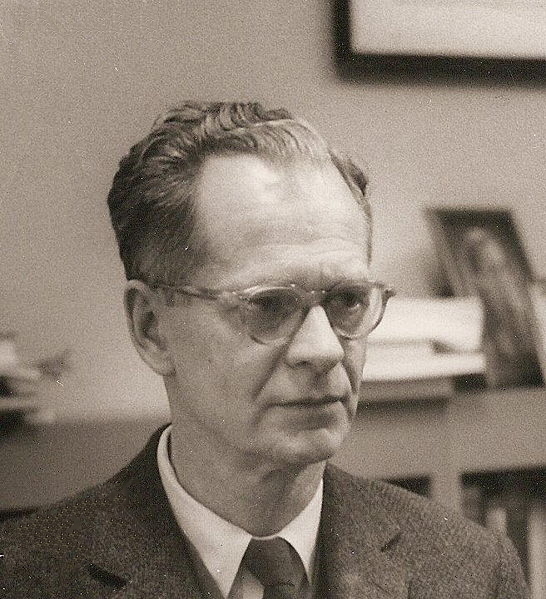 In 1972, Burrhus Frederic Skinner—behavioral psychologist, author, and professor at Harvard University—was given the Humanist of the Year Award by the American Humanist Association.
An avowed atheist, Skinner was one of the early promoters of using a machine for “remediation.” Its purpose was to aid in developing programmed learning or corrective thought control.
A behavioral psychologist, Skinner believed that man is controlled by stimuli from the environment and, therefore, can never make a decision in which he exercises free will.
B.F. Skinner even predicted the results his pre-supposition would lead to:
We must expect to discover that what a man does is the result of specifiable conditions and that once these conditions have been discovered, we can anticipate and to some extent determine his actions."
According to Skinner in Beyond Freedom and Dignity, his vision postulates a new sort of Have’s and Have-not’s: 
[Man] plays two roles: one as a controller, as the designer of a controlling culture, and another as the controlled, as the products of a culture.
The desired goal by those that embrace the worldview of Skinner is classrooms that no longer require a teacher, merely a facilitator to indoctrinate children with the desired government worldview.
In a publication titled "Technology and Outcome-Based Education in Minnesota," the Minnesota Department of Education describes this changing role: 
Machines are becoming the information givers of our society. Since professional information givers of the past may quickly be replaced by these machines, teachers need to define themselves, and act as diagnosers, prescribers, creative climate makers, instructional designers, coaches, and learning facilitators. . . .
Minnesota Department of Education:
Teachers must stop functioning as information givers, putting learners in rows, trying to transmit information through worksheets and lectures.
As early as 1968, the "education reform movement" laid the groundwork for its future policies. A report from an educational conference at the time reveals the agenda of the educational elite:
Report from An educational Conference:
The teacher will have disappeared, and his place will be taken by a facilitator of learning, focusing attention on the prime period of learning . . . from infancy to age six or eight . . . He [the student] will never be graduated.
In a 1969 speech before the 22nd Annual Teachers Education Conference at the University of Georgia, Dean Corrigan predicted that Skinner's:
 “teaching machines will pace a student's progress, diagnose his weaknesses and make certain that he understands a fundamental concept before allowing him to advance to the next lesson.”
Skinner and Karl Marx had the same mindset that dominates today's social engineers, who believe a perfect world or utopia can be created by establishing the right environment through proper conditioning, programmed learning, corrective-thought control, coercion, brainwashing, and manipulation.
Skinner believed that by using the teaching machines he developed to reinforce desired behavior in animals, he could also program humans.
The New World Encyclopedia makes the education connection:
Skinner's work has also been applied to the field of education. He formulated principles of programmed learning, in which reinforcement of small, incremental steps with immediate reinforcement, or reward, for the correct responses would presumably lead to learning not only of
The New World Encyclopedia:
sensori-motor responses but also of verbal responses and conceptual knowledge. In fact, his ideas have been successfully incorporated in "teaching machines" as well as computer assisted instruction.
Professor Kenneth Goodman, former president of the International Reading Association, wrote to President Jimmy Carter denouncing programs based on the philosophies of B. F. Skinner because many were being funded by the U.S. Department of Education.
Goodman explained to President Carter exactly what B. F. Skinner's programmed learning was all about:    
In behavior management, outcomes are assumed or arbitrarily determined and the behavior of human learners is shaped, conditioned, reinforced, extinguished, rewarded or punished until the learners achieve the target behavior.
Today computers and specialized software can track and correct students who exhibit the politically incorrect responses, even without the aid of a teacher.
In 1963, under contract with the U.S. Office of Health, Education and Welfare, the National Education Association managed the Technological Development Project. It published a statement of what it was working on:
1963, National Education Association’s Technological Development Project:
Another area of potential development in computer applications is the attitude changing machine. Dr. Bertram Raven in the Psychology Department at the University of California in Los Angeles is in the process of building a computer-based device for changing attitude.
A team of experimental psychologists under Jerome S. Burner and B. F. Skinner created, Man: A Course of Study, to mold children's social attitudes and beliefs along lines that set them apart and alienated them from the beliefs and moral values of their parents and local community.
That was the assessment by Congressman John Conlan of Arizona on April 9, 1975, on the House floor. Rep. Conlan hit the nail on the head. Skinner's programmed learning focuses on setting children apart and "alienating them from the beliefs and moral values of their parents"—particularly if those parents have attempted to instill in their children a Biblical worldview.
Dr. Chester M. Pierce, Professor of Education at Harvard, addressing the Association for Childhood Education International in April, 1972, proclaimed:
Dr. Chester M. Pierce:
Every child who enters school at the age of five is mentally ill because he enters school with an allegiance toward our elected officials, our founding fathers, our institutions, the preservation of this form of government that we have, patriotism, nationalism, sovereignty. All this proves that the children are sick, because a truly well individual is one who has rejected all of those things, and is what I would call the true international child of the future.
In the October 1999 Education Reporter, Phyllis Schlafly reported that the state of Massachusetts has developed a computer tracking system to follow personal data on every student in the state. The Massachusetts Department of Education calls it the Student Information Management System.
According to Schlafly: "SIMS will eventually allow students to log onto any personal computer and access customized homework pages and personal homework folders."
The April 15, 1970 Washington Star featured an article titled, "Set Up Data Banks, Allen Urges Schools" by John Matthews. Matthews quotes then-U.S. Commissioner of Education James Allen as encouraging local school systems to have a central diagnostic center:
. . . to find out everything possible about the child and his background. . . . (The Center) would know just about everything there is to know about the child—his home and family background, his cultural and language deficiencies, his health and nutrition needs and his general potential as an individual.
Allen suggests that professionals would write a "prescription" for the child "and if necessary, for his home and family as well." And how would the professionals determine which children need a prescription?
According to Allen's plan, each child would:
 "be evaluated before 6 years of age, then again at 11 and 15.“
Later that same year, the Dallas Morning News on December 12, 1970 reported in “School Survey to Begin,” an article by Karen Elliott:
By 1972, administrators expect to have complete computerized records on each of the 180,000 students in the district. When this is completed. . .they will begin compiling information on Dallas teachers and on students’ home life and socioeconomic background.
Phyllis Schlafly’s 1999, article in Education Reporter offered an update on the progress of tracking students:
The Massachusetts Department of Education (DOE) will begin issuing ID numbers to about one million public school children this fall through a computerized tracking system called the Student Information Management System (SIMS). The system will require school districts to provide at least 35 bits of information on each student, including scores on the Massachusetts Comprehensive Assessment System (MCAS) tests, career plans, race, and other personal data.
The Massachusetts Department of Education's own handbook points out that SIMS data may be shared with other state or local agencies without consent, and that it will be possible for federal agencies to subpoena the state for information.
Schlafly reports:  
Massachusetts officials point out that their state is not the only one introducing such a system. "About 20-25 other states have implemented or are developing similar systems."
In 1994, IEEE published a summary of the abuses that had occurred by then:
1. The collecting of psychological, medical, sociological data on students and their families without their knowledge or consent via the NAEP, the National Assessment of Educational Progress.
2. The "going on line" of the education supercomputer, the Elementary and Secondary Integrated Data System in 1989. This system linked the U.S. Department of Education with all 50 state education departments.
3. Promoting the above under the rubric of "educational restructuring" under names like Outcome-Based Education while withholding from the public the nature and extent of the data collection.
CHAPTER 16
Charles Darwin
(1809-1882)
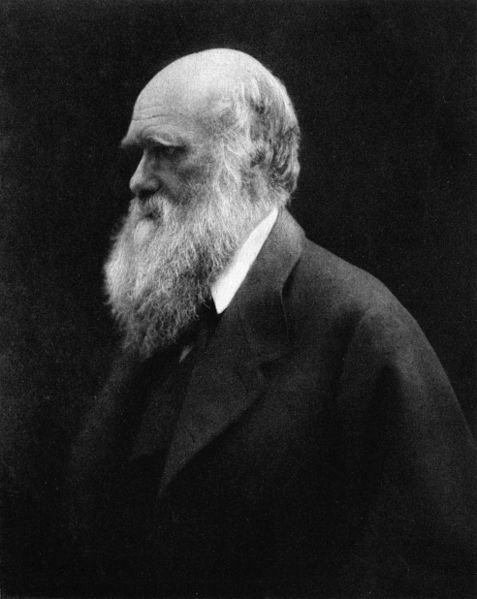 Given that Adolf Hitler and Margaret Sanger fully embraced the worldview of Charles Darwin, at this point in our discussion it would be tempting to ask, “Need I say more?”
The spectacular scope and intensity of Darwinism’s influence on virtually every arena of thought is breathtaking. The acceptance of Darwin’s worldview and the associated “science” paved the way for acceptance of every one of the people named in this study.
The Descent of Man is essentially a call to embrace eugenics, which Darwin euphemistically called “survival of the fittest.” Although Darwin initially described a farm animal breeding program, he eventually made it clear he was talking about human “evolution” as well.
Here’s How Darwin Put It: 
With savages, the weak in body or mind are soon eliminated; and those that survive exhibit a vigorous state of health….We civilized men, on the other hand, do our utmost to check the process of elimination;
Here’s How Darwin Put It:
Thus the weak members of civilized societies propagate their kind. One who has attended to the breeding of domestic animals will not doubt that this must be highly injurious to the race of man.
Darwin spins this into his prescription for how to assure the continuing upward progress of mankind:
Now consider Hitler writing in Mein Kampf:
Every crossing between two breeds which are not quite equal results in a product which holds an intermediate place between the levels of the two parents.
Hitler writing in Mein Kampf:
The favourable preliminary to this improvement is not to mate individuals of higher and lower orders of being but rather to allow the complete triumph of the higher order. The stronger must dominate and not mate with the weaker, which would signify the sacrifice of its own higher nature.
Dr. Erwin Lutzer in his book, Hitler’s Cross, illuminates the Darwin/Hitler connection:
Hitler also accepted Charles Darwin’s theory of “the survival of the fittest” and asserted that man had every right to be “as cruel as nature.” Detailed lectures were given in schools and to SS troops to prove the inferiority of the Jews. Aryan skulls were compared with those of Jewish ancestry to prove on a scientific basis that the latter were hopelessly inferior. Only the “fittest” had the right to survive.”
Darwin was committed to naturalism, the belief that all that exists is the natural world. To him, there is no spiritual world, no Creator God. This worldview brings with it serious consequences:
• If there is no God or Creator, then everything happens by chance or by mistake. 
• If there is no God, then man was not created in His image.
• If there is no God, then there is no right or wrong.
• If there is no God, there is only the natural world.
• If there is no God, then man does not have an eternal soul and there is no life after death.
• If there is no God, life has no meaning.
• If there is no God, man does not have a free will, for he is the product of his environment.
Donald Kagan:
[A] vulgar form of Nihilism has a remarkable influence in our educational system through our universities. The consequences of the victory of such ideas would be enormous. If both religion and reason are removed, all that remains is will and power, where the only law is that of tooth and claw.
In their atheistic worldviews, they were the highest authority. As a result, Hitler killed as many as six million Jews and five million non-Jews during his Holocaust, and while Stalin was dictator of the Soviet Union, he killed some 20 to 40 million people.
In 1925, the American Civil Liberties Union defended evolution in the now-famous Scopes trial. Building on the momentum started by that case, the ACLU has fought hard through the years to keep creationism from being taught in America’s public schools.
Dr. D. G. Lindsay:
Evolution is a religion that attributes everything to “nature.” It demands a faith that is totally blind. Since the evolutionist believes nature and its laws are the guiding force in the universe, he is totally at odds with the Christian faith and the essential miraculous aspect of creation.
Dr. D. G. Lindsay:
The miraculous events of the Bible deviate from the known laws of nature, or at least from our understanding of them. However, the evolutionist is blind to the fact that his religion, evolution, violates every known law for its own existence, making atheistic evolution more incredible (miraculous) than the Christian faith.
The liberal who chooses to have faith in evolution does so not because of compelling intellectual honesty but because the alternative requires accountability to God.
This renders the liberal agenda a house of cards, for if a liberal acknowledges God, then abortion is murder, homosexuality is a sin, and sex outside of marriage is fornication.
Psalm 14:1: 
“The fool says in his heart, ‘God does not exist’.”
I admit to looking at everything through the presupposition that “in the beginning, God,” but the humanist must admit that they start with “in the beginning, matter.”
As the Humanist Manifesto II states: 
We find insufficient evidence for belief in the existence of a supernatural; it is either meaningless or irrelevant to the question of the survival and fulfillment of the human race. As non-theists, we begin with humans not God, nature not deity.
As long ago as 1929, Professor D. M. S. Watson, one of the leading biologists and science writers of his day, explained that the real goal behind evolution is to reject the alternative—a belief in God:
Professor D. M. S. Watson:
Evolution [is] a theory universally accepted not because it can be proven by logically coherent evidence to be true, but because the only alternative, special creation, is clearly incredible
Professor Richard Lewontin, a geneticist and self-proclaimed Marxist, reveals why the dogmatic humanist continues to accept the lie of evolution despite its improbability and the unscientific propositions on which it is built:
Professor Richard Lewontin, a geneticist and self-proclaimed Marxist:
We take the side of science in spite of the patent absurdity of some of its constructs, in spite of its failure to fulfill many of its extravagant promises of health and life, in spite of the tolerance of the scientific community for unsubstantiated just-so-stories, because we have a prior commitment, a commitment to materialism.
Professor Richard Lewontin, a geneticist and self-proclaimed Marxist:
It is not that the methods and institutions of science somehow compel us to accept a material explanation of the phenomenal world, but, on the contrary, that we are forced by our a priori adherence to material causes to create an apparatus of investigation and a set of concepts that produce material explanations, no matter how counter-intuitive, no matter how mystifying to the uninitiated.
Professor Richard Lewontin, a geneticist and self-proclaimed Marxist:
Moreover, that materialism is an absolute, for we cannot allow a Divine Foot in the door.
Dr. Robert A. Millikan, a physicist and Nobel Prize winner, stated in a speech before the American Chemical Society: “The pathetic thing about it is that many scientists are trying to prove the doctrine of evolution, which no science can do.”
Scripture says: “The heavens declare the glory of God, and the sky proclaims the work of His hands” (Ps. 19:1),
Happily for some in the scientific community, the remarkable discoveries of the past few years have caused some scientists to reject the lie of evolution and explore evidence for an “intelligent designer.”
So, the issue is not that one worldview (theism) requires faith while the other (atheism) does not—both do. The question is: Which worldview is based on a more rational faith? And to that, the answer is clear.
To accept the idea of a Creator God, you need to have faith in only one thing—an all-knowing, all-powerful Being.
The real goal of evolution is not to gain knowledge about how the world came to be. The primary purpose is to explain away the existence of God.
CHAPTER 17
Karl Marx
(1818-1883)
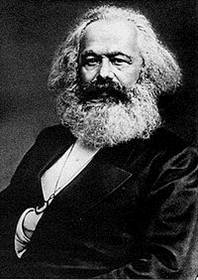 An atheist and a Secular Humanist, he wrote the Communist Manifesto with his friend Friedrich Engels. Marx did not believe in the spiritual world or life after death, only in the natural, material world.
Marx valued people only for what they could do for the State.
Marx was such a reprobate that out of his six children, three died of starvation while still infants, two others committed suicide, and only one lived to become an adult.
Among the many infectious ideas Marx promoted was his hatred for the traditional family. Instead, he favored “a system of wives in common.”
When Marx died, less than a dozen people attended his funeral.
As Marx said, “Religion is the sigh of the oppressed creature, the sentiment of a heartless world, as it is the spirit of spiritless conditions. It is the opium of the people.”
Pastor Richard Wurmbrand was imprisoned for 14 years in Romania for preaching the Gospel while he also railed against Communism. After his freedom was purchased he found his way to America.
A month after his arrival in America in 1966, he testified before the United States Senate, and it has been reported that Wurmbrand's testimony was the most-sold government document for the next three years.
Wurmbrand’s testimony warns that Communism cannot tolerate Christianity, and the Communist strategy in America is to infiltrate religious institutions and use them to further the Communist cause.
Wurmbrand Pleaded With Christians: 
…The church can never have a peaceful coexistence with atheism. Everybody would laugh if I would say that health can peacefully exist with the microbe of tuberculosis, that the FBI can coexist peacefully with gangsters, that the church can peacefully exist with drunkenness, but communism and atheism is much worse than drug addiction and drunkenness.
Wurmbrand Pleaded With Christians:
You drink a little wine and the next day it passes, but communism poisons youth and our children since 50 years. How can there be peaceful existence with this on the side of churchmen and the church leadership I cannot understand.
Pastor Wurmbrand explained that Communists do not really care whether or not people become Communists per se but only that they do not oppose Communism.
In outlining the Communist approach, Wurmbrand explained that churches don't need to teach Communism, only a liberal Christianity that allows for the acceptance of what Communists want to accomplish:
Rumanian Communists are very interested in the fact that you have here in the States, something like 300,000 [liberal clergy] on their side. They can't very well win them for Communism, but they can win them for a leftwing Christianity which supports Communism.
Leftwing Christianity that rejects a Biblical worldview and proclaims a liberal social gospel is a partner to Communism, whether knowingly or not. Thus, Communism has many partners in America—even among some of America's most popular "Christian" authors and conference speakers.
In an April 2009 column, “American Capitalism Gone with a Whimper,” Pravda reports:
Then their faith in God was destroyed, until their churches, all tens of thousands of different "branches and denominations" were for the most part little more than Sunday circuses and their televangelists and top protestant mega preachers were more than happy to sell out their souls and flocks to be on the "winning" side of one pseudo Marxist politician or another.
In an April 2009 column, “American Capitalism Gone with a Whimper,” Pravda reports:
Their flocks may complain, but when explained that they would be on the "winning" side, their flocks were ever so quick to reject Christ in hopes for earthly power. Even our Holy Orthodox churches are scandalously liberalized in America.
Marx was openly hostile toward any religion that did not promote man as God. Marx declared:
"Man is the highest being for man…The criticism of religion ends with the teaching that man is the highest being for man…" 
Man "looked for a superhuman being in the fantastic reality of heaven and found nothing there but the reflection of himself."
Marx was openly hostile toward any religion that did not promote man as God. Marx declared:
“Religion is the sigh of the oppressed creature, the sentiment of a heartless world, as it is the spirit of spiritless conditions. It is the opium of the people.”
Marx and his colleague Friedrich Engels wrote The Communist Manifesto, first published in 1848. Its core teaching can be summed up in what is often called the Ten Planks of the Communist Manifesto:
Ten Planks of the Communist Manifesto:
1. Abolition of property in land and application of all rents of land to public purposes. 
2. A heavy progressive or graduated income tax. 
3. Abolition of all right of inheritance.
Ten Planks of the Communist Manifesto:
4. Confiscation of the property of all emigrants and rebels. 
5. Centralization of credit in the hands of the State, by means of a national bank with State capital and an exclusive monopoly. 
6. Centralization of the means of communication and transport in the hands of the State.
Ten Planks of the Communist Manifesto:
7. Extension of factories and instruments of production owned by the State; the bringing into cultivation of waste-lands, and the improvement of the soil generally in accordance with a common plan. 
8. Equal liability of all to labor. Establishment of industrial armies, especially for agriculture.
Ten Planks of the Communist Manifesto:
9. Combination of agriculture with manufacturing industries; gradual abolition of the distinction between town and country, by a more equal distribution of the population over the country. 
10. Free education for all children in public schools. Abolition of children's factory labor in its present form. Combination of education with industrial production.
While serving as chief of police for Salt Lake City, Utah, Cleon Skousen wrote a 1961 best-selling book, The Naked Communist, in which he lists 45 goals of the Communist Party. Having served 16 years at the FBI, Skousen was a serious student of his Communist enemies. The January 10, 1963 Congressional Record lists these 45 goals:
1.	U.S. acceptance of co-existence as the only alternative to atomic war. 
2.	U.S. willingness to capitulate in preference to engaging in atomic war. 
3.	Develop the illusion that total disarmament by the U.S. would be a demonstration of moral strength.
4.	Permit free trade between all nations regardless of Communist domination. 
5.	Extension of long-term loans to Russia and Soviet satellites. 
6.	Provide American aid to all nations regardless of Communist domination.
7.	Grant recognition of Red China. Admission of Red China to the U.N. 
8.	Set up East and West Germany as separate states in spite of Khrushchev's promise in 1955 to settle the Germany question by free elections under supervision of the U.N. 
9.	Prolong the conferences to ban atomic tests, because the U.S. has agreed to suspend tests as long as negotiations are in progress.
10.	Allow all Soviet satellites individual representation in the U.N. 
11.	Promote the U.N. as the only hope for mankind. If its charter is rewritten, demand that it be set up as a one-world government with its own independent armed forces. 
12.	Resist any attempt to outlaw the Communist Party.
13.	Do away with loyalty oaths. 
14.	Continue giving Russia access to the U.S. Patent Office. 
15.	Capture one or both political parties.
16.	Use technical decisions of the courts to weaken basic American institutions by claiming their activities violate civil rights. 
17.	Get control of the schools. Use them as transmission belts for socialism and current Communist propaganda. Soften the curriculum. Get control of "teacher" associations. Put the party line in textbooks. 
18.	Gain control of all student newspapers.
19.	Use student riots to foment public protests against programs or organizations which are under Communist attack. 
20.	Infiltrate the press. Get control of book review assignments, editorial writing, policy-making positions. 
21.	Gain control of key positions in radio, TV and motion pictures.
22.	Continue discrediting American culture by degrading all forms of artistic expression. An American Communist cell was told to "eliminate" all good sculpture from parks and buildings, substitute shapeless, awkward and meaningless forms. 
23.	Control art critics and directors of museums. "Plan is to promote ugliness, repulsive, meaningless art." 
24.	Eliminate laws governing obscenity by calling them "censorship" and violation of free speech and free press.
25.	Break down cultural standards of morality by promoting pornography and obscenity in books, magazines, motion pictures, radio and TV. 
26.	Present homosexuality, degeneracy and promiscuity as "normal, natural, healthy." 
27.	Infiltrate the churches and replace revealed religion with "social" religion. Discredit the Bible and emphasize the need for intellectual maturity which does not need a "religious crutch."
28.	Eliminate prayer or any phase of religious expression in the schools on the grounds that it violates the principle of "Separation of Church and State." 
29.	Discredit the American Constitution by calling it inadequate, old-fashioned, out of step with modern needs, a hindrance to cooperation between nations on a worldwide basis. 
30.	Discredit the American founding fathers. Present them as selfish aristocrats who had no concern for the "common man."
31.	Belittle all forms of American culture and discourage the teaching of American history on the grounds that it was only a minor part of "the big picture." Give emphasis to Russian history since the Communists took over. 
32.	Support any socialist movement to give centralized control over any part of the culture—education, social agencies, welfare programs, mental health clinics, etc. 
33.	Eliminate all laws or procedures which interfere with the operation of the Communist apparatus.
34.	Eliminate the House Committee on Un-American Activities. 
35.	Discredit and eventually dismantle the FBI. 
36.	Infiltrate and gain control of more "unions"
37.	Infiltrate and gain control of "big business" 
38.	Transfer some of the powers of arrest from the police to social agencies. Treat all behavioral problems as psychiatric disorders which "no one but psychiatrists" can understand and treat. 
39. Dominate the psychiatric profession and use mental health laws as a means of gaining coercive control over those who oppose Communist goals.
40.	Discredit the "family" as an institution. Encourage promiscuity and easy divorce. 
41.	Emphasize the need to raise children away from the "negative" influence of parents. Attribute prejudices, mental blanks and retarding of children to suppressive influence of parents. 
42.	Create the impression that violence and insurrection are legitimate aspects of the American tradition, that students and special-interest groups should rise up and use "united force" to solve economic, political or social problems.
43.	Overthrow all colonial governments before native populations are ready for self-government. 
44.	Internationalize the Panama Canal. 
45.	Repeal the Connally Reservation so the U.S. cannot prevent the World Court from seizing jurisdiction over domestic problems. Give the World Court jurisdiction over "Nations and Individuals" alike.
In one of his poems, Marx declares:
Thus heaven I've forfeited,I know it full well.My soul, once true to God,Is chosen for hell.
In another poem Marx exclaims:
I wish to avenge myself against the One who rules above
Elsewhere, Marx claimed to have a pact with the devil, as Max's biographer explains: 
He had the Devil's view of the world, and the Devil's malignity. Sometimes he seemed to know that he was accomplishing works of evil.
A letter to Karl from his own father dated March 2, 1837 reveals that his own father was fearful that his son was under demonic influence.
Satan has used socialism, communism, and Marxism in an attempt to build his “new order”—his own kingdom—by seeking to destroy Christianity, free nations, national sovereignty, and law based on the character and nature of God.
The goal of communism is to entice individuals to reject God and to worship and obey the State.
Satan encourages in every way possible the violation of the Ten Commandments. The obliteration (stealing) of private property, for instance, forces service the State alone in order to survive. This fulfills the enemy’s plan that people ultimately are not really serving the state but the one who stands behind the State—Satan himself.
Jesus Christ points out in John 10:10 that "the thief does not come except to steal, and to kill, and to destroy." Satan—and his tool of the Communist State—is a thief. He loves communism, socialism, and Marxism because any version of such a government does, indeed, steal, kill, and destroy
Later in John 10:10, Jesus offers the good news: He came so we would have eternal life. This is a precious promise for the untold numbers of Christians who have refused to worship at the altar of Satan—and serve the State—with the result that they have been imprisoned or murdered.
Karl Marx: 
“The idea of God is the keynote of a perverted civilization. It must be destroyed.”
CHAPTER 18
John Maynard Keynes
(1883-1946)
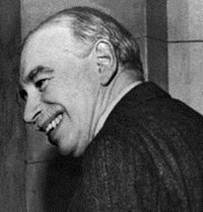 John Maynard Keynes is likely the world’s best-known economist. Yet, Keynesian economics can be recognized by its values that are contrary to much of what makes for healthy financial living for individuals or nations—love of debt and hatred of savings.
The wholesale implementation of his ideas caused the Great Depression to be much deeper and last much longer than was necessary.
Keynes believed that during an economic downturn or recession, government should borrow or inflate the currency and dump large amounts of cash into the economy by being the primary source of spending and employment. The end results are inflation and the devaluation of currency.
A socialist, Keynes was a member of the British Fabian Society. Fabian Socialism was birthed in London in 1883 and is best defined as “desiring Socialism through evolution instead of revolution.”
Many members of America’s two dominant political parties are committed to Keynesian economics, and many are likewise Fabians or its equal; communitarians.
The true goal of Fabian Socialism is not merely socialism but globalism. Fabianism dovetails well with corporate fascism, the merging of big government and big business.
Humanist Richard Rorty picks up a Keynesian theme by arguing that traditional socialism will not work, but a form of government similar to corporate fascism—welfare-state capitalism—will do nicely:
Most people on my side of this…cultural war have given up on socialism in light of the history of nationalization enterprises and central planning in Central and Eastern Europe. We are willing to grant that the welfare-state capitalism is the best we can hope for.
Most of us who were brought up Trotskyite now feel forced to admit that Lenin and Trotsky did more harm than good.
Dr. David Noebel says this welfare-state capitalism is what we now call “interventionism”:
David Noebel:
Rorty is suggesting that an interventionist approach to economics works best. Interventionism is not a totally state-planned economy nor a completely free market economy, but a combination of the two, where the state plays a role in redistributing wealth created in a partially or mostly free market environment.
In the end, Fabian Socialists don’t really want to own it if they can control it, and all they need to control it is a financial crisis that allows them to change laws, inflate the currency, and buy stock in corporations.
Keynes himself admitted that by:
 …a continuous process of inflation, governments can confiscate, secretly and unobserved, an important part of wealth of their citizens. By this method, they not only confiscate, but confiscate arbitrarily: and while the process impoverishes many, it actually enriches some.
Keynes himself admitted that by:
The process engages all of the hidden forces of economic law on the side of destruction, and does it in a manner that not one man in a million can diagnose.
The American institution used to inflate our currency has been the Federal Reserve.
According to economics writer Walter Williams:
 The justification for the Federal Reserve Act of 1913 was to prevent bank failure and maintain price stability. Simple before and after analysis demonstrates that the Federal Reserve Bank has been a failure.
Walter Williams:
In the century before the Federal Reserve Act, wholesale prices fell by 6 percent; in the century after they rose by 1,300 percent. Maximum bank failures in one year before 1913 were 496 and afterward, 4,400. During the 1930s, inept money supply management by the Federal Reserve Bank was partially responsible for both the depth and duration of the Great Depression.
Keynesian economics is unbiblical for many reasons, but even a quick reading of the Ten Commandments reveals two. The Commandments against stealing and coveting are broken when the government covets what you own and seeks to steal it from you through inflation.
Further, in Deuteronomy 25:13-16 God declares His hatred of unjust weights and scales that are used to cheat people. Our government and the Federal Reserve use the “unjust weights and scales” of monetization (printing money) of our national debt to steal from Americans for the government’s self-serving financial gain and harvesting of power.
Zygmund Dobbs, who conducted research for the book Keynes at Harvard, describes Keynes and his socialist buddies this way:
Zygmund Dobbs:
Singing the Red Flag, the highborn sons of the British upper-class lay on the carpeted floor spinning out socialist schemes in homosexual intermissions . . . .The attitude in such gatherings was anti-establishmentarian. To them the older generation was horribly out of date, even superfluous.
Zygmund Dobbs:
The capitalist system was declared obsolete and revolution was proclaimed as the only solution. Christianity was pronounced an enemy force, and the worst sort of depravities were eulogized as 'that love which passes all Christian understanding.'
Zygmund Dobbs:
Chief of this ring of homosexual revolutionaries was John Maynard Keynes. . . . Keynes was characterized by his male sweetheart, Lytton Strachey, as “a liberal and a sodomite, an atheist and a statistician.” His particular depravity was the sexual abuse of little boys.
Pulitzer Prize-winning author James MacGregor Burns was an advocate of globalism, and in his 1984 book, The Power to Lead, he reveals that a crisis will be what causes the American people to reject our founding documents, give up our sovereignty, and embrace globalism.
The globalists/socialists are intentionally creating just such a crisis as MacGregor admits when he writes: 
 Let us face reality. The framers [of the Constitution] have simply been too shrewd for us. They have outwitted us.
James MacGregor Burns:
They designed separated institutions that cannot be unified by mechanical linkages, frail bridges, tinkering. If we are to "turn the founders upside down" we must directly confront the constitutional structure they erected.
James MacGregor Burns:
Others might press for major constitutional restructuring but I doubt that Americans under normal conditions could agree on the package of radical and "alien" constitutional changes that would be required. They would do so, I think only during and following a stupendous national crisis and political failure.
On January 1, 2009, Gorbachev wrote a column in the International Herald Tribune in which he seemed gleeful over the financial crisis and the “opportunity” it provides for furthering the globalist agenda:
January 1, 2009, Gorbachev:
The G-20 summit meeting in Washington foreshadowed a new format of global leadership, bringing together the countries responsible for the future of the world economy. And more than just the economy is at stake. …
January 1, 2009, Gorbachev:
The economic and political balance in the world has changed. It is now a given that a world with a single power center, in any shape or guise, is no longer possible. The global challenge of a financial and economic tsunami can only be met by working together.
Dick Morris’s April 7, 2009 article, “European Socialism to Run our Financial System,” explains:
Dick Morris’s April 7, 2009:
On April 2, 2009, the work of July 4, 1776 was nullified at the meeting of the G-20 in London.The joint communiqué essentially announces a global economic union with uniform regulations and bylaws for all nations, including the United States.
Dick Morris’s April 7, 2009:
Henceforth, our SEC, Commodities Trading Commission, Federal Reserve Board and other regulators will have to march to the beat of drums pounded by the Financial Stability Board (FSB), a body of central bankers from each of the G-20 states and the European Union.
Dick Morris’s April 7, 2009:
The mandate conferred on the FSB is remarkable for its scope and open-endedness. It is to set a "framework of internationally agreed high standards that a global financial system requires.“
Dick Morris’s April 7, 2009:
Now we may no longer look to presidential appointees, confirmed by the Senate, to make policy for our economy. These decisions will be made internationally.
Dick Morris’s April 7, 2009:
And Europe will dominate them…The Europeans have been trying to get their hands on our financial system for decades. It is essential to them that they rein in American free enterprise so that their socialist heaven will not be polluted by vices such as the profit motive.
The developments in Europe represent what many believe is the revived Roman Empire predicted in Daniel 2:41-43. This sort of prophecy reveals the remarkable, supernatural nature of God’s Word. Scripture repeatedly predicts, years in advance, what inevitably comes to pass. We are now are watching the fulfillment of Scripture as Europe increases and America decreases.
Secular journalists that once laughed at the idea of a world government are now writing on the issue themselves. In the December 9, 2008 Financial Times, Gideon Rachman shared his concern in “And Now for World Government”:
Financial Times, Gideon Rachman:
I have never believed that there is a secret United Nations plot to take over the US. I have never seen black helicopters hovering in the sky above Montana. But, for the first time in my life, I think the formation of some sort of world government is plausible.
Financial Times, Gideon Rachman:
A “world government” would involve much more than co-operation between nations. It would be an entity with state-like characteristics, backed by a body of laws. The European Union has already set up a continental government for 27 countries, which could be a model.
Financial Times, Gideon Rachman:
The EU has a supreme court, a currency, thousands of pages of law, a large civil service and the ability to deploy military force. So could the European model go global?
Rachman then lays out three reasons why he thinks it is plausible, and one of them is our global financial crisis.
On July 10, 2009, Bloomberg news announced in “Medvedev Shows Off Sample Coin of New ‘World Currency’ at G-8”:
Russian President Dmitry Medvedev illustrated his call for a supranational currency to replace the dollar by pulling from his pocket a sample coin of a “united future world currency.”
Bloomberg News, July 10, 2009:
“Here it is,” Medvedev told reporters today in L’Aquila, Italy, after a summit of the Group of Eight nations. “You can see it and touch it.”
Bloomberg News, July 10, 2009: 
The coin, which bears the words “unity in diversity,” was minted in Belgium and presented to the heads of G-8 delegations, Medvedev said.
Bloomberg News, July 10, 2009:
The question of a supranational currency “concerns everyone now, even the mints,” Medvedev said. The test coin “means they’re getting ready. I think it’s a good sign that we understand how interdependent we are.”
Bloomberg News, July 10, 2009:
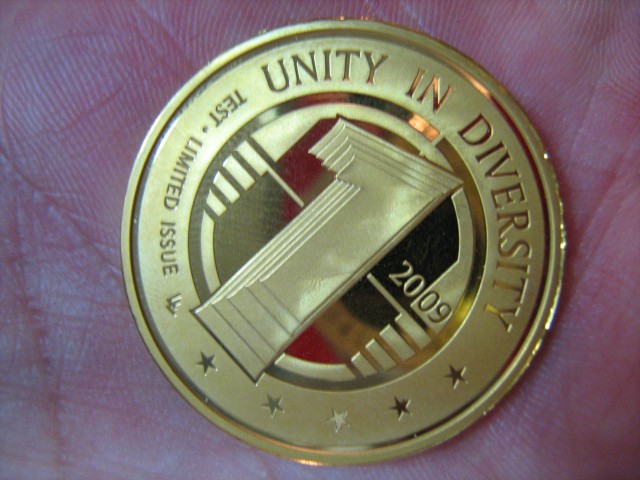 Two Tracks to Globalism Merge: 
 There have been two tracks to globalism for many years—political and spiritual. Now the two tracks have become one as politicians use religion to promote globalism and religious leaders become partners with politicians and promote the United Nations.
In July 2009, Pope Benedict XVI issued a 30,000-word encyclical, and this time even the New York Times understood the seriousness of what the Pope was calling for:
New York Times, June 2009: 
Pope Benedict XVI on Tuesday called for a radical rethinking of the global economy, criticizing a growing divide between rich and poor and urging the establishment of a “true world political authority” to oversee the economy and work for the “common good…
New York Times, June 2009: 
Indeed, sometimes Benedict sounds like an old-school European socialist, lamenting the decline of the social welfare state and praising the “importance” of labor unions to protect workers. Without stable work, he noted, people lose hope and tend not to get married and have children…
New York Times, June 2009: 
Benedict also called for a reform of the United Nations so there could be a unified “global political body” that allowed the less powerful of the earth to have a voice, and he called on rich nations to help less fortunate ones.
Former U.N. Secretary General Dag Hammarskjold noted that there are: “two Popes on this planet, a spiritual Pope in Rome and a civilian Pope in New York, namely, the Secretary-General of the UN.”
As he tours the world promoting the Tony Blair Faith Foundation, Blair talks about globalism and the need for the religions of the world to “come together.” Blair mobilizes young people between the ages of 18 and 25 to become "Faith Act Fellows.” His website encourages them:
Tony Blair Faith Foundation Website:
The newly selected Faith Act Fellows are representative of Christian, Jewish, Muslim and Buddhist faiths and hail from across the US, Canada and UK.
Tony Blair Faith Foundation Website:
From Saskatoon to Michigan to Belfast they will work in interfaith pairs, reaching up to tens of thousands of people of faith, informing them about the devastating impact of malaria and the opportunities open to faith communities to work together to save millions of lives.
Pastor Rick Warren, author of The Purpose Driven Life, has also endorsed the Tony Blair Foundation. In a statement on Blair’s website, Warren explained:
Rick Warren: 
I honestly don’t know of anyone better suited for this challenge. It’s why I agreed to serve on the Advisory Board. The Tony Blair Faith Foundation’s potential for doing good is staggering.
As Dr. David Noebel explains, the goal of Fabian socialists and Keynesians is not only the destruction of capitalism but the destruction of Christianity as well:
Dr. David Noebel:
Socialists are united in their desire to see capitalism destroyed, either forcefully or gradually, and most would rejoice if Christianity were destroyed along with it. Socialists and liberals generally see in Christians “an infallible marker of mental retardation.”
Until they can completely transform America into a welfare-State Capitalism, politicians will take advantage of the wealth generated by capitalism to gain votes by redistributing it to the masses. Noebel describes their scheme:
David Noebel:
Today's Fabians/Progressives/Radicals allow their capitalist enemies to create wealth, but acquire it by taxing them instead of slaughtering them (Marx's "reign of terrorism on the bourgeoisie").  They are then free to distribute the wealth among the economically disadvantaged, the intellectual elites, and the superior governing classes.
David Noebel:
Most Americans are totally unaware that the U.S. House of Representatives crawls with a large, well-organized assembly of socialist organizations.
David Noebel:
These organizations are dedicated to (a) bringing about the destruction of the capitalist economic system (portrayed as greedy, conservative, religious, and/or filthy rich) and (b) slowly but surely bringing production, education, food, and health care under the complete control and regulation of the federal government.
Even though Fabians do not endorse the violent, radical tactics of communists, they will nevertheless defend communists as allies in their march toward globalism. Author John Stormer describes the Fabian goal as follows:
John Stormer:
Fabians worked for world revolution not through uprising of the workers but through indoctrination of young scholars. The Fabians believed that eventually these intellectual revolutionaries would acquire power and influence in the official and unofficial opinion-making and power-wielding agencies of the world. Then they could quietly establish a socialistic, one-world order.
CHAPTER 19
Christopher Columbus Langdell
(1826-1906)
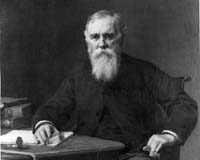 “Twentieth-century jurisprudence is based on a Darwinian worldview. Life evolves, men evolve, society evolves, and therefore laws and the constitution’s meaning evolves and changes with time.” This observation by constitutional and legal scholar John Eidsmoe reflects the modern legal formulation known as “legal positivism.”
In his book, Christianity and the Constitution, Eidsmoe  summarizes legal positivism this way:
John Eidsmoe on Characteristics of Legal Positivism:
• There are no objective, God-given standards of law, or if there are, they are irrelevant to the modern legal system.
John Eidsmoe on Characteristics of Legal Positivism:
• Since God is not the author of law, the author of law must be man; in other words, law is law simply because the highest human authority, the state, has said it is law and is able to back it up by force.
John Eidsmoe on Characteristics of Legal Positivism:
• Since man and society evolve, therefore law must evolve as well. 
• Judges, through their decisions, guide the evolution of law (i.e., judges “make law”).
John Eidsmoe on Characteristics of Legal Positivism:
• To study law, get at the original sources of law, the decisions of judges; hence most law schools today use the “case law” method of teaching law.
Legal positivism is simply moral relativism—the belief that there is no such thing as moral absolutes—applied to the law.
Tracing the development of legal positivism brings us to the next influencer on our list of radicals, Christopher Columbus Langdell.
This philosophy of ‘positivism’,” was introduced in the 1870s when Harvard Law School Dean Christopher Columbus Langdell (1826–1906) applied Darwin’s evolution to jurisprudence.
Langdell’s thought was further advanced by Dean Roscoe Pound and Supreme Court Justice Oliver Wendell Holmes, Jr. Holmes was a student of Langdell at Harvard and argued that there is no fixed moral foundation for law.
Oliver Wendell Holmes Jr. declared: “The felt necessities of the time, the prevalent moral and political theories . . . have a good deal more to do than the syllogism [legal reasoning process] in determining the rules by which men should be governed.”
Guided by this dangerous thinking, we have seen countless abortions performed in America. Even the grisly partial-birth abortion procedure has passed legal muster—a practice the late Senator Daniel Patrick Moynahan called “near infanticide.”
U.S. Supreme Court Justice Ruth Bader Ginsburg, while serving as an attorney for the ACLU in 1977, wrote a paper, entitled “Sex Bias in the U.S. Code,” for the U.S. Commission on Civil Rights. In it, she argues that the legal age for sexual activity should be lowered to twelve years old.
The philosophical foundation has been laid for judges to drastically legalize what once was thought unthinkable if they believe such changes reflect “the felt necessities of the time.”
Consider the 2003 U.S. Supreme Court ruling in Lawrence vs. Texas. The court struck down the Texas sodomy law and, via the precedent, similar laws in several other states. The effect of the ruling instantly made homosexual sex legal. To arrive at such a ruling, the justices not only ignored the Constitution and the Founders’ intent, but even went so far as to cite the law of another country in support of its decision!
Ignoring the Constitution and looking to case law—including that of other countries—to justify what our laws don’t permit is the motive behind the case-law philosophy. Not surprisingly, Langdell also pioneered the case-law philosophy.
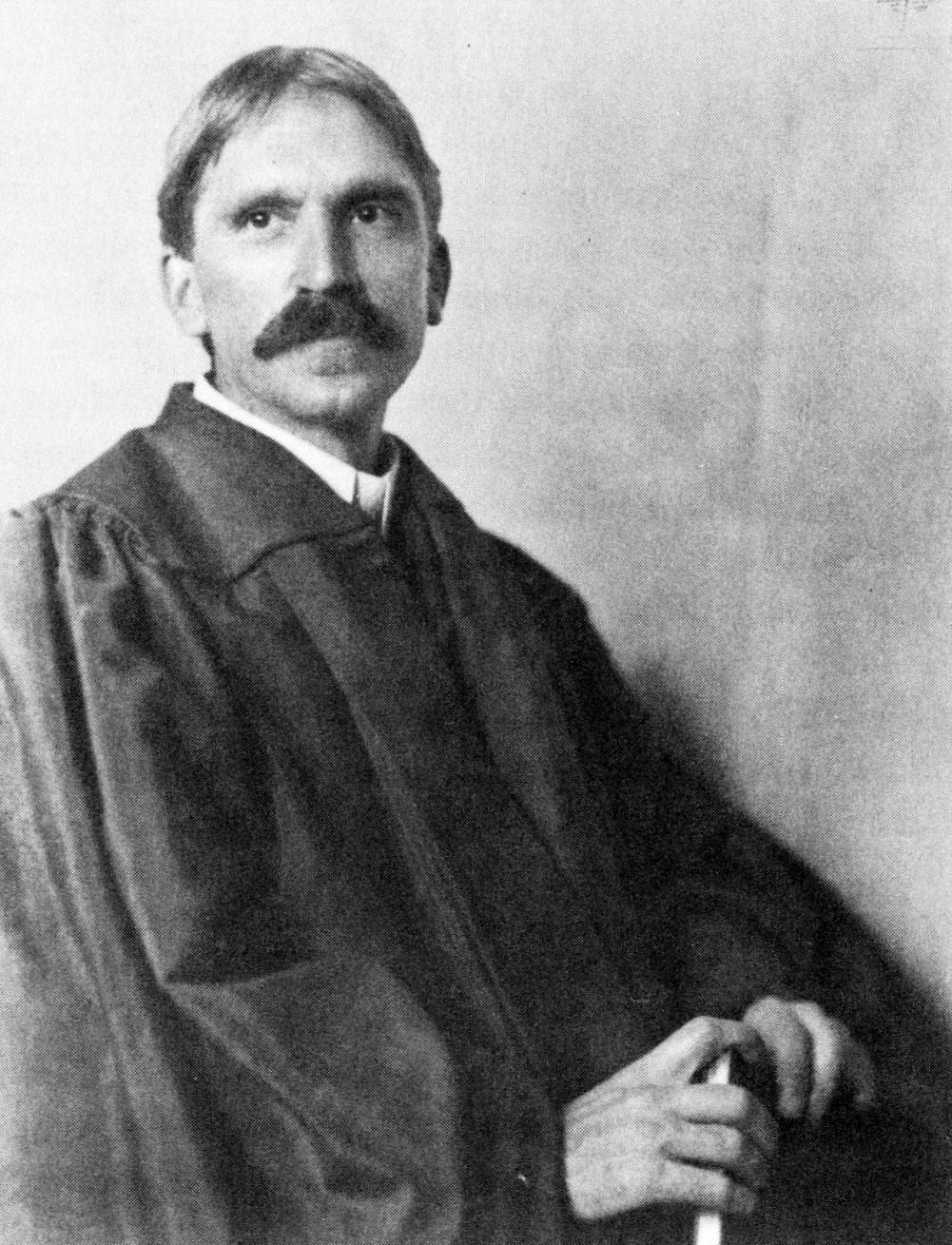 John Dewey declared: 
“The belief in political fixity, of the sanctity of some form of state consecrated by the efforts of our fathers and hallowed by tradition, is one of the stumbling-blocks in the way of orderly and directed change.”
Although judges and legal scholars now refer to judges as “making law,” architect of much of early U. S. legal philosophy William Blackstone never believed judges “made law” but that they were to study the U.S. Constitution to “discover” or “apply” the law.
Although introduced in the nineteenth century, legal positivism began to make real headway when Earl Warren became chief justice of the U.S. Supreme Court. In the 1958 case, Trop vs. Dulles, Warren declared the Eighth Amendment of the U.S. Constitution could not have the same meaning now as it did at the time written.
The Eighth Amendment reads as follows: “Excessive bail shall not be required, nor excessive fines imposed, nor cruel and unusual punishment inflicted.”
In the Trop vs. Dulles ruling Chief Justice Warren declared: “the Amendment must draw its meaning from the evolving standards of decency that mark the progress of a maturing society.”
The clear implication of legal positivism? Since morals and standards change over time, so does the meaning of the Constitution. Strangely, the Constitution has supposedly become much harder to understand than it once was.
In 1985, to illuminate the destructiveness of this view, Edwin Meese, attorney general under then-president Ronald Reagan, delivered a speech to the American Bar Association in which he declared:
U.S. Attorney General Edwin Meese:It was not long ago when constitutional interpretation was understood to move between the poles of “strict construction” and “loose construction.” Today, it is argued that constitutional interpretation moves between “interpretive review” and “non-interpretive review.”
U.S. Attorney General Edwin Meese:
As one observer has pointed out, under the old system the question was how to read the Constitution; under the new approach, the question is whether to read the Constitution. . . .
U.S. Attorney General Edwin Meese:
The result is that some judges and academics feel free (to borrow the language of the great New York jurist, Chancellor James Kent) to “roam at large in the trackless fields of their own imaginations.
In the 1992 U.S. Supreme Court ruling in Planned Parenthood of Southeastern Pennsylvania vs. Casey, Governor of Pennsylvania, Justices Sandra Day O’Connor, Souter, and Kennedy stated in the majority opinion:“At the heart of liberty is the right to define one’s own concept of existence, of meaning of the universe and the mystery of human life.”
Columnist John Leo has written:  
This “mystery passage” [as it has become known] can be cited easily next time to justify suicide clinics, gay marriage, polygamy, inter-species marriage [such as marrying one’s dog or cat] or whatever new individual right the court feels like inventing. We are moving firmly into the court’s post-constitutional phase.
The seismic shift represented in the Casey decision is how we define reality. The new definition flows from a postmodern philosophy that refuses to acknowledge any absolutes—nothing right, nothing wrong, nothing moral, nothing immoral.
Such postmodernism philosophy declares that truth does not exist, and there are no absolutes that transcend time or situation. Everything is subject to individual interpretation.
The rejection of a fixed moral standard as the basis for law means there is no longer a benchmark by which a society judges good and bad behavior.
Without a fixed moral standard as the basis for law, government has no moral purpose for its existence. According to Romans 13, the God-given purpose of civil government is to protect the righteous and punish the wicked; but without a moral foundation to uphold, defend, and use as the standard by which to judge and punish evil doers, government has nothing to enforce.
The lack of a fixed moral standard as the basis for law means our rights are not God-given but only granted to us by government.
Absent a fixed moral standard as the basis for law, “might makes right.”
Attorney John Whitehead puts it this way: 
Those who do not favor taking God’s law as the ultimate standard for civil morality and public justice will be forced to substitute some other criterion of good and evil for it.
Attorney John Whitehead:
The civil magistrate cannot function without some ethical guidance, without some standard of good and evil. If that standard is not to be the revealed law of God (which, we must note, was addressed specifically to perennial problems in political morality), then what will it be?
Attorney John Whitehead:
In some form or expression it will have to be a law of man (or men)—the standard of self-law or autonomy. And when autonomous laws come to govern a commonwealth, the sword is certainly wielded in vain, for it represents simply the brute force of some men’s will against the will of other men.
Attorney John Whitehead:
“Justice” then indeed becomes a verbal cloak for whatever serves the interests of the strongmen in society (whether their strength be that of physical might or of media manipulation). Men will either choose to be governed by God or to be ruled by tyrants.
The loss of a fixed moral standard means Lady Justice is no longer blind, and those who have money and influence have a greater chance of getting what they want—to the detriment and harm of the middle class and the poor.
Finally, the loss of a fixed moral standard means injustice will naturally follow, resulting in the unjust suffering and death of many.
Frederic Bastiat wrote The Law, first published in 1850, when France was going through one of its many transitions in government. Bastiat proclaims the purpose of the law is to make justice reign or more precisely to eliminate injustice.
The law is simply the organization of justice, a collection of people coming together to do as a group what they can do as individuals: protect our life, liberty, and property.
God is the giver of liberties, and the law its protector. If, on the other hand, government is considered the giver of liberties, the obvious peril is that what the government gives, the government can take away.
Bastiat Describes How Politicians Plunder: 
When a portion of wealth is transferred from the person who owns it—without his consent and without compensation, and whether by force or by fraud—to anyone who does not own it, then I say that property is violated; that an act of plunder is committed.
Bastiat explains two reasons—greed and philanthropy—politicians use law to plunder: 	
You say: “There are persons who have no money,” and you turn to the law. But the law is not a breast that fills itself with milk. Nor are the lacteal veins of the law supplied with milk from a source outside the society.
Bastiat explains two reasons—greed and philanthropy—politicians use law to plunder:
Nothing can enter the public treasury for the benefit of one citizen or one class unless other citizens and other classes have been forced to send it in. If every person draws from the treasury the amount that he has put in it, it is true that the law then plunders nobody.
Bastiat explains two reasons—greed and philanthropy—politicians use law to plunder:
But this procedure does nothing for the persons who have no money. It does not promote equality of income. The law can be an instrument of equalization only as it takes from some persons and gives to other persons. When the law does this, it is an instrument of plunder."
Bastiat:
When the law is used to take from one and give to another, this is nothing less than socialism. So, these "do-gooders" use the force of law to steal from one citizen the fruit of his labor in order to give it to others.
Bastiat Upholds the Rightness of Keeping Government out of Wealth Control:
Under such a regime, there would be the most prosperity—and it would be the most equally distributed. As for the sufferings that are inseparable from humanity, no one would even think of accusing the government for them.
Bastiat Upholds the Rightness of Keeping Government out of Wealth Control:
This is true because, if the force of government were limited to suppressing injustice, then government would be as innocent of these sufferings as it is now innocent of changes in the temperature.
Neither Bastiat nor I argue against generosity, compassion, and charity. Our point is that the purpose of the law is not charity. Charity is the role of individuals not the government.
The true purpose of the law and civil government is to reward those who live rightly and to punish the wicked.
So what would a nation look like that rejected socialism, plunder, and big government for freedom, liberty, and the proper use of the law? Bastiat tells us:
If a nation were founded on this basis, it seems to me that order would prevail among the people, in thought as well as in deed. It seems to me that such a nation would have the most simple, easy to accept, economical, limited, nonoppressive, just, and enduring government imaginable.
Today the law is being used to establish Statism, which the American Heritage Dictionary describes as:
 "the practice or doctrine of giving a centralized government control over economic planning and policy."
America has embraced what Alexis de Tocqueville called “soft despotism,” which gives people the illusion that they have control over their government when in reality they have very little.
Samuel Gregg explains:
Tocqueville's vision of “soft-despotism” is thus one of the arrangements that mutually corrupt citizens and the democratic state. Citizens vote for those politicians who promise to use the state to give them whatever they want.
Samuel Gregg explains:
The political-class delivers, so long as citizens do whatever it says is necessary to provide for everyone's desires. The “softness” of this despotism consists of people's voluntary surrender of their liberty and their tendency to look habitually to the state for their needs.
Tocqueville Described “Soft-Despotism” This Way:
After having thus successively taken each member of the community in its powerful grasp and fashioned him at will, the supreme power then extends its arm over the whole community.
Tocqueville Described “Soft-Despotism” This Way:
It covers the surface of society with a network of small complicated rules, minute and uniform, through which the most original minds and the most energetic characters cannot penetrate, to rise above the crowd.
Tocqueville Described “Soft-Despotism” This Way:
The will of man is not shattered, but softened, bent, and guided; men are seldom forced by it to act, but they are constantly restrained from acting.
Tocqueville Described “Soft-Despotism” This Way:
Such a power does not destroy, but it prevents existence; it does not tyrannize, but it compresses, enervates, extinguishes, and stupefies a people, till each nation is reduced to nothing better than a flock of timid and industrious animals, of which the government is the shepherd.
Soft despotism often occurs because the people have forgotten—or never were educated—about the true purpose and intent of the law. When a people have become sufficiently ignorant and selfish, they vote for politicians who promise to offer them the government trough.
Soft despotism is furthered through an incestuous and mutually beneficial relationship between judges and politicians to the detriment of freedom-loving people and their liberty and property.
The consequences of sin are clearly evident as man has corrupted and distorted God’s original intent and purpose for government which was to reward the righteous and punish the wicked.
The challenge for Christians is to live in such a manner that reveals that are our hope is neither in government nor in the freedom that governments can violate.
Our hope is in the promise that God’s kingdom will one day come and it will crush the ungodly kingdoms of this world and of God’s righteous kingdom there will be no end.
As Christians, we are to be faithful in building God’s kingdom in the spiritual realm as we preach the gospel and fulfill the Great Commission.
While the violation of the true purpose of the law and government by sinful man can bring us discomfort in this life; the violation of God’s moral law will bring eternal damnation to those that do not repent.
Many culture warriors that have predominately focused on reclaiming the courts and reforming governments have openly stated that they now believe their life efforts and battles have been lost.
Individuals that are committed to the gospel and fulfilling the Great Commission will never find that their life’s work was overturned or in vain. To God be the glory.
CHAPTER 20
Saul Alinsky
(1909-1972)
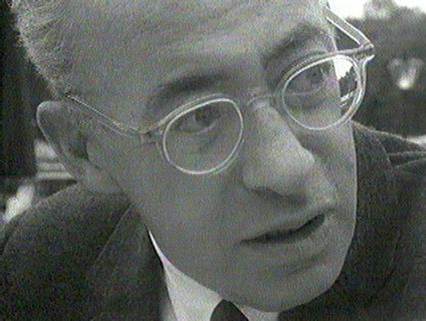 A young Italian Marxist by the name of Antonio Gramsci advised World War II dictator Mussolini that violence was not the way to bring about a lasting revolution people would embrace and maintain. Gramsci wrote eloquently of a "quiet" revolution—one that would transform a culture from within by changing the basic worldview of each and every institution in society.
He also cautioned that this revolution would be "a long march through the institutions," not a fast transformation.
Later in the twentieth century, Gramsci’s vision captivated another rising neo-Marxist who codified the Gramsci dream in a 1971 book, Rules for Radicals: A Pragmatic Primer for Realistic Radicals.
There, Saul Alinsky detailed the need to penetrate the middle class and re-organize from within. Alinksy articulated tactics for infiltrating every conceivable social institution—including churches.
Phyllis Schlafly  revealed Alinsky’s  program  in an Investor’s Business Daily article in which he declared: 
Alinsky's worldview was that mankind is divided into three parts: "the haves, the have-nots and the have-a-little, want mores."
Phyllis Schlafly in Investor’s Business Daily:
His purpose was to teach the have-nots how to take power and money away from the haves by creating mass organizations to seize power, and he admitted "this means revolution."
Phyllis Schlafly in Investor’s Business Daily:
He wanted a radical change of America's social and economic structure, and he planned to achieve that through creating public discontent and moral confusion. Alinsky developed strategies to achieve power through mass organization, and organizing was his word for revolution.
Phyllis Schlafly in Investor’s Business Daily:
He wanted to move the U.S. from capitalism to socialism, where the means of production would be owned by all the people (i.e., the government). A believer in economic determinism, he viewed unemployment, disease, crime and bigotry as byproducts of capitalism.
Phyllis Schlafly in Investor’s Business Daily:
"Change" was Alinsky's favorite word, used on page after page. "I will argue," he wrote, "that man's hopes lie in the acceptance of the great law of change."
Class envy, race-baiting, anti-Christian bigotry, and redistribution of wealth describe the change for which Alinsky was calling.
The depth of Alinsky’s evil intent is clear from the dedication page of his book Rules for Radicals in the original printing:
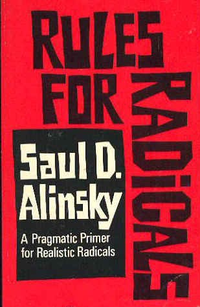 Saul Alinsky Dedicated His Book To Lucifer:
Lest we forget at least an over-the-shoulder acknowledgement to the very first radical; from all our legends, mythology, and history…the first radical known to man who rebelled against the establishment and did it so effectively that he at least won his own kingdom—Lucifer
Excerpts from Rules for Radicals: 
A Marxist begins with his prime truth that all evils are caused by the exploitation of the proletariat by the capitalists.
Excerpts from Rules for Radicals: 
From this he logically proceeds to the revolution to end capitalism, then into the third stage of reorganization into a new social order of the dictatorship of the proletariat, and finally the last stage…the political paradise of communism. (p. 10)
Excerpts from Rules for Radicals:
An organizer working in and for an open society is in an ideological dilemma to begin with, he does not have a fixed truth…truth to him is relative and changing; everything to him is relative and changing…To the extent that he is free from the shackles of dogma, he can respond to the realities of the widely different situations… (pp. 10-11)
Excerpts from Rules for Radicals:
From the moment the organizer enters a community he lives, dreams... only one thing and that is to build the mass power base of what he calls the army. Until he has developed that mass power base, he confronts no major issues....
Excerpts from Rules for Radicals:
Until he has those means and power instruments, his “tactics” are very different from power tactics. Therefore, every move revolves around one central point: how many recruits will this bring into the organization, whether by means of local organizations, churches, service groups, labor Unions, corner gangs, or as individuals…
Excerpts from Rules for Radicals:
Change comes from power, and power comes from organization. (p.113)
Excerpts from Rules for Radicals:
The first step in community organization is community disorganization. The disruption of the present organization is the first step toward community organization.
Excerpts from Rules for Radicals:
Present arrangements must be disorganized if they are to be displaced by new patterns.... All change means disorganization of the old and organization of the new. (p.116)
Excerpts from Rules for Radicals:
An organizer must stir up dissatisfaction and discontent... He must create a mechanism that can drain off the underlying guilt for having accepted the previous situation for so long a time.
Excerpts from Rules for Radicals:
Out of this mechanism, a new community organization arises....The job then is getting the people to move, to act, to participate; in short, to develop and harness the necessary power to effectively conflict with the prevailing patterns and change them.
Excerpts from Rules for Radicals:
When those prominent in the status quo turn and label you an “agitator” they are completely correct, for that is, in one word, your function—to agitate to the point of conflict. (p.117)
Hillary Clinton wrote her senior thesis at Wellesley College on Alinsky's strategies. President Obama, while at Harvard, attended the Industrial Areas Foundation, a group founded by Alinsky, and when he returned to Chicago, Obama taught Saul Alinsky's worldview and strategies.
After studying Alinsky, for instance, Professor Richard Andrew Cloward and Frances Fox Piven wrote an article in the May 2, 1966, far-left magazine, The Nation
This husband-and-wife pair of radical socialists from Columbia University developed the Cloward-Piven Strategy, which advocates implementing socialism by swamping the welfare system of states as well as the federal government with new recipients.
Once the resulting financial crisis becomes reality, the collapse of state and federal budgets would spawn a socialist state and the nationalizing of failed financial institutions such as mortgage lenders.
The financial housing crisis that made headlines in 2007 was brought on through Saul Alinksy's ideas, via the Cloward-Piven Strategy of implementing socialism through big government destruction of contract law and free market principles.
This "economic sabotage" was first tried in New York City, and by 1975, the city was on verge of financial devastation. Although New York had a manageable 150,000 welfare cases in 1960, a decade later the number had soared past the 1.5 million mark.
In an Plug for Socialism, Alinksy Said Radicals:"hope for a future….where the means of production will be owned by all of the people instead of just a comparative handful.”
In Rules for Radicals, Alinksy Admitted His Goal Was To: “present an arrangement of certain facts and general concepts of change, a step toward a science of revolution.” He also reflected on the book The Prince which he said “was written by Machiavelli for the Haves on how to hold onto power. Rules for Radicals is written for the Have-Nots on how to take it away.”
According to Alinsky, a Community Organizer: “is in a true sense reaching for the highest level for which man can reach—to create, to be a ‘great creator,’ to play God.”
Saul Alinsky’s Goal Was Communism:
A Marxist begins with his prime truth that all evils are caused by the exploitation of the proletariat by the capitalists.
Saul Alinsky’s Goal Was Communism:
From this he logically proceeds to the revolution to end capitalism, then into the third stage of reorganization into a new social order of the dictatorship of the proletariat, and finally the last stage—the political paradise of communism.
Saul Alinksy Declared:  
An organizer working in and for an open society is in an ideological dilemma to begin with, he does not have a fixed truth—truth to him is relative and changing; everything to him is relative and changing....
Saul Alinksy Declared:  
To the extent that he is free from the shackles of dogma, he can respond to the realities of the widely different situations....
Saul Alinksy Declared:  
The third rule of ethics of means and ends is that in war the end justifies almost any means...
As did Marx, Alinsky understood the techniques of Hegel's dialectic for community organizing. Alinsky’s version is to create conflict and become an agitator:
Saul Alinksy Declared:  
"...the organizer is constantly creating new out of the old. He knows that all new ideas arise from conflict; that every time man as had a new idea it has been a challenge to the sacred ideas of the past and the present and inevitably a conflict has raged."
Clinton and Obama are not the first national leaders to embrace Alinsky. In his November 2007 article “Hillary, Obama, and the Cult of Alinsky,” Richard Lawrence Poe shows the impact of Alinsky's worldview on President Truman and Senator Robert Kennedy as well:
Richard Lawrence Poe on The Impact of Alinsky's Worldview: 
One Alinsky benefactor was Wall Street investment banker Eugene Meyer, who served as Chairman of the Federal Reserve from 1930 to 1933. Meyer and his wife Agnes co-owned The Washington Post. They used their newspaper to promote Alinsky.
Richard Lawrence Poe on The Impact of Alinsky's Worldview: 
Agnes Meyer personally wrote a six-part series in 1945, praising Alinsky’s work in Chicago slums. Her series, called “The Orderly Revolution,” made Alinsky famous. President Truman ordered 100 reprints of it.
Richard Lawrence Poe on The Impact of Alinsky's Worldview: 
When President Johnson launched his War on Poverty in 1964, Alinsky allies infiltrated the program, steering federal money into Alinsky projects.
Richard Lawrence Poe on The Impact of Alinsky's Worldview: 
In 1966, Senator Robert Kennedy allied himself with union leader Cesar Chavez, an Alinsky disciple. Chavez had worked ten years for Alinsky, beginning in 1952. Kennedy soon drifted into Alinsky’s circle.
Richard Lawrence Poe on The Impact of Alinsky's Worldview: 
Many leftists view Hillary as a sell-out because she claims to hold moderate views on some issues. However, Hillary is simply following Alinsky’s counsel to do and say whatever it takes to gain power.
Richard Lawrence Poe on The Impact of Alinsky's Worldview: 
Barack Obama is also an Alinskyite. Trained by Alinsky’s Industrial Areas Foundation, Obama spent years teaching workshops on the Alinsky method.
Richard Lawrence Poe on The Impact of Alinsky's Worldview: 
In 1985 he began a four-year stint as a community organizer in Chicago, working for an Alinskyite group called the Developing Communities Project. Later, he worked with ACORN and its offshoot Project Vote, both creations of the Alinsky network.
In one respect, we have to tip the hat to Saul Alinksy. He knew what he believed, and why he believed it, and he made disciples. As Alinsky demonstrates, the radical, godless left is often more committed to making disciples than most  Christians. And regrettably, his disciples have ended up in some very high places.
CHAPTER 21
Sigmund Freud
(1856-1939)
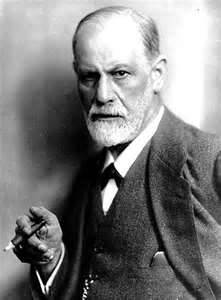 "To demolish religion with psychoanalytic weapons,” Freud biographer Peter Gay reported, “had been on Freud's agenda for many years.”
Sigmund Freud, like Friedrich Nietzsche who strongly influenced him, hated God and Christianity. In his own book, The Future of an Illusion, Freud describes his: “absolutely negative attitude toward religion, in every form and dilution.”
As Dr. Benjamin Wiker points out in Ten Books that Screwed up the World: 
We cannot forget Nietzsche's assumption that religion was an entirely human creation. Since Freud read Nietzsche, this may have done as much as anything to help form his presentation of religion in The Future of an Illusion.
Wiker on Freud’s Worldview: 
His rebellion took the form of baptizing as natural the most hideously unnatural sins, sins condemned by every society as the most unholy and unthinkable… Freud damned as unnatural the Christian-based morality of Western society.
Freud:  
Among these instinctual wishes are those of incest, cannibalism, and lust for killing.
Freud believed that it is the people who reject a Biblical worldview and follow their "natural" desires that are truly sane. As Dr. Wicker explains:
Dr.  Benjamin Wicker:
He [Freud] claimed that psychological disorders were the result of the unnatural repression of our naturally unholy and anti-social desires, and that some people just couldn't handle the repression…
Dr.  Benjamin Wicker:
Therefore, neurotics are the only sane people because they react to unnatural frustration by training to reclaim their original, natural, asocial and amoral state. The result: the anti-social psychopath who kills without conscience is the most natural of all.
Dr.  Benjamin Wicker:
The interesting effect of Freud's proclamation that evil is natural was the seemingly unintended consequence of making psychopathic insanity natural.
The word “psychology” derives from the Greek word "psyche," the study of the soul—which, ironically, should be impossible for Secular Humanistic psychologists who deny the spiritual world and the soul.
Author Alan Bloom notes that for the Secular Humanists: "the self is the modern substitute for the soul." And when humanists refer to the mind, they really mean the brain.
The brain is part of the natural world, but the mind and heart, as described in the Bible, are connected to the soul—the spiritual side of man.
Scripture mentions the heart 826 times, where “heart” refers to the core of a person’s being. Proverbs 4:23 says the heart is “the source of life.” From the heart proceed our good and bad thoughts, emotions, and behavior.
The Bible admonishes us to love the Lord our God with all our heart, soul, strength, and mind.
In Scripture, the words “heart” and “mind” are often interchangeable, and other times they complement one another. Jeremiah 17:9, for instance, describes the heart as “more deceitful than anything else and desperately sick,” so the mind must moderate the heart.
The Bible also describes the nature of those who ignore God as it tells us how to practice godliness:
 
• Psalm 14:1—“The fool has said in his heart, ‘There is no God’.”
The Bible also describes the nature of those who ignore God as it tells us how to practice godliness:
• Proverbs 23:19—“Hear, my son, and be wise; And guide your heart in the way.” 
 • Proverbs 23:7—“For as he thinks in his heart, so he is.”
Your heart and mind are part of your soul, the core of who you are that will still be after you die. They will live forever and be judged by God (Romans 2:5; Revelation 2:23).
According to Romans, the moral law is written on the heart and mind of every person—thus the conscience. “Con” means with and “science” means knowledge. So, every time people sin or rebel against God, they know it is wrong.
We come to understand that we don’t murder fellow human beings because murder goes against the character of God. We are not to lie, steal, or break any of the other Ten Commandments because doing so would go against who God is.
Romans 1:21 reminds us, “although they knew God, they did not glorify Him as God, nor were thankful, but became futile in their thoughts, and their foolish hearts were darkened.”
Romans 2:15 points out that people: “show the work of the law written in their hearts, their conscience also bearing witness, and between themselves their thoughts accusing or else excusing them.”
People can either accept the guilty feeling of the law that accuses them of their transgression when they sin, or they can excuse the guilty feeling and learn to ignore it. If they ignore the guilt long enough or often enough, they will become people “speaking lies in hypocrisy, having their own conscience seared with a hot iron” (1 Timothy 4:2).
Everyone has broken the law. No one can justify their entry into heaven by claiming they have “lived a good enough life” because God’s standard is to keep the complete moral law, and no one has done that.
To further underscore that committing sin is breaking the moral law, 1 John 3:4 says: “Everyone who commits sin also breaks the law; sin is the breaking of law.”
Romans 3:10 explains: “There is none righteous, no, not one.” Finally, Romans 3:23 concludes: “…all have sinned and fall short of the glory of God.”
Humanist, psychologist, and member of The Frankfurt School Erich Fromm greatly respected Freud. And while disagreeing in some areas, Fromm and Freud were united in their attack on Christianity.
Fromm Declared:“man challenges the supreme power of God, and he is able to challenge it because he is potentially God.”
Humanistic psychologists deny our sinful nature that results from the original sin of Adam and Eve. Thus they believe man is simply a product of his environment.
When humanists apply Darwinian evolution to their worldview, they contend that society is evolving along with nature and that things will get better and better as we become more enlightened.
In truth, the twentieth century was the bloodiest of all centuries; things are not getting better.
The Bible declares that all have sinned and fallen short of the glory of God. It also holds that the days will become increasingly wicked, with people doing what is right in their own eyes, calling evil good and good evil.
David Noebel summarizes the contrast between the Biblical worldview and humanistic psychology.  
Secular Humanists make three assumptions about the self, mind, and mental processes:
1. we are good by nature and are therefore perfectible; 
2. society and its social institutions are responsible for the evil we do; and
3) mental health can be restored to those who get in touch with their inner (good) self.
David Noebel:
While other worldviews may agree with some or all of these premises, Christians disagree with all three. Christians insist that we must admit our own sinful nature and take responsibility for our immoral acts instead of blaming someone or something else. Humanist psychology, however, allows us to intellectually deny responsibility for our behavior and moral choices.
Benjamin Wiker:  "the greatest crimes in the history of mankind came not from those in thrall to the ‘illusion’ [as Freud called Christianity] of Judaism and Christianity, but from those who claimed to be atheistic, scientific socialists."
In Modern Times, Paul Johnson explains that "…the notion of regarding dissent as a form of mental sickness, suitable for compulsory hospitalization, was to blossom in the Soviet Union into a new form of political repression.“
These techniques are disturbingly present in America today. In early 2009, the U.S. Department of Homeland Security released a report that labeled as "extremists" those opposed to abortion, the unconstitutional increase in the size and scope of the federal government,
the weakening of America's national sovereignty, infringement of the Second Amendment of the U.S. Constitution (right to keep and bear arms), and even those who simply show interest in "end times prophecies.”
On June 17, 2009, Foxnews.com reported that the Pentagon uses a personnel exam that asks: Which of the following is an example of low-level terrorism?— Attacking the Pentagon— IEDs— Hate crimes against racial groups— Protests
According to the report, the correct answer is “Protests.” After this exam was made public, the Pentagon claims to have discontinued its use.
Would it surprise you to know that one of the 21 people we looked at in this study, William James, is the man behind the idea of mandatory national service for America's youth and founder of the first American psychological laboratory?
What better way to "cure" America's young people from their mental illness derived from the influence of parents and churches than to be subjected to the social justice curriculum written by the likes of Bill Ayers.
If you harbor any doubt that there are psychologists, educational elite, elected and government officials who see America's parents as the threat to their worldview, then consider the following:
Dr. Pierce, professor of Education and Psychology at Harvard University:"Every child who enters school at the age of five is mentally ill because he enters school with an allegiance toward our elected officials, our founding fathers, our institutions, the preservation of this form of government that we have, patriotism, nationalism, sovereignty.
Dr. Pierce, professor of Education and Psychology at Harvard University:
All this proves that the children are sick, because a truly well individual is one who has rejected all of those things, and is what I would call the true international child of the future."
Several years ago, Harper's magazine revealed Clinton’s radical, anti-family agenda in “Child Saver: What She Values Will Not Help the Family”:
Harper's Magazine on Hillary Clinton’s Anti-family Agenda:
The traditional family is, for the most part, an institution in need of therapy, an institution that stands in the way of children's rights—an obstacle to enlightened adults…
Harper's Magazine on Hillary Clinton’s Anti-family Agenda:
She condemns the State's assumption of parental responsibilities, not because she has any faith in parents themselves but because she is opposed to the principle of parental authority in any form…
Harper's Magazine on Hillary Clinton’s Anti-family Agenda:
Her writings leave the unmistakable impression that it is the family that holds children back; it is the state that sets them free. [Italics mine]
Freud's hatred of Christianity and the Christian philosophy of family, parental authority, and freedom of religion lives on.
CHAPTER 22
Margaret Sanger
(1879-1966)
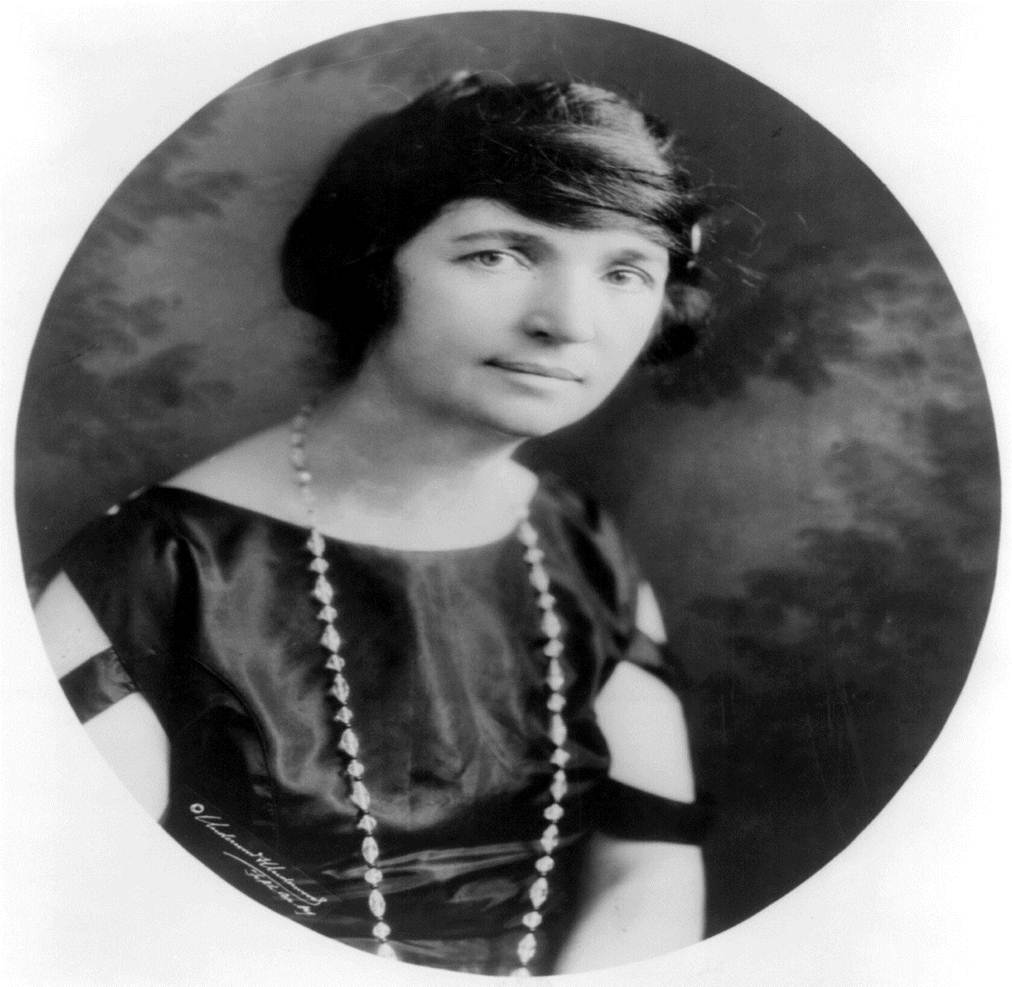 As of this writing, some 50 million babies have been murdered in America alone through abortion, and in many ways each death can be traced to the work of the woman who is the subject of this chapter.
Founded by Margaret Sanger, Planned Parenthood has for decades led the way in providing abortions to America’s women. It now generates an estimated $1 billion per year in its despicable industry soaked with the blood of America’s infants.
After divorcing her first husband and the father of her three children, Sanger became the publisher of a liberal newspaper called The Woman Rebel which boasted the slogan “No Gods! No Masters!”
The premiere issue of The Woman Rebel, denounced marriage as a “degenerate institution,” capitalism as “indecent exploitation,” and sexual modesty as “obscene prudery.”
In the next issue, an article entitled “A Woman’s Duty” stated that “rebel women” were to “look the whole world in the face with a go-to-hell look in their eyes.”
In issues to follow, she published articles on sexual liberation, social revolution, contraception, and two articles that defended political assassinations.
To put her eugenics worldview into practice she opened a birth control clinic in Brownsville, New York, an area inhabited by Slavic, Latino, Italian, and Jewish immigrants. Sanger stated that these ethnic groups were “dysgenic and diseased races” that needed to have their “reckless breeding” curbed.
Sanger became acquainted with the doctors and scientists who had worked with Nazi Germany’s “race purification” program and who had no compunction about the euthanasia, sterilization, abortion, and infanticide programs of the early Reich.
Sanger even published several articles in Birth Control Review that reflected Hitler’s White Supremacist worldview.
In The Pivot of Civilization, she praised the cause of eugenics, openly calling for the eradication of “human weeds,” for the “cessation of charity,” for the segregation of “morons, misfits, and the maladjusted,” and for the coercive sterilization of “genetically inferior races.”
In addition to her husband’s money, she received large grants from foundations such as Rockefeller, Ford, and Mellon.
When the horrors of Hitler’s Nazi doctors and scientists came to light after World War II, Sanger once again had to remake her image and distance herself from the disgraced Europeans. She founded a new organization with a new name:  Planned Parenthood, successfully hiding her racism and bigotry behind family-friendly terms like “family planning.”
Dr. Alan Guttmacher, the man who succeeded Sanger as president of Planned Parenthood, made it clear that “we are merely walking down the path that Mrs. Sanger carved out for us.”
Similarly, Faye Wattleton, president of the organization during the 1980s, said she was proud to be “walking in the footsteps” of Sanger.
In 1994 then-president of Planned Parenthood Pamela Maraldo continued the tradition of extolling the organization’s tradition: “Today, Planned Parenthood proudly carries on the courageous tradition of Margaret Sanger.”
With America’s socialized healthcare, government-funded abortions will increase drastically. They will eventually be provided to any woman who wants to murder her unborn child.
When our government begins to euthanize millions of senior citizens and the disabled through the rationing of healthcare, most of the American people will be as responsible as any doctors and politicians because we allowed the foundation to be laid with the desire for abortion on demand and the right to die.
Just before he died, Dr. Leo Alexander, chief medical assistant to the prosecution at the Nuremberg trials, observed about the U. S., "It is much like Germany in the Twenties and Thirties. The barriers against killing are coming down.“
The foundation was laid for the slaughter of five million Jews and six million non-Jews not by the Nazi Party, but by the parents of disabled children and family members of the mentally ill and disturbed.
In the 1930s and 40s Germany: 
 the lives of hundreds of thousands of terminally ill, incurably sick and mentally incompetent patients were terminated, not by sadistic monsters but by Europe's medical elite. The history of that era is all too similar to the present to be ignored. Brief of Amicus Curia Prepared by Mark A. Rothe for the Family Research Council, October 1996, 4.
Hugh Gallagher confirms it:"would be a mistake to call [the German euthanasia experience] a Nazi program. It was not. The program was conceived by physicians and operated by them. They did the killing."
The German people learned that selfishness and moral relativism laid the foundation for the slaughter of more than 11 million people. What has America's slaughter of 50 million unborn babies laid the foundation for?
Dr. Andrew Ivy, another Nuremberg prosecutor’s medical assistant, has stated that if it were not for the already established, physician-assisted death programs:"it is conceivable that the entire idea and technique of death factories for genocide would not have materialized."
Many experts believe if it were not for the already established T-4 death centers, the Jews might possibly have just been deported because many German soldiers that took part in firing squads either had mental breakdowns or committed suicide.
The gas chambers of the T-4 program solved this "problem" of psychological casualties among the German army.
A nation's leaders usually mirror its people. President James Garfield cautioned about this:
James Garfield:
The people are responsible for the character of their Congress, [and other elected officials]. If that body be ignorant, reckless and corrupt, it is because the people tolerate ignorance, recklessness and corruption.
James Garfield:
If it be intelligent, brave and pure, it is because the people demand these high qualities to represent them…
Ideas have consequences, and once a nation becomes willing to murder its own children, the people will eventually murder each other.
Fully nationalized healthcare in America will ultimately bring with it the euthanization of seniors who supported abortion on demand or the right to die.
The right to die is becoming the duty to die, promoted by many humanist liberals.
Fabian Socialist Julian Huxley became the first director general of the United Nations Educational, Science, and Cultural Organization and authored UNESCO: Its Purpose and Its Philosophy (1948) in which he declared:
Julian Huxley:
Even though it is quite true that any radical eugenic policy will be for many years politically and psychologically impossible, it will be important for UNESCO to see that the eugenic problem is examined with the greatest care, and that the public mind is informed of the issues at stake so that much that is now unthinkable may at least become thinkable.
Even if we know abortion will continue and that active euthanasia will increase, we, as Christians, must speak out and oppose the satanic origin of these practices. To do less is to agree they are acceptable, and I, for one, will not agree because God has declared "thou shall not murder."
Margaret Sanger’s standing as the greatest death-monger of all time is unlikely to be challenged. Her numbers seem destined only to grow.
CHAPTER 23
Roger Baldwin
(1884-1981)
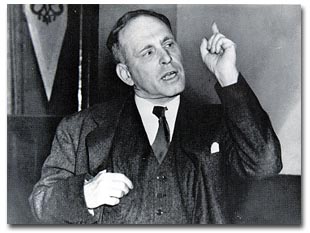 On January 20, 1920, Roger Baldwin established the ACLU’s first office, set up in New York City in space shared with the American Communist Party’s tabloid, New Masses.
John Dewey—“father of modern education” in America—signed the Humanist Manifesto I, was a board member of the American Humanist Association, helped establish the League for Industrial Democracy, and assisted Baldwin in founding the American Civil Liberties Union.
Another co-founder, William Z. Foster, had previously served as the head of the United States Communist Party.
Historian George Grant reports in The Family Under Siege:  
In 1920 he [Baldwin] also launched the Mutual Aid Society to offer financial help to leftist intellectuals, trade unionists, and the radical fringe.
Historian George Grant reports in The Family Under Siege:
Baldwin also started the International Committee for Political Prisoners to provide counsel and support to anarchist and communist subversives who had been deported for their criminal activities.
Historian George Grant reports in The Family Under Siege:
He helped to establish the American Fund for Public Service—with two million dollars donated by Charles Garland, a rich young revolutionary from Boston—in order to pour vast sums of money into revolutionary causes.
Historian George Grant reports in The Family Under Siege:
And finally, he developed close institutional ties with the Communist movement and the Socialists International.
Here is a list of “liberties” the ACLU strives to legitimize in America:  
• Child pornography
• Abortion on demand
• Tax exemptions for Satanists
• Totally legalized drug use
The ACLU Supports:
• Mandatory sex education for all grades
• Prostitution
• Gambling
• Giving gays and lesbians the same legal benefits married people have
The ACLU Supports:
• Letting homosexuals become adoptive and foster parents
• Unconditional legal protection for flag-burners
• Greater benefits for illegal aliens and homosexuals who want to enter the U.S.
The ACLU Opposes: 
• Prayer in public school classrooms (as well as in locker rooms, sports arenas, graduation exercises, courtrooms, and legislative assemblies) 
• Nativity scenes, crosses, and other Christian symbols on public property
The ACLU Opposes:
• Voluntary Bible reading in public schools, even during free time and after class
• Imprinting “in God we trust” on our coins
• Access for students in Christian schools to any publicly funded services
The ACLU Opposes: 
• Accreditation for science departments at Bible-believing Christian universities• The posting of the Ten Commandments in classrooms or courtrooms• School officials searching students’ lockers for drugs or guns• Requiring people on welfare to work in exchange for their government aid
The ACLU Opposes: 
• Tax exemptions for Christian churches, ministries, and other charities
• Rating movies to alert parents about sex or violence
• Home-schooling
• Medical safety regulations and reporting of AIDS cases
• Public pro-life demonstrations
• Laws banning polygamy.
On January 17, 1931, the U.S. House of Representatives Special Committee on Communists Activities reported:
U.S. House of Representatives Special Committee on Communists Activities:
The American Civil Liberties Union is closely affiliated with the communist movement in the United States,
U.S. House of Representatives Special Committee on Communists Activities:
and fully 90 percent of its efforts are on behalf of communists who have come into conflict with the law. It claims to stand for free speech, free press, and free assembly,
U.S. House of Representatives Special Committee on Communists Activities:
but it is quite apparent that the main function of the ACLU is to attempt to protect the communists in their advocacy of force and violence to overthrow the Government, replacing the American flag by a red flag and erecting a Soviet Government in place of the republican form of government guaranteed to each state by the Federal Constitution.
A police undercover agent, David D. Gumaer, revealed in 1969 that:“206 past leading members of the ACLU had a combined record of 1,754 officially cited Communist front affiliations. . . .
A police undercover agent, David D. Gumaer, revealed in 1969 that:
The present ACLU Board consists of sixty-eight members, thirty-one of whom have succeeded in amassing a total of at least 355 Communist front affiliations. That total does not include the citations of these individuals which appear in reports from the Senate International Security Subcommittee.”
Baldwin declared: 
When the power of the working class is once achieved, as it has been only in the Soviet Union, I am for maintaining it by any means whatever. No champion of a socialist society could fail to see that some suppression was necessary to achieve it.
Baldwin proclaimed:  
I joined. I don’t regret being a part of the Communist tactic, which increased the effectiveness of a good cause. I knew what I was doing. I was not an innocent liberal. I wanted what the Communists wanted and I traveled the United Front road to get it.
Baldwin described his deceptive plan as follows:  
We want to look like patriots in everything we do. We want to get a lot of flags, talk a great deal about the Constitution and what our forefathers wanted to make of this country and how that we are the fellows that really stand for the spirit of our institutions.
Baldwin Outlines His Plans: 
 I am for socialism, disarmament, and ultimately for abolishing the state itself as an instrument of violence and compulsion. I seek social ownership of property, the abolition of the propertied class, and sole control by those who produce wealth. Communism is the goal.
Baldwin Outlines His Plans:It all sums up into one single purpose—the abolition of dog-eat-dog under which we live.
In 1981, then-President Jimmy Carter gave Baldwin the Medal of Freedom—our nation’s highest civilian honor!
In 1978, the ACLU Rabidly Defended: “the right of American Nazis to march through a predominantly Jewish suburb of Chicago.”
May I submit to you my suggestion for an alternate name to go with the initials ACLU? It may help you remember the organization’s real agenda: American Communist and Leftist Union.
Conclusion
 Why This Can Be Our Finest Hour
How did America find herself where she is today? What can we do in response to what is happening to America? This study—and more specifically, this final lesson—is the answer.
First we must evangelize or proclaim the reason for the death, burial, and resurrection of Jesus Christ and call people to faith and repentance in Him. Jesus Christ tells us in verse 20 that we are to teach converts to observe all things that Christ commanded or taught His disciples.
Hebrews 5:12-14 speaks of this and says those who have been Christians for a long time and yet still find themselves unskilled in teaching others need to get their act together and be obedient to what Christians are commanded to do.
Hebrews 5:14 indicates that those who are spiritually mature can discern good from evil, but one of the biggest problems in the Church today is lack of discernment.
Ephesians 4:14 warns that spiritually immature believers are like children who lack discernment and will be blown here and there by every wind of doctrine and by the cunning and craftiness of men in their deceitful scheming.
Matthew 7:15 says many will appear to be Christians—some will even be pastors—but they will be wolves in sheep’s clothing.
The Church in America has been greatly weakened and in some cases completely compromised by false teaching and a false gospel. As a result, the Church is more a reflection of the culture rather than a reflection of Jesus Christ.
We are called to be in the world but not of the world, and there is a great need for Christians to mature and carry out four responsibilities of a disciple:
• Proclaim truth to the unbeliever—evangelism; 
• Live the truth—be a disciple and make disciples;• Defend the truth—apologetics; • Instruct in the truth—worldview training.
Apologetics is the defense of foundational Christian doctrines such as original sin, the death, burial, and resurrection of Jesus Christ, how we know Jesus is God, and how we know the Bible is true.
Engaging in apologetics fulfills the Biblical mandate to contend earnestly for the faith (Jude 3), to be ready at any moment to give a reason for the hope we profess (1 Peter 3:15).
Worldview training involves teaching yourself or others specific Biblical principles for how Christians are to live in this world. Second Timothy 3:16 tells us the Bible was written by God and is profitable for doctrine, for reproof, for correction, and for instruction in righteousness.
Righteousness means “right living” or “how to live right” according to God or in a manner consistent with God’s character and nature.
So why is this perhaps the greatest hour for the true Church? Let me give you six reasons.
(1) The emptiness of materialism 
The late Francis Schaeffer said that when the dull ache of the human soul could no longer be filled with material prosperity people would begin to look for a substitute.
Having experienced firsthand the reality that money does not buy happiness, many turn to spiritualism over materialism.
(2) The vanity of pleasureHedonism, the pursuit of pleasure, has left millions, and will leave millions more, empty and numb.
(3) The desire to be spiritual
In denying the spiritual world and man as a spiritual being, Secular Humanism shows itself bankrupt of satisfaction for a generation desiring a spiritual experience
.
People today hope at least to find some kind of spiritual salve for a guilty conscience.
Christians should explain why the seekers feel guilty: Tell them Who created the conscience, how it is stamped with the moral law, and that it is a reflection of God’s character and nature. We must give them hope in that their guilt reveals their sinfulness and the need to repent.
(4) The personal God Many who have been following a cult or a false religion find Christianity very compelling when they learn about our personal Savior.
(5) The answer to evilThe unbeliever cannot understand or explain why there is so much evil and injustice in our world. This is one of the main criticisms skeptics and critics offer for their lack of belief in God.
They cannot understand why a loving God would allow so much evil, suffering, and injustice. But for Christians skilled in defense of the faith, this issue is our opportunity to explain God’s original plan, man’s sin, and God’s ultimate answer to this universal problem of evil.
(6) The offer of mercy from judgment 
America is indeed being judged by God, and as this judgment is likely to increase drastically, we have an opportunity to take what is happening and explain the consequences of sin and of rejecting God.
We can use God’s judgment of our national sins as an opportunity to explain to the unbeliever what sin is, why God must judge sin, and that the judgment nations experience in this life is nothing compared to the eternal judgment unrepentant individuals will receive in the next world.
Even Persecution Can Bring Our Finest Hour 
Untold numbers have come to Jesus Christ though the faithful commitment of Christians who refused to deny their Lord even in the face of persecution.
Perhaps the greatest example of this is the living testimony of the early disciples of Jesus Christ that continues to this day: 
• Paul and Matthew were beheaded;• Barnabas was burned;• Mark was dragged to death;• James, the less, was clubbed to death;• Peter, Philip, and Andrew were crucified;• Thomas was speared;• Luke was hung by the neck until dead;• Stephen was stoned.
I take encouragement from these Scriptures, and I pray you do, too: 
2 Corinthians 4:8-9—We are hard-pressed on every side, yet not crushed; we are perplexed, but not in despair; persecuted, but not forsaken; struck down, but not destroyed.
2 Corinthians 4:16-18—Therefore we do not lose heart. Even though our outward man is perishing, yet the inward man is being renewed day by day. For our light affliction, which is but for a moment, is working for us a far more exceeding and eternal weight of glory,
while we do not look at the things which are seen, but at the things which are not seen. For the things which are seen are temporary, but the things which are not seen are eternal.
Philippians 1:12, 20-21—But I want you to know, brethren, that the things which happened to me have actually turned out for the furtherance of the gospel….
According to my earnest expectation and hope that in nothing I shall be ashamed, but with all boldness, as always, so now also Christ will be magnified in my body, whether by life or by death. For to me, to live is Christ and to die is gain.
In his book, The Great Evangelical Disaster, Francis Schaeffer warned:
Francis Schaeffer Warned:
….Something has happened in the last sixty years [1920 to 1980s]. The freedom that once was founded on a Biblical consensus and a Christian ethos has now become autonomous freedom, cut loose from all constraints. Here we have the world spirit of our age—
Francis Schaeffer Warned:
autonomous man setting himself up as God, in defiance of the knowledge and the moral and spiritual truth which God has given. Here is the reason why we have a moral breakdown in every area of life. The titanic freedoms which we once enjoyed have been cut loose from their Christian restraints and are becoming a force of destruction leading to chaos.
Francis Schaeffer Warned:
And when this happens, there really are very few alternatives. All morality becomes relative, law becomes arbitrary, and society moves toward disintegration. In personal and social life, compassion is swallowed up by self-interest…when the memory of the Christian consensus which gave us freedom within the Biblical form is increasingly forgotten, a manipulating authoritarianism will tend to fill the vacuum.
Francis Schaeffer Warned:
At this point the words “right” and “left” will make little difference. They are only two roads to the same end; the results are the same. An elite, an authoritarianism as such, will gradually force form on society so that it will not go into chaos-and most people would accept it.
Albert Einstein, who was exiled from Germany because he was a Jew, noticed the faithfulness of the remnant in Germany. Einstein reveals why the Church must respond when a government and its leaders become evil, promote injustice, and become tyrannical:
Albert Einstein:
Being a lover of freedom, when the [Nazi] revolution came I looked to the universities to defend it, knowing that they had always boasted of their devotion to the cause of truth; but no, the universities were immediately silenced.
Albert Einstein:
Then I looked to the great editors of the newspapers, whose flaming editorials in the days gone by had proclaimed their love of freedom; but they, like the universities, were silenced in a few short weeks.
Albert Einstein:
Only the Church stood squarely across the path of Hitler’s campaign for suppressing truth. I never had any special interest in the Church before, but now I feel a great affection and admiration for it because the Church alone had the courage and persistence to stand for intellectual and moral freedom.
Albert Einstein:
I am forced to confess that what I once despised I now praise unreservedly.